Structured Predictions with Deep Learning, Part 2
James Hays
Outline – More complex outputs from deep networks
Image Output (e.g. colorization, semantic segmentation, super-resolution, stylization, depth estimation…)
Attributes
Text Captions
Semantic Keypoints
Object Detection
Multi-Person Pose Estimation
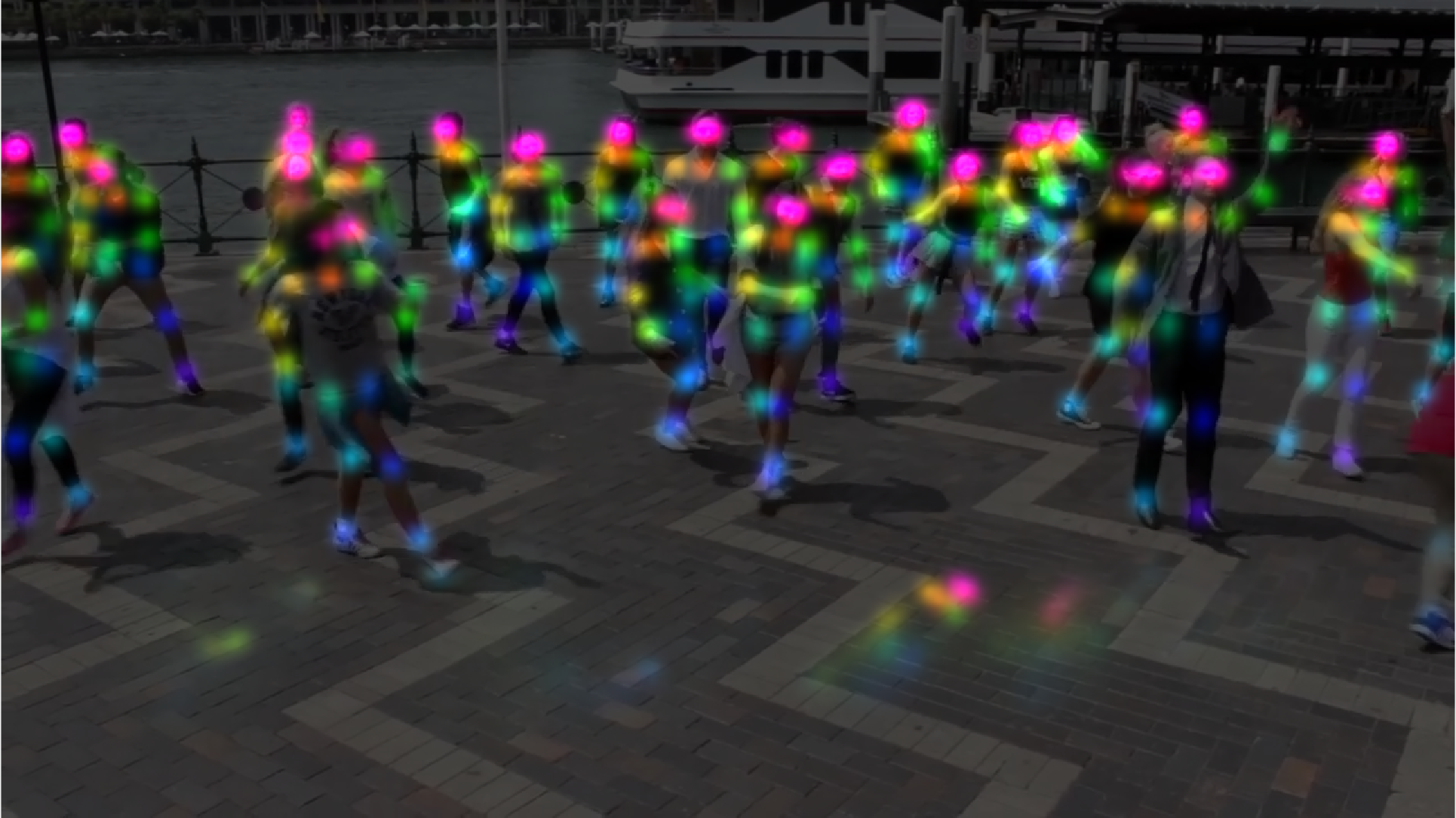 Color encodes the body part type
[Speaker Notes: We can extend the parts detection to the case of multiple people using fully convolutional network. Now we can have reliable part confidence map predictions,]
Multi-Person Pose Estimation
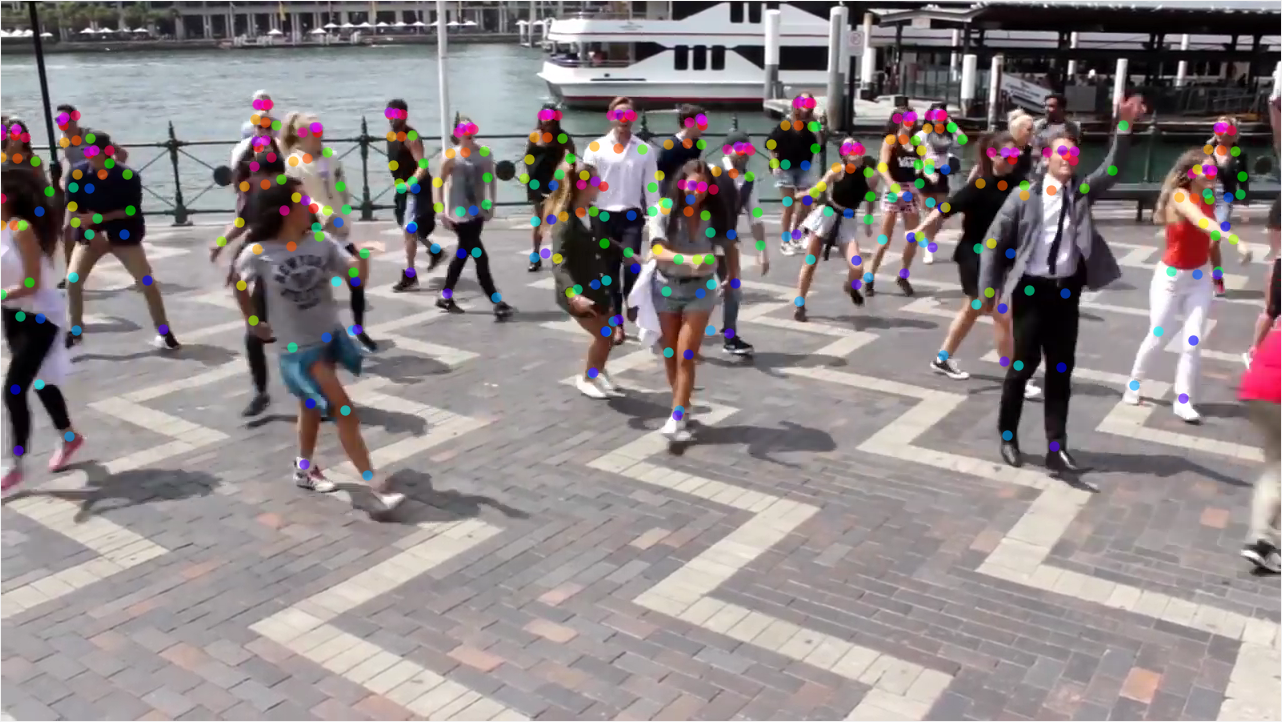 [Speaker Notes: using non-maximum suppression, we can obtain all the detection candidates, is this problem solved?]
Major Challenge: Part-to-Person Association
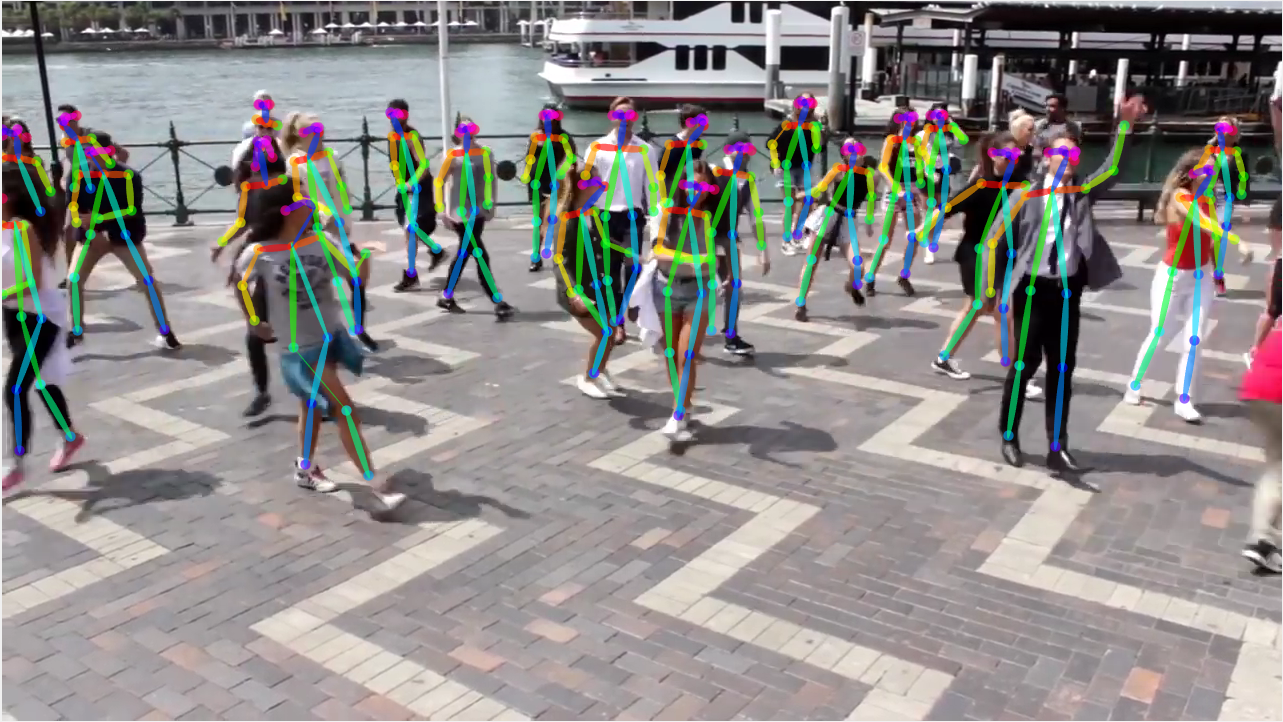 [Speaker Notes: The answer is no, we still need to obtain part-to-person association and grouping the part detections into different skeletons.]
Novelty: Part Affinity Fields for Parts Association
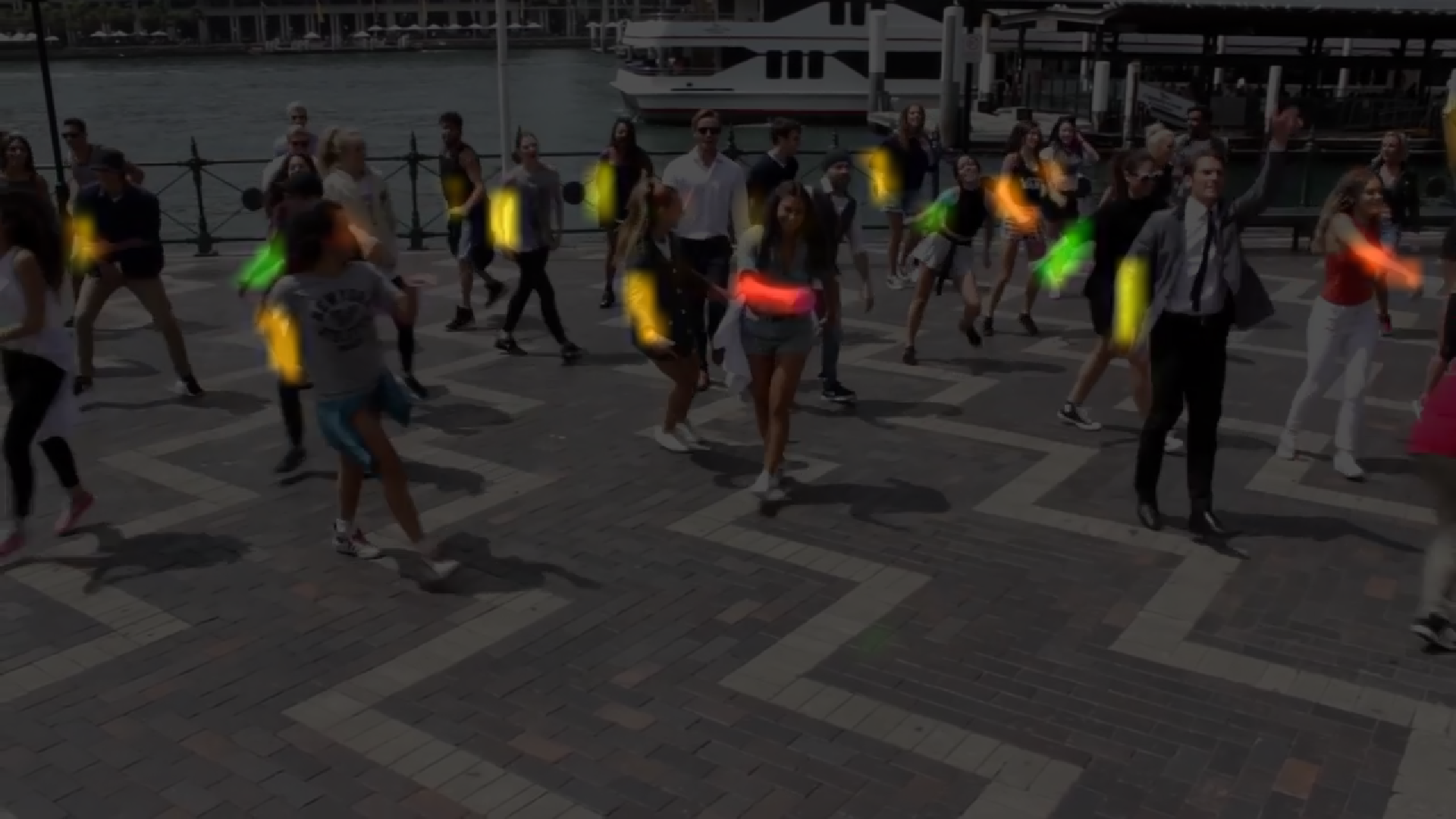 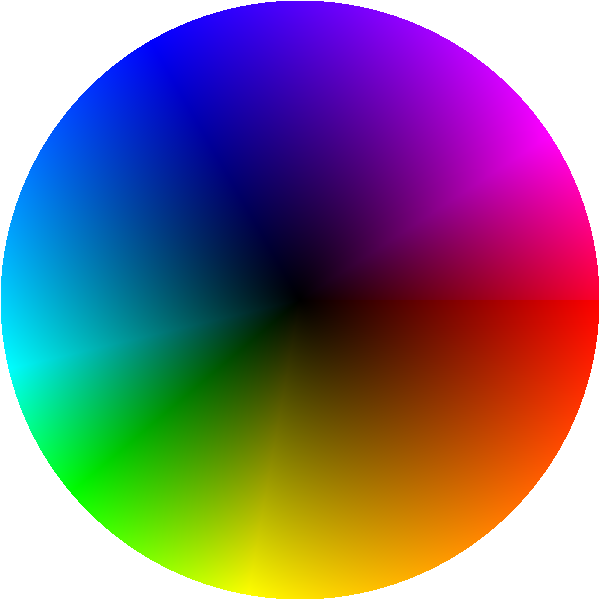 Part Affinity Field between right elbow and wrist
[Speaker Notes: We call this representation part affinity field, it is a flow field that flows from one body part to the other. The figure shows an example part affinity field between right elbow and wrist, the color encodes the orientation.]
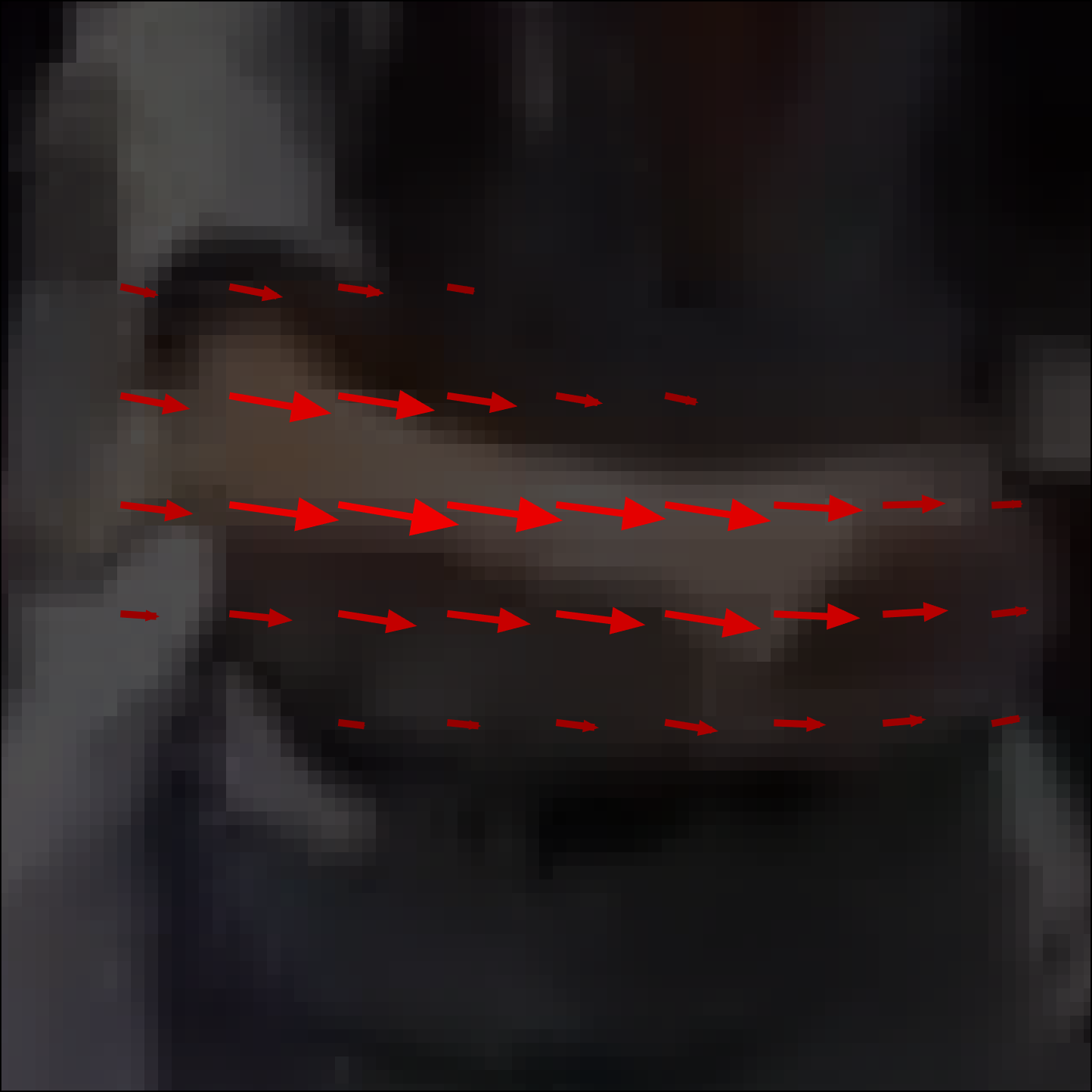 Novelty: Part Affinity Fields for Parts Association
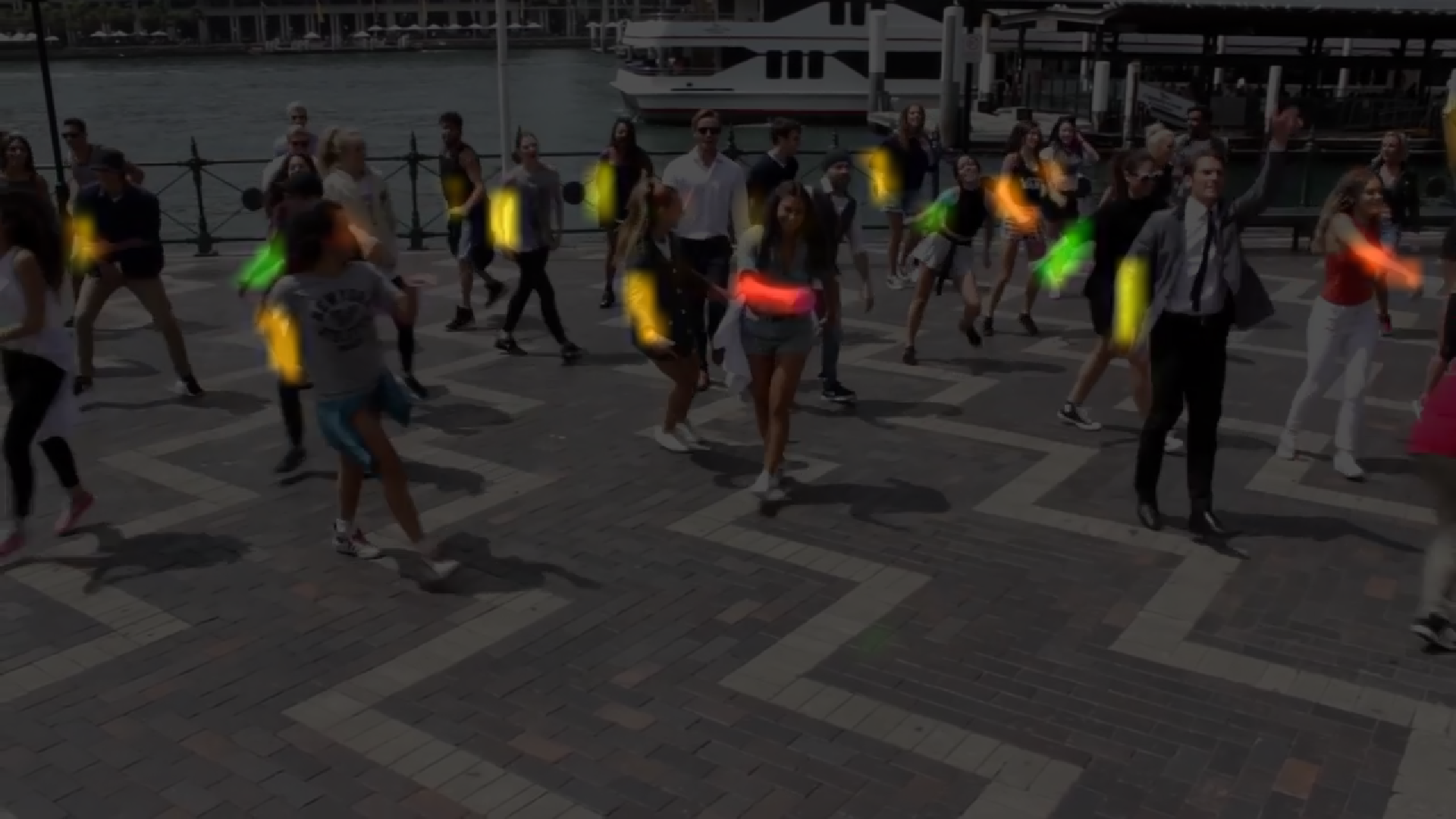 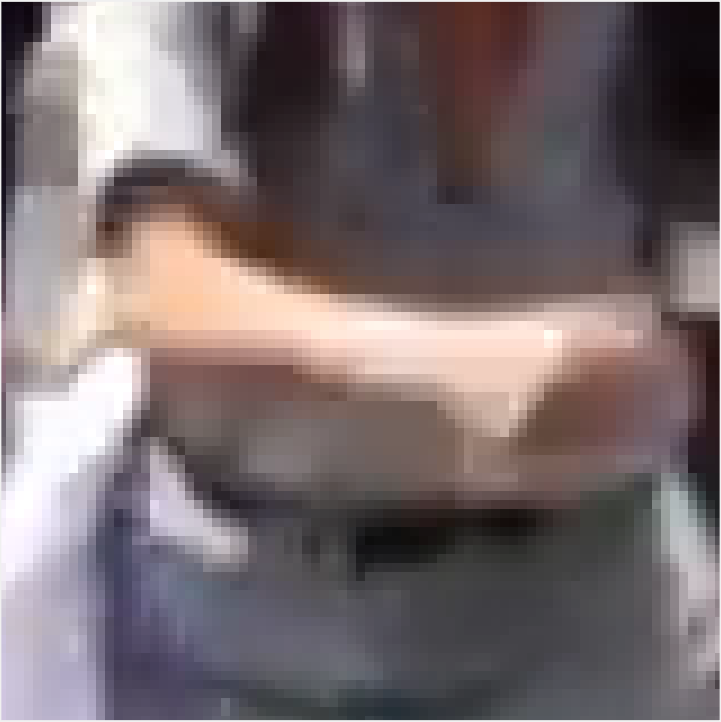 Part Affinity Field between right elbow and wrist
[Speaker Notes: Specifically, for each pixel in the human limb area, we predict a direction vector which points from one part to another part. The strength of the vector represents the confidence of the prediction. This representation encodes both direction and position of the human limb. The intuition of the representation is straightforward, that visual appearance of human limbs encodes the part-to-part association information.]
Realtime Multi-Person Pose Estimation using Part Affinity Fields
Zhe Cao, Tomas Simon, Shih-En Wei, Yaser Sheikh. CVPR 2017
“Bottom Up” method of detecting one category of objects (people)
Instead of detecting person instances and then their keypoints, it detects keypoints and then assembles them into person instances.
The method is not “end to end”. The network is supervised to produce an intermediate representation that is easy to post-process into the desired output. The network still does the heavy lifting.
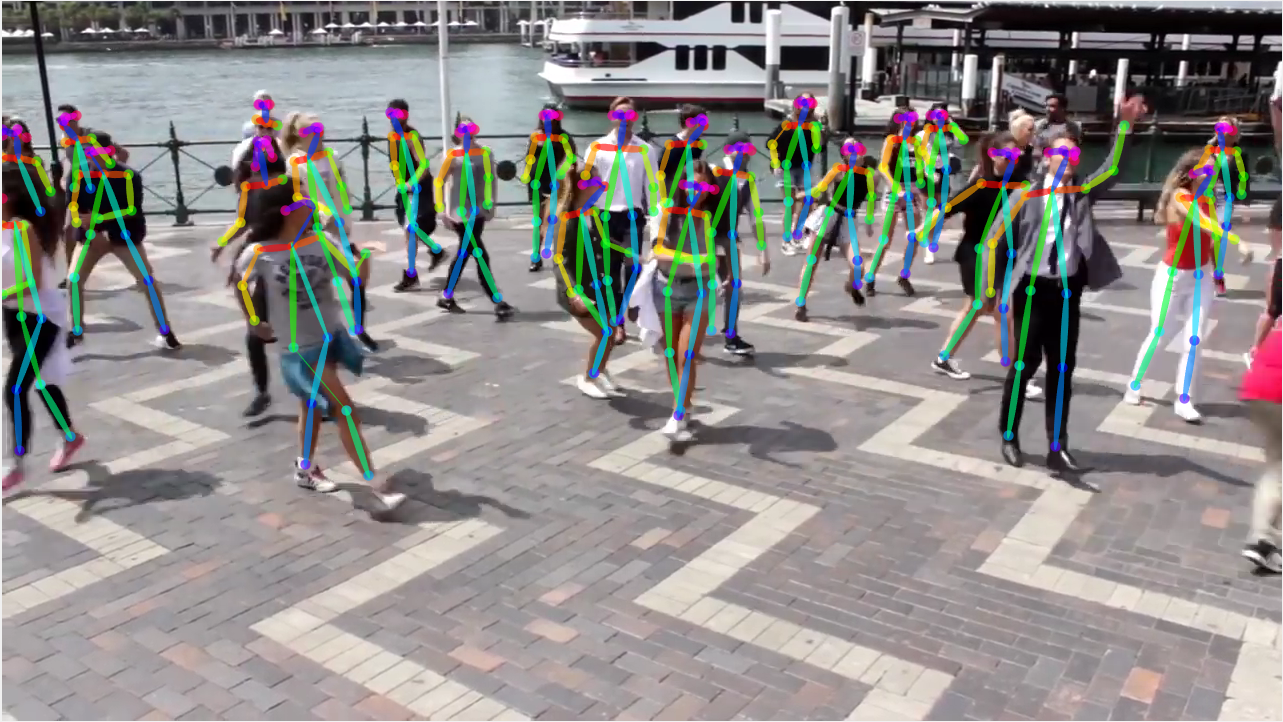 Outline – More complex outputs from deep networks
Image Output (e.g. colorization, semantic segmentation, super-resolution, stylization, depth estimation…)
Attributes
Text Captions
Semantic Keypoints
Object Detection
“Single shot” or “one stage” detectors like YOLO or SSD. The network runs once per image.
“Two stage” detectors like Mask RCNN. A feature extractor network runs once per image, various “head” networks run an arbitrary amount of times.
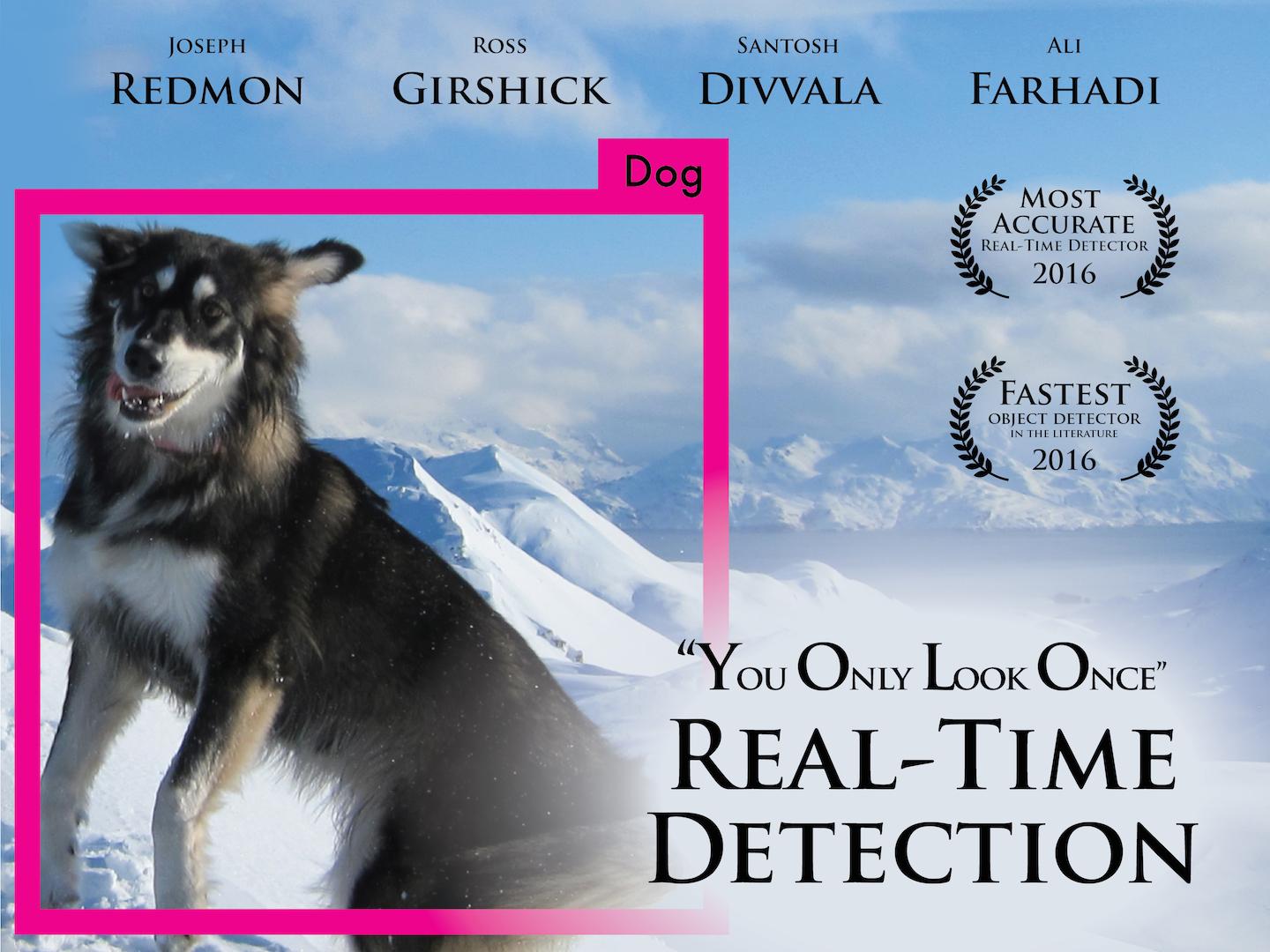 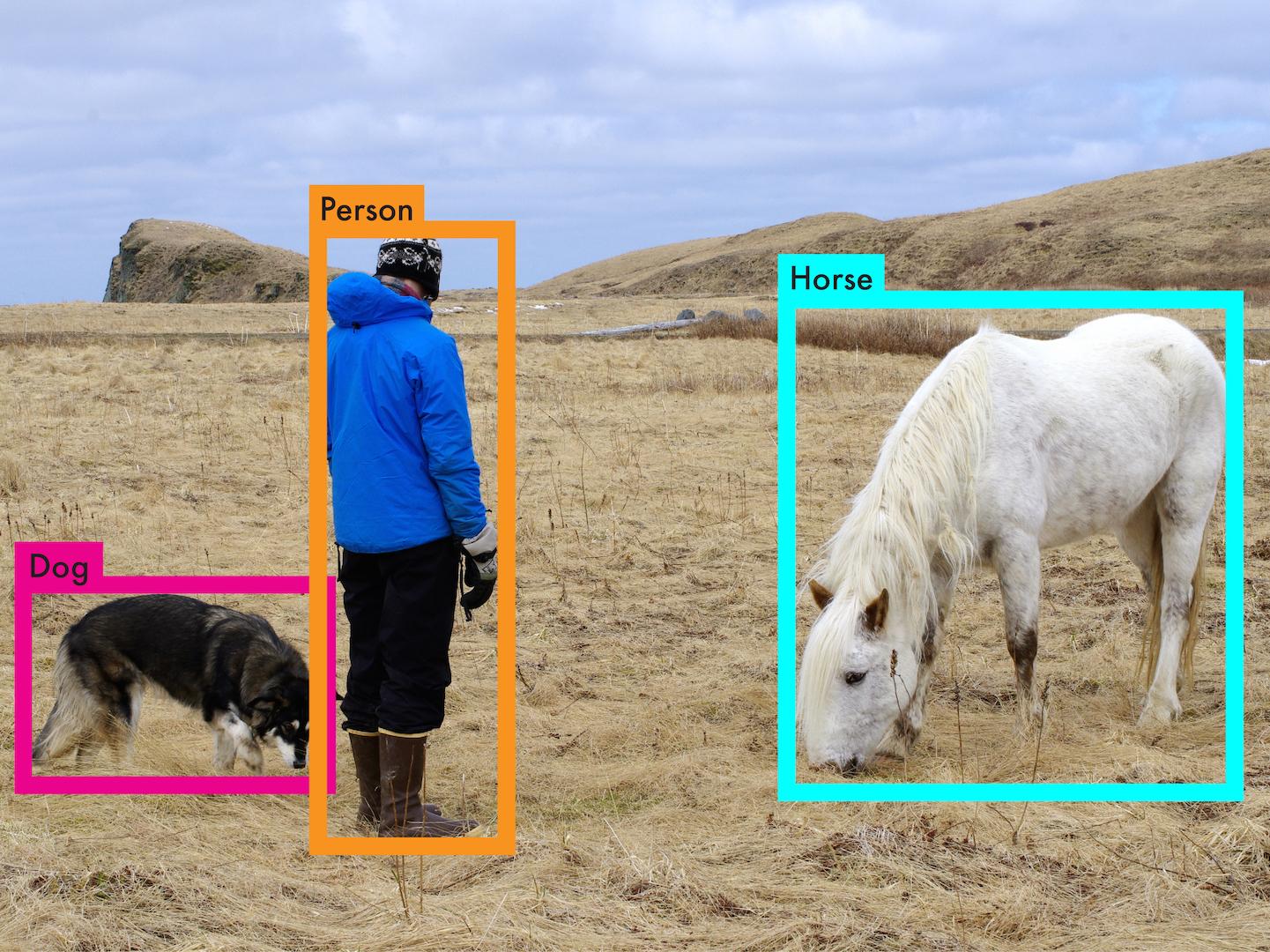 Accurate object detection is slow!
Accurate object detection is slow!
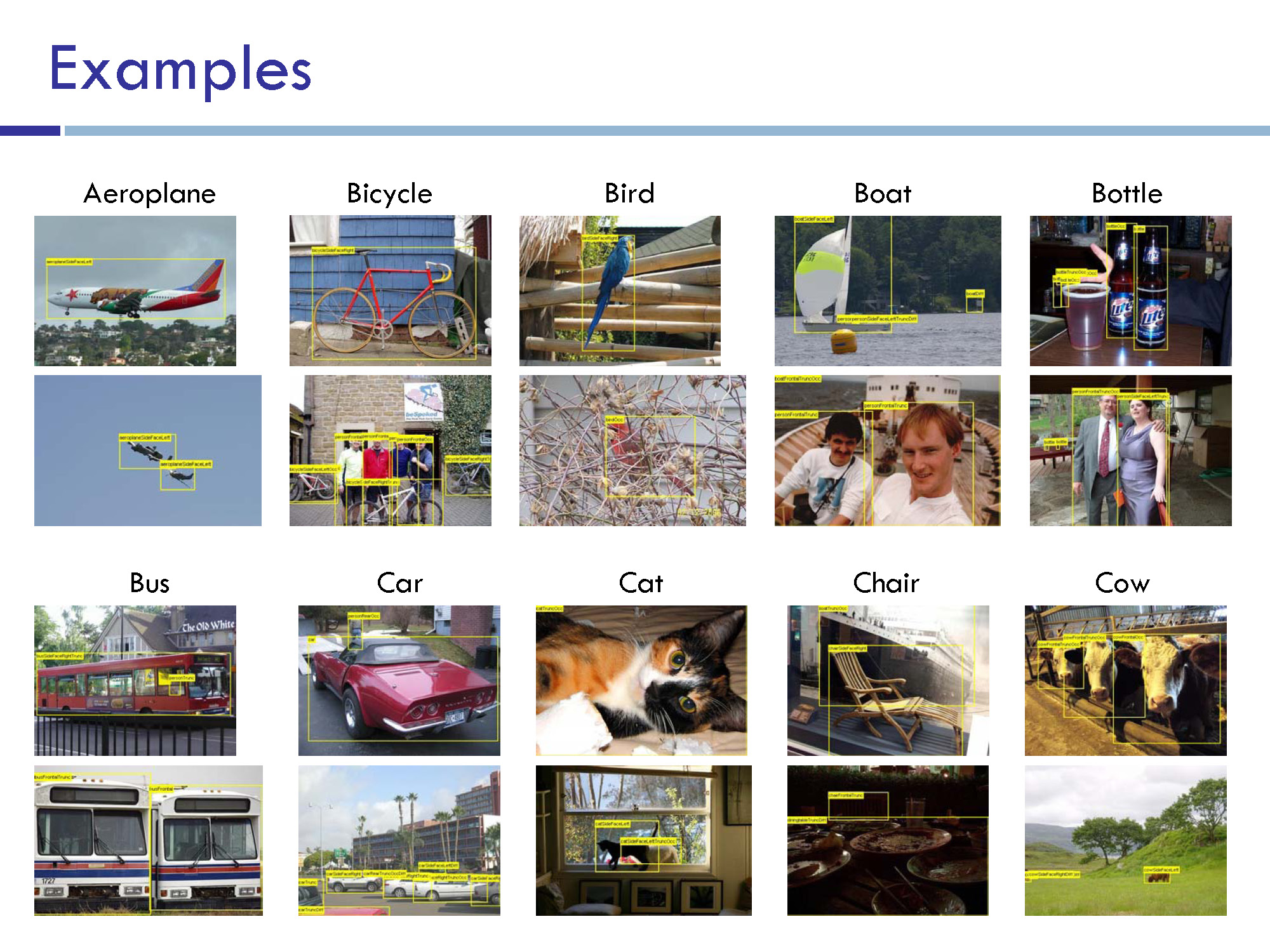 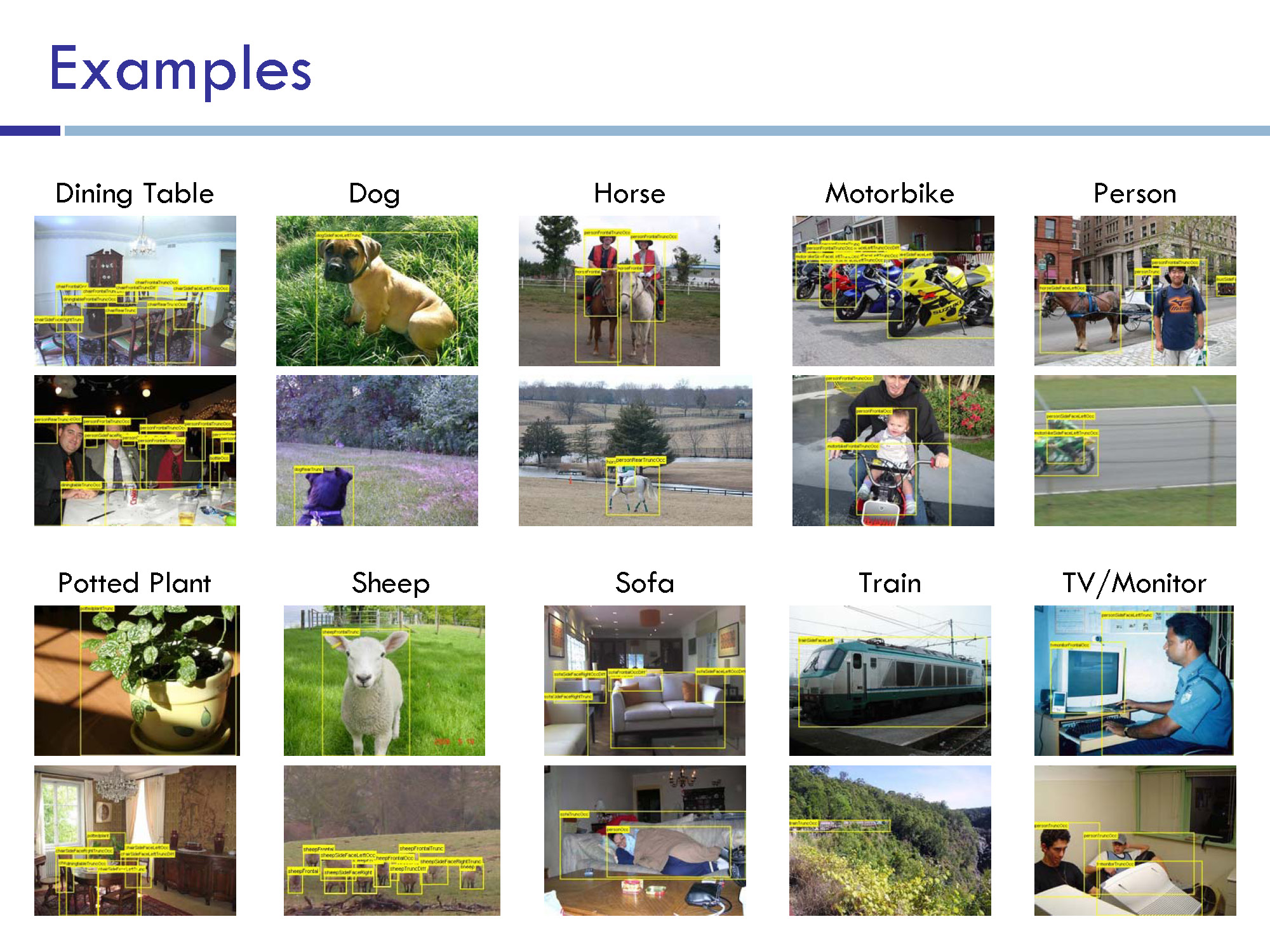 Accurate object detection is slow!
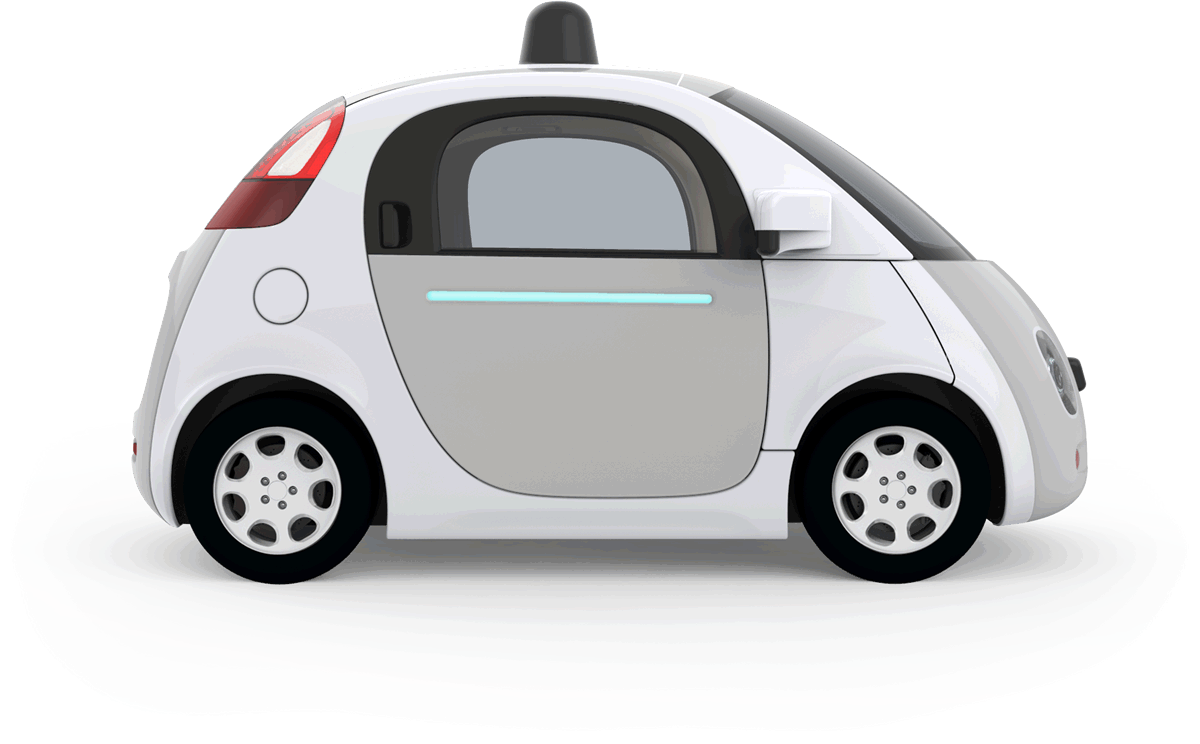 ⅓ Mile, 1760 feet
Accurate object detection is slow!
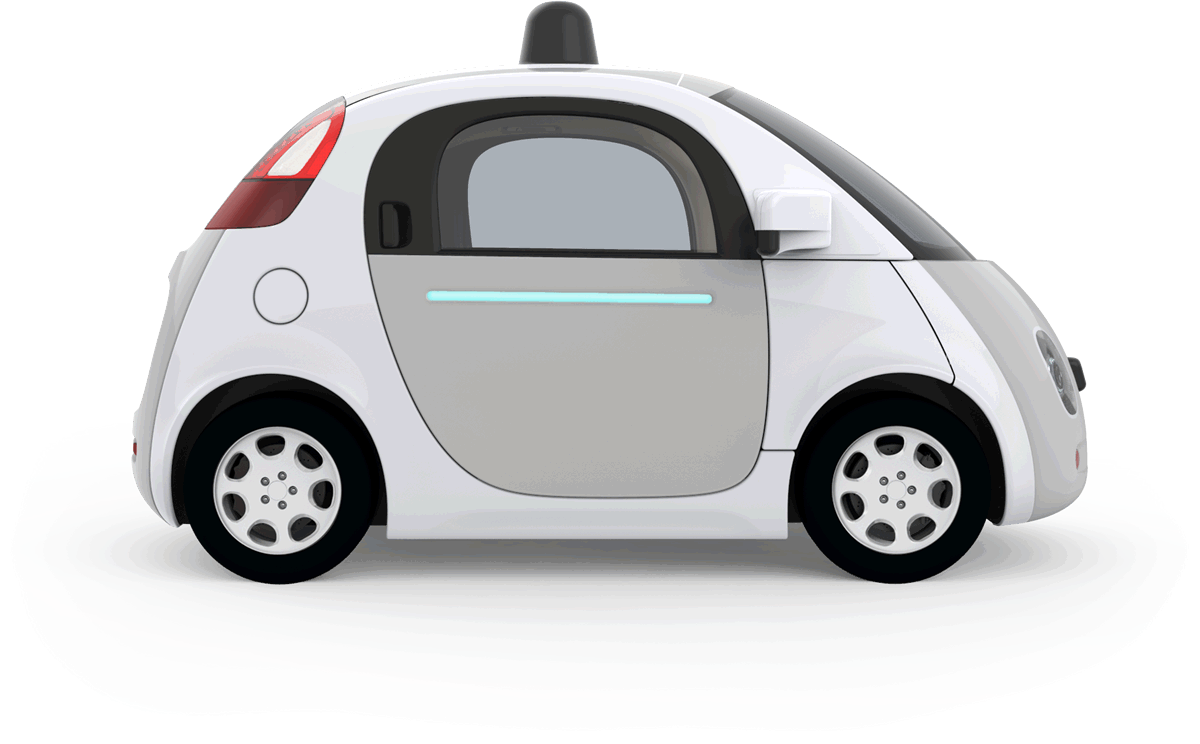 176 feet
Accurate object detection is slow!
8 feet
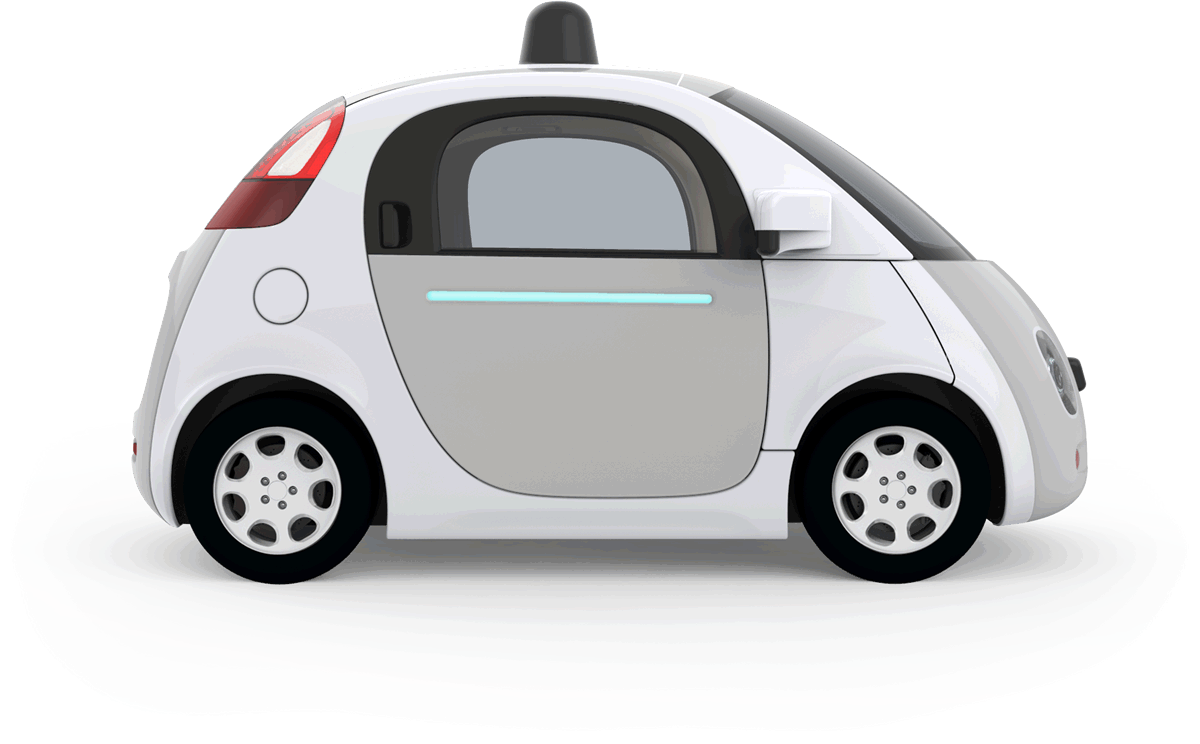 12 feet
Accurate object detection is slow!
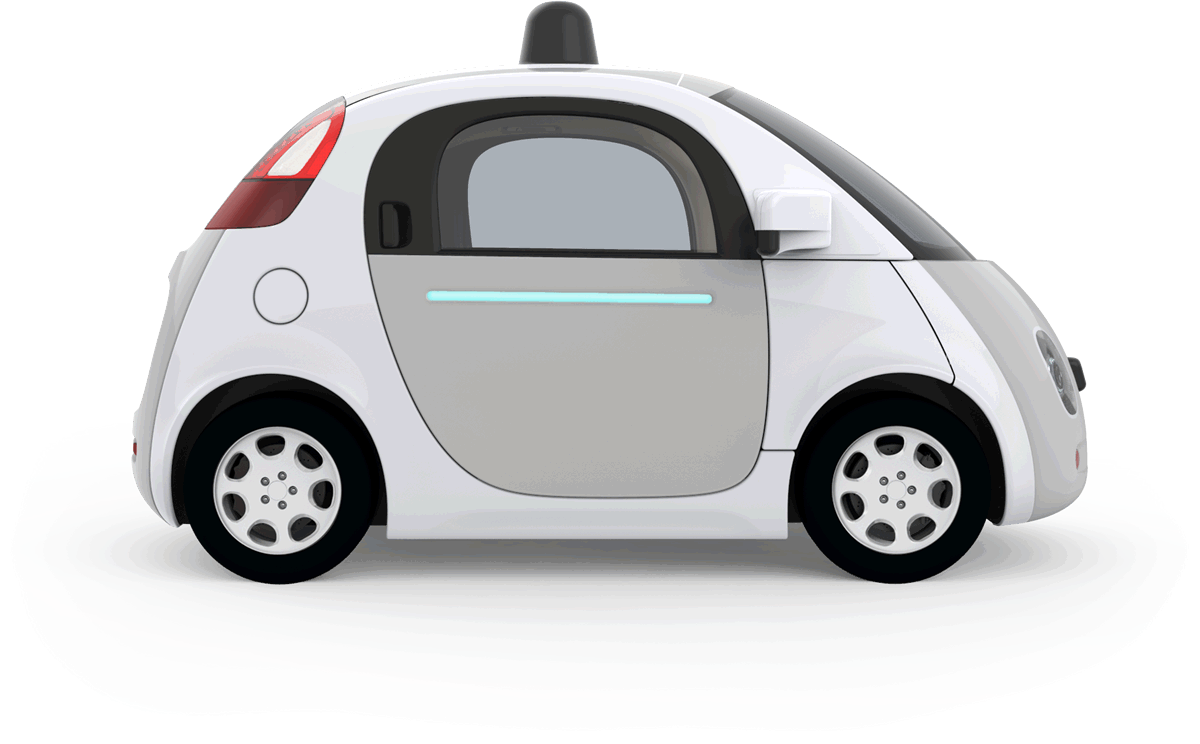 2 feet
Accurate object detection is slow!
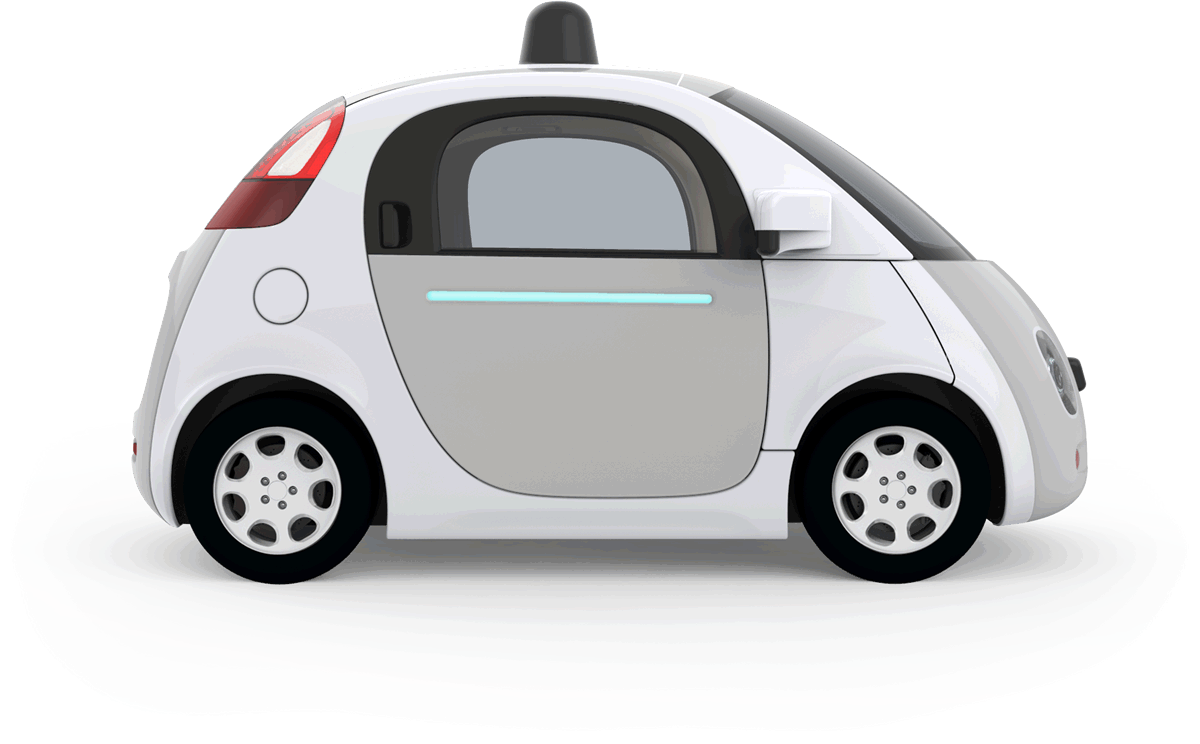 2 feet
DPM: Deformable Part Models
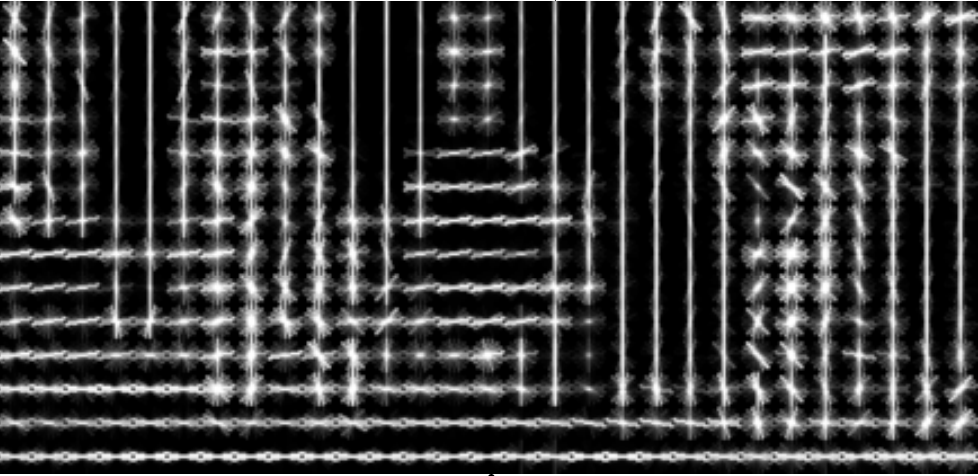 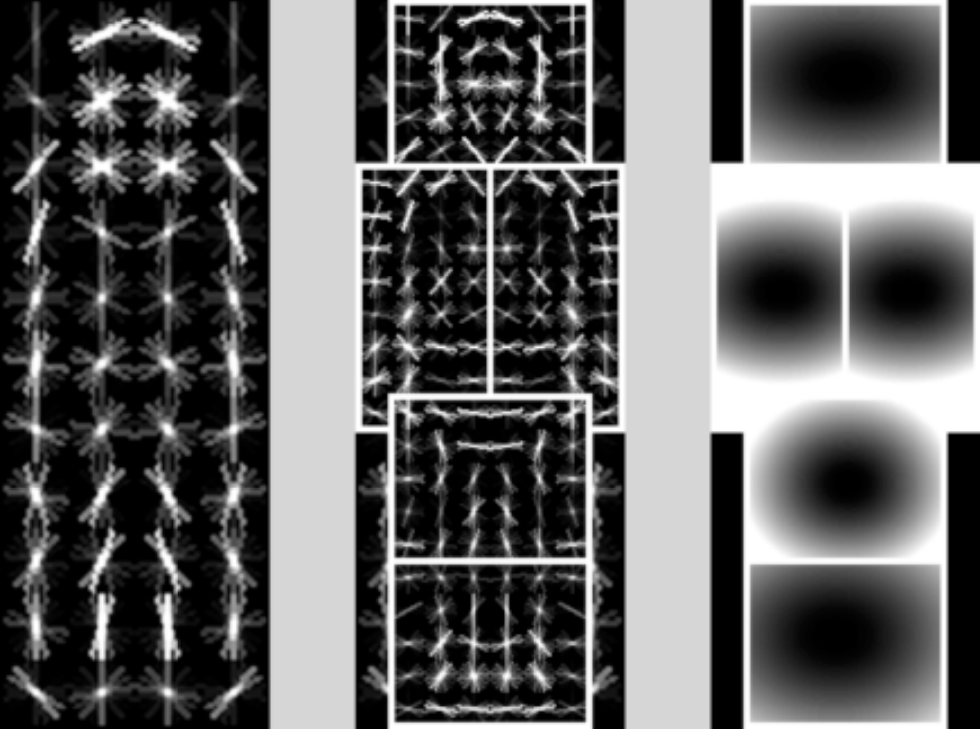 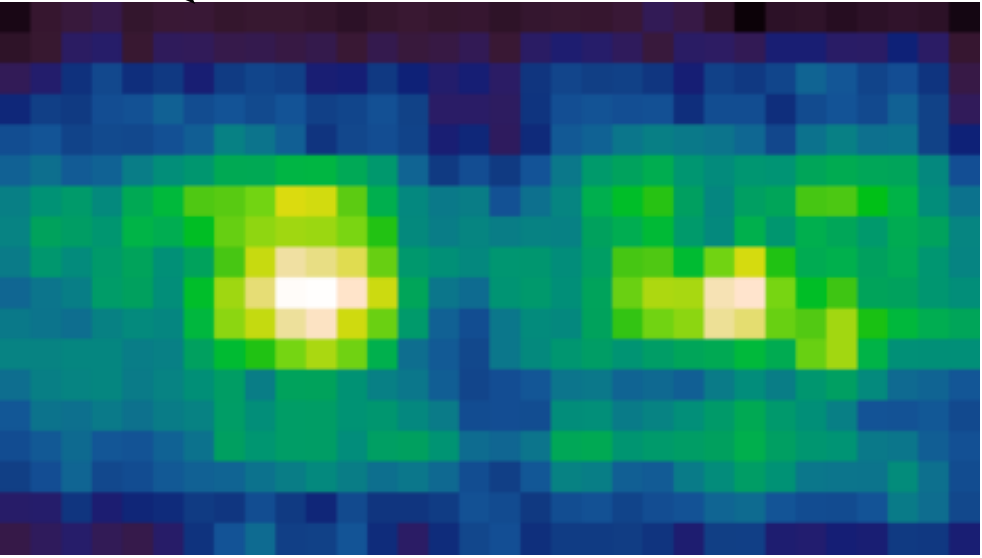 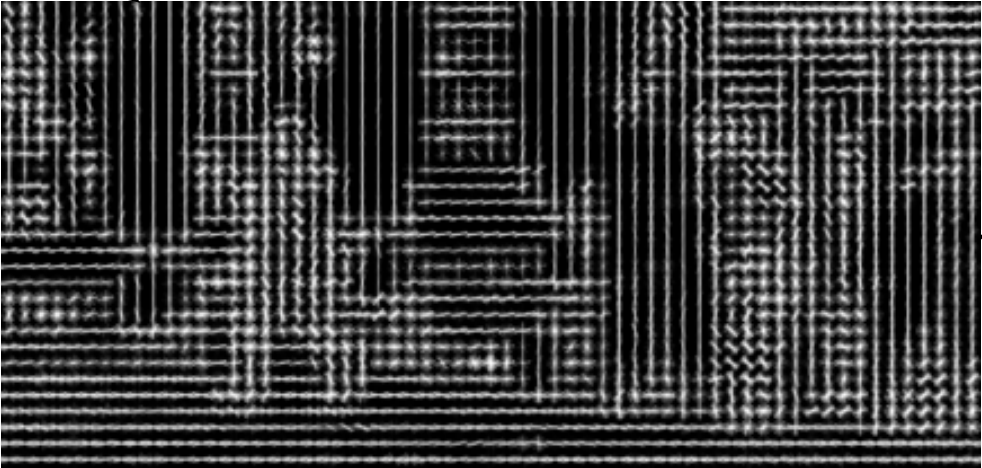 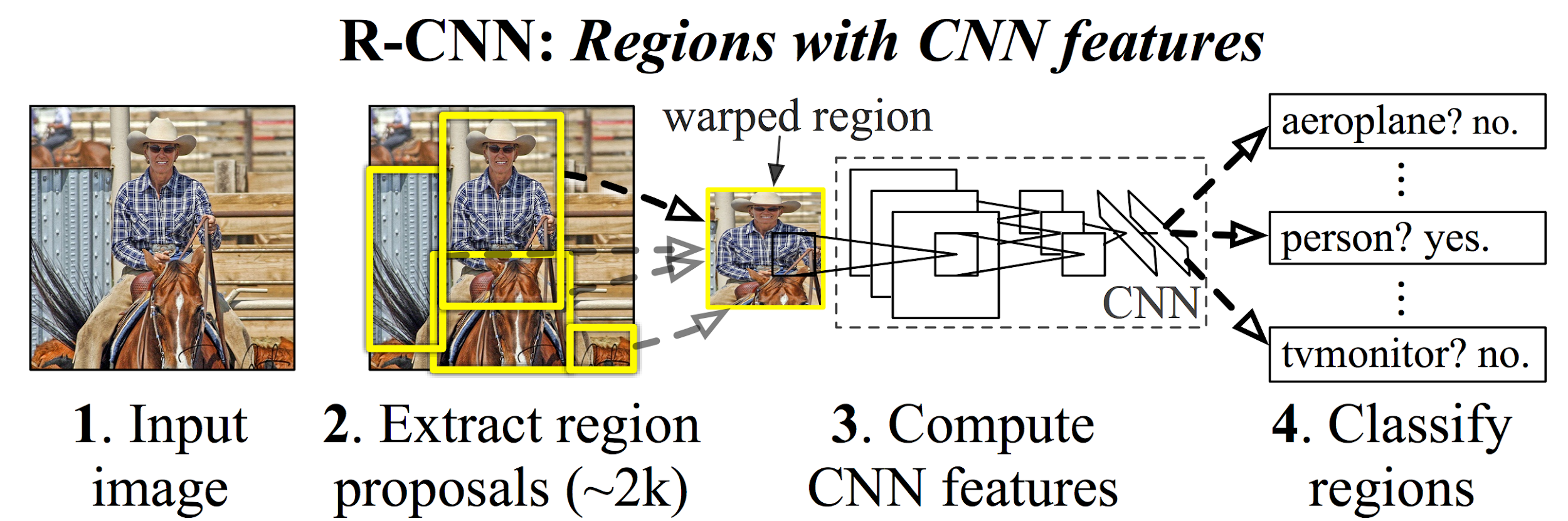 Sliding window, DPM, R-CNN all train region-based classifiers to perform detection
DPM: Deformable Part Models
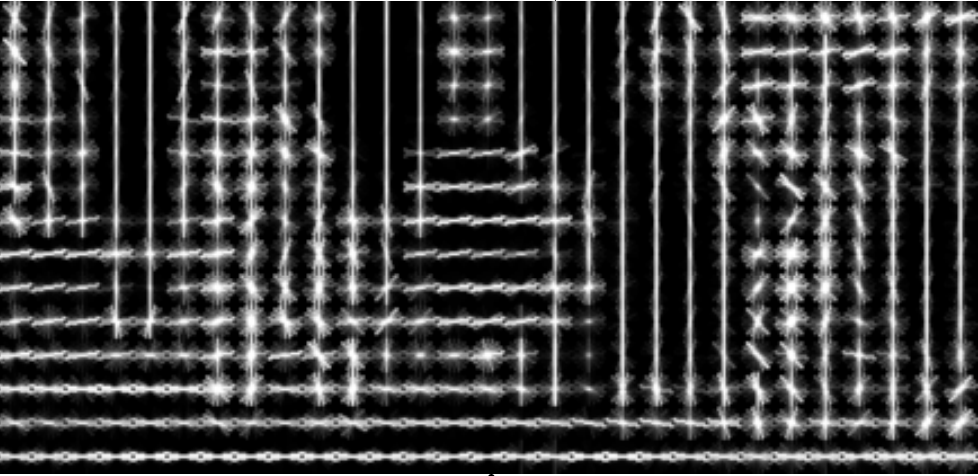 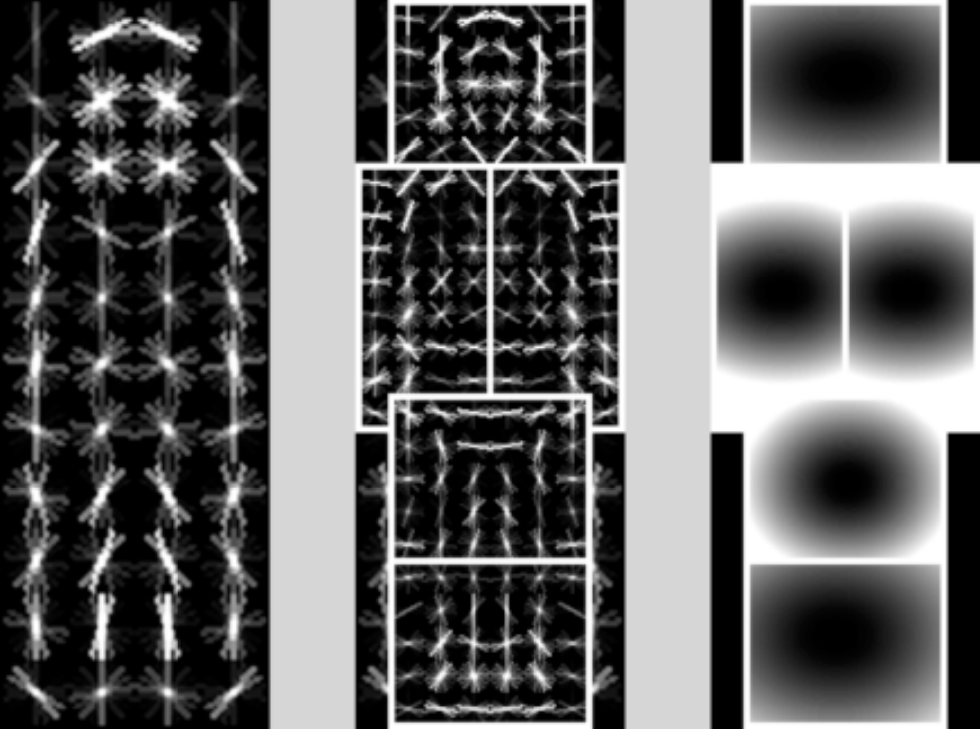 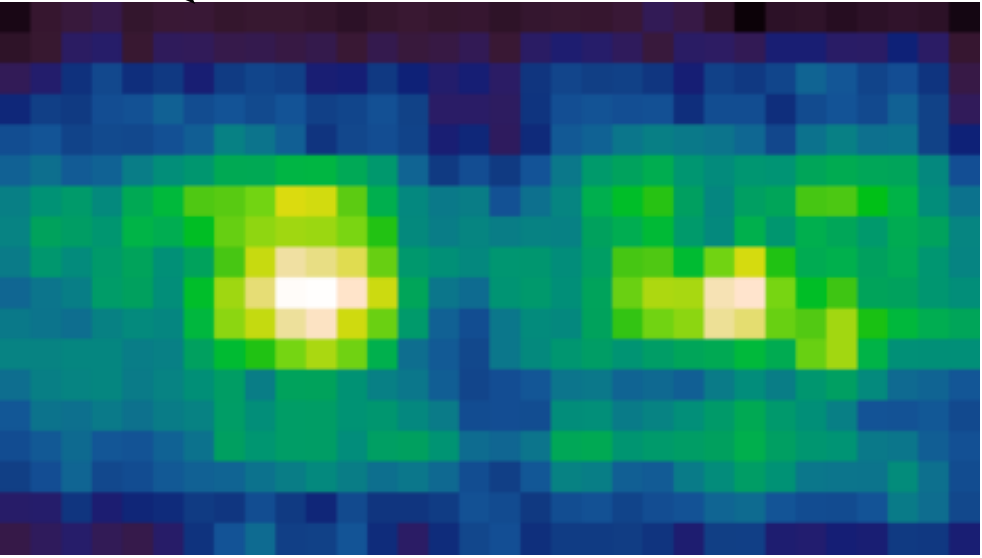 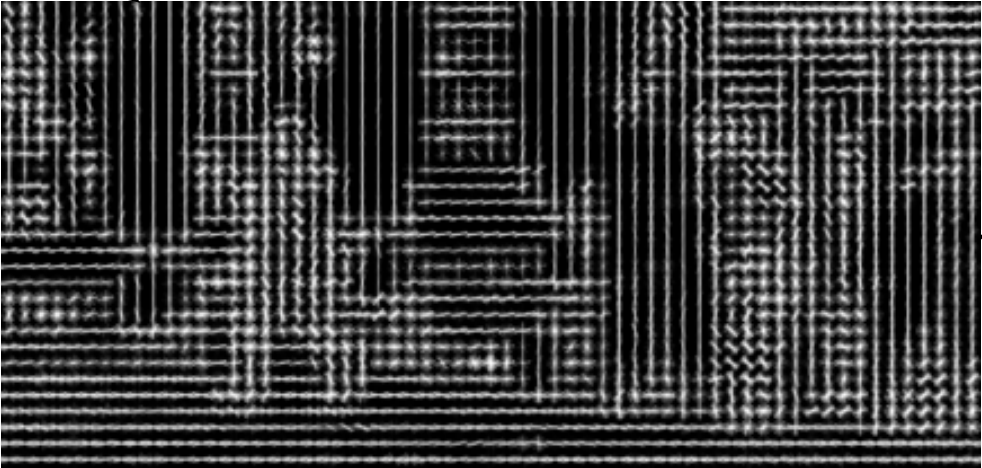 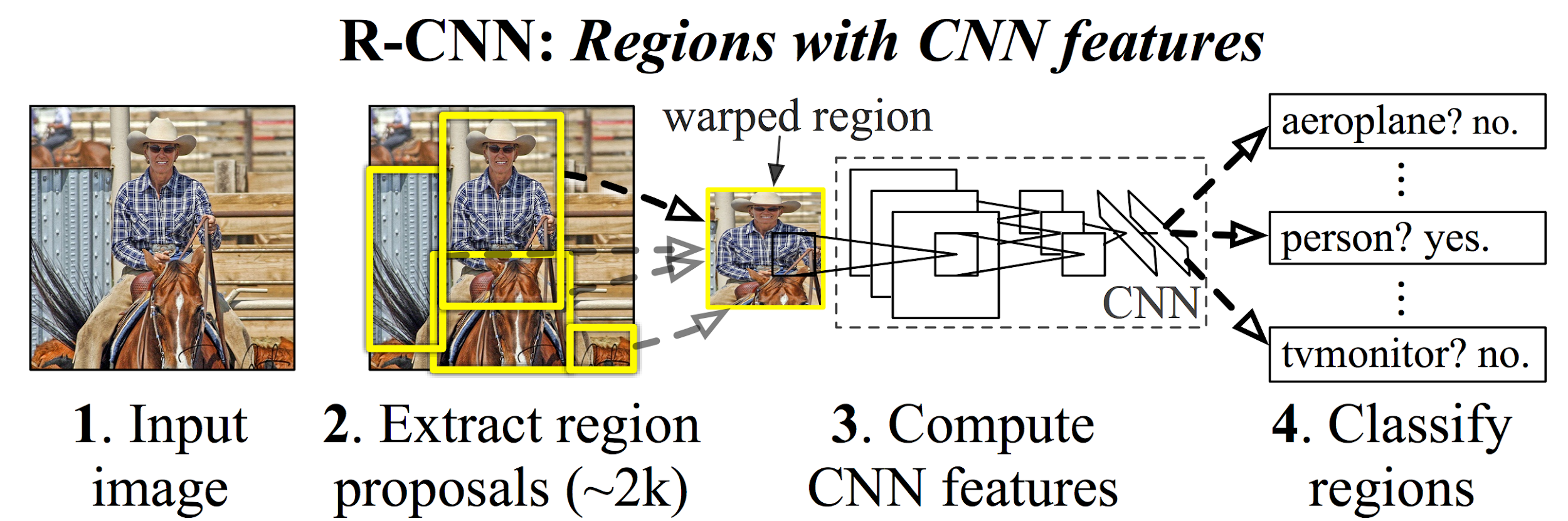 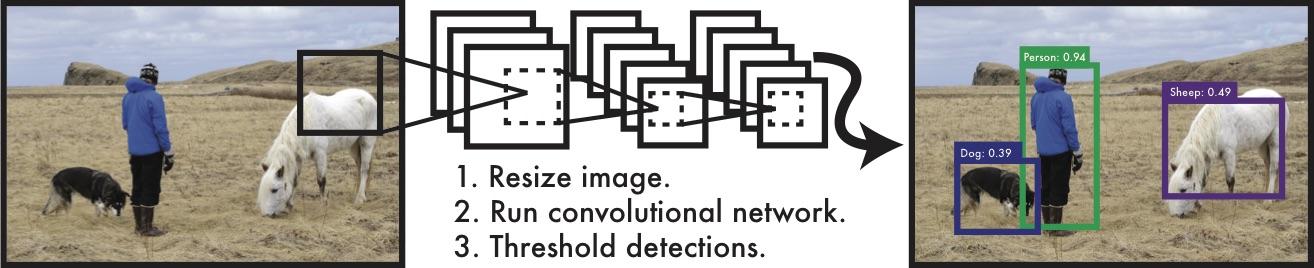 With YOLO, you only look once at an image to perform detection
YOLO: You Only Look Once
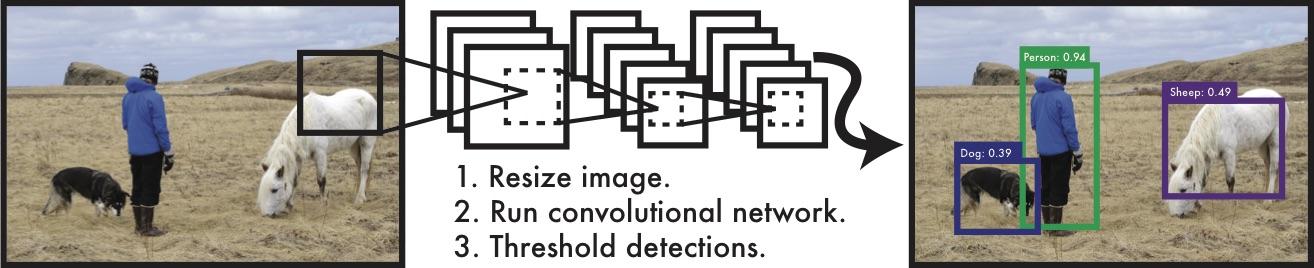 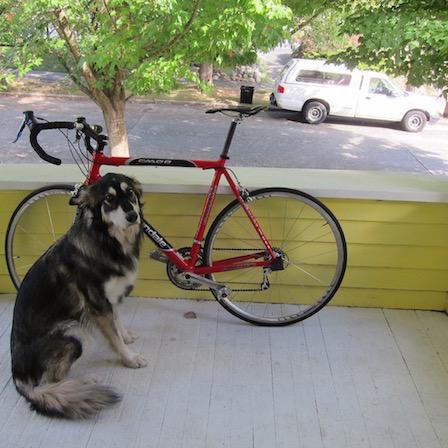 We split the image into a grid
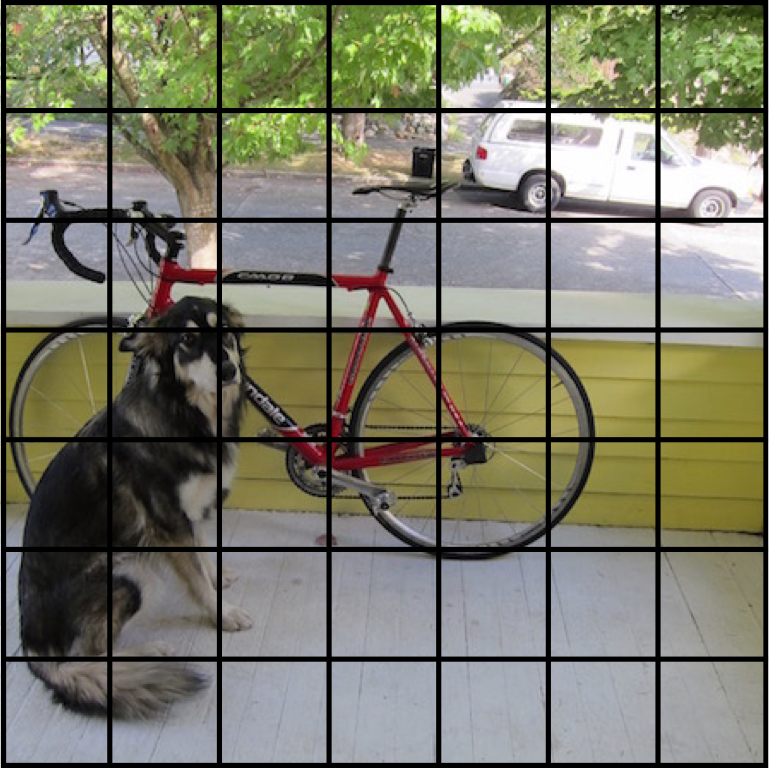 Each cell predicts boxes and confidences: P(Object)
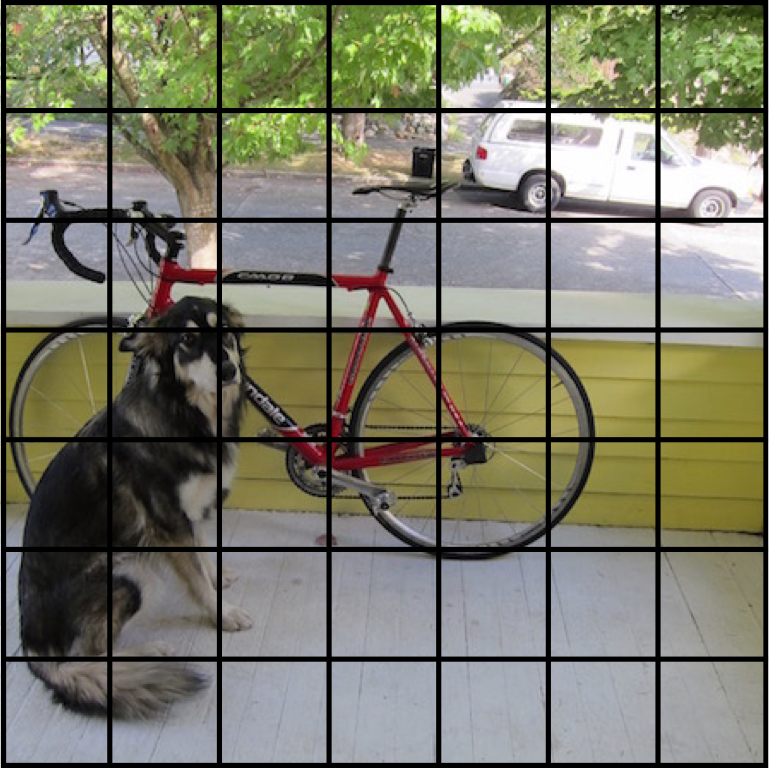 Each cell predicts boxes and confidences: P(Object)
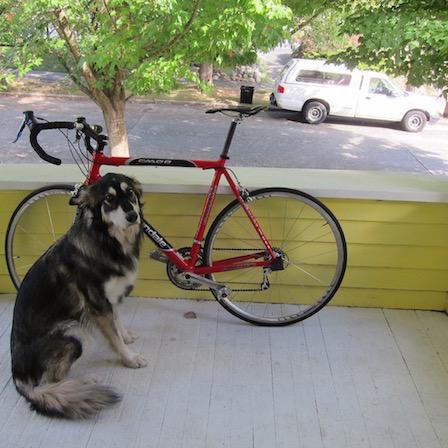 Each cell predicts boxes and confidences: P(Object)
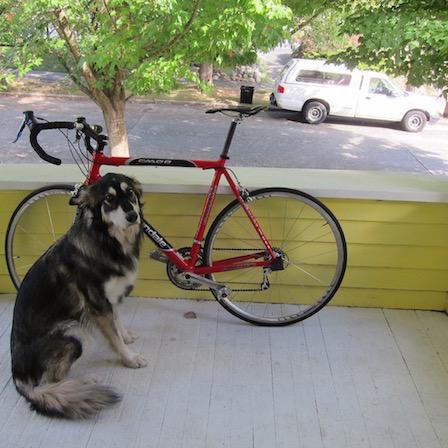 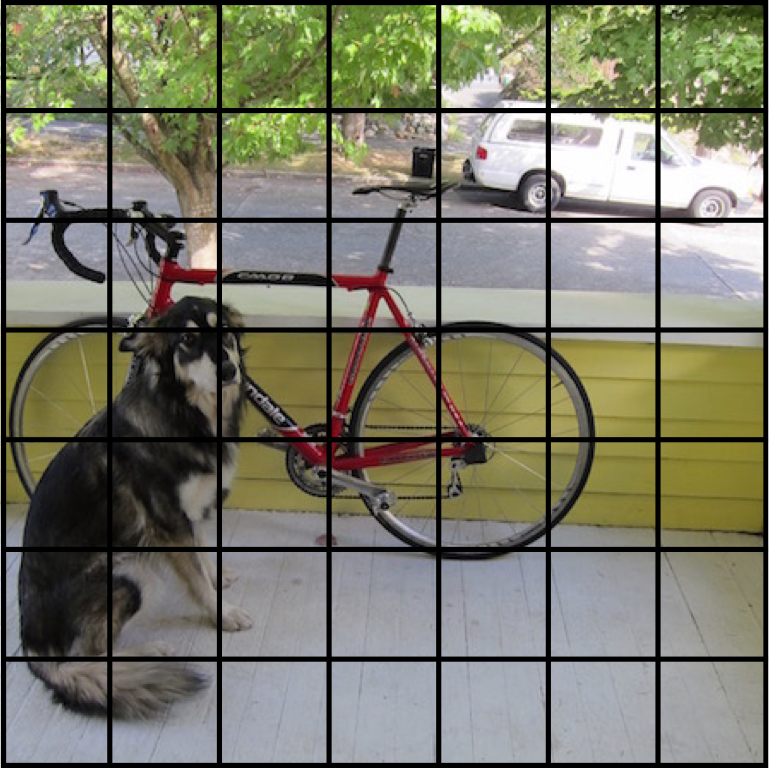 Each cell predicts boxes and confidences: P(Object)
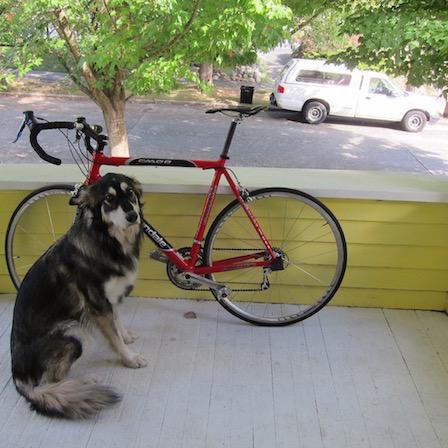 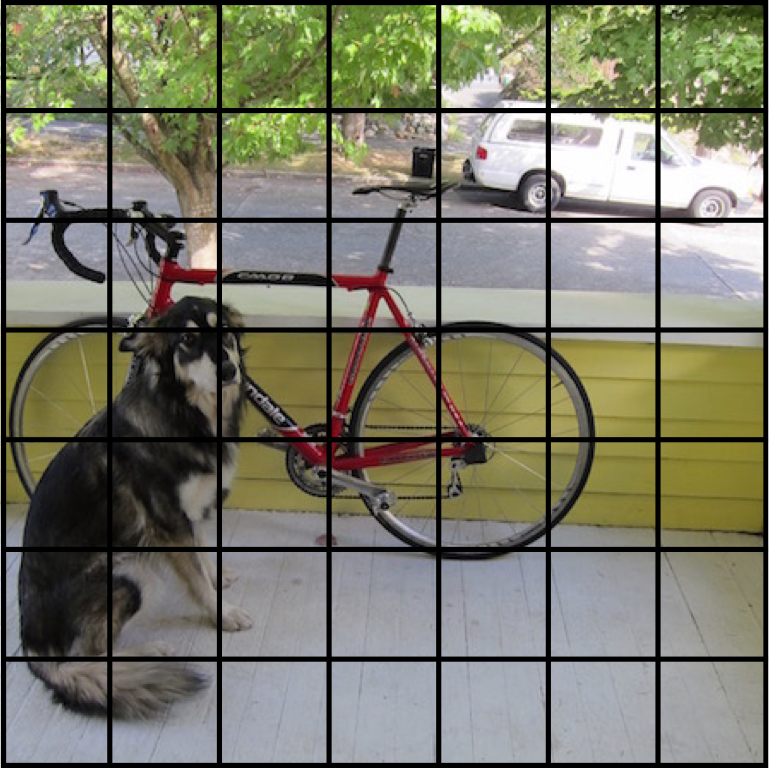 Each cell predicts boxes and confidences: P(Object)
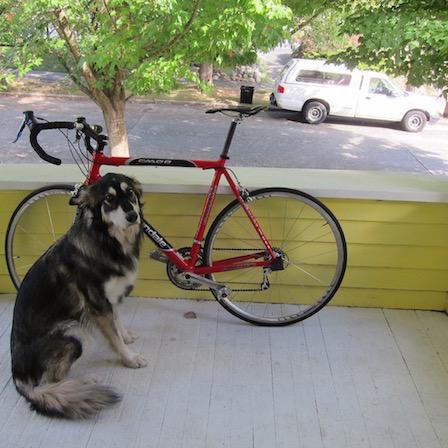 Each cell predicts boxes and confidences: P(Object)
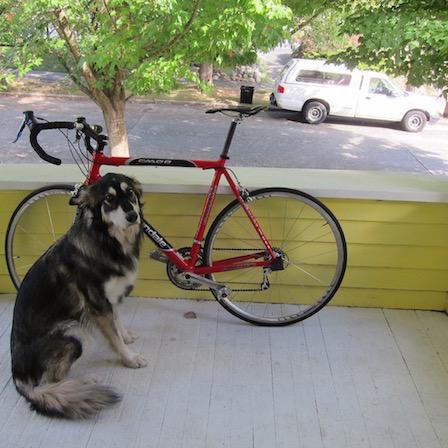 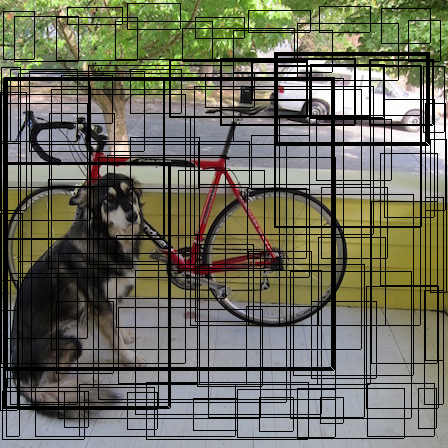 Each cell also predicts a class probability.
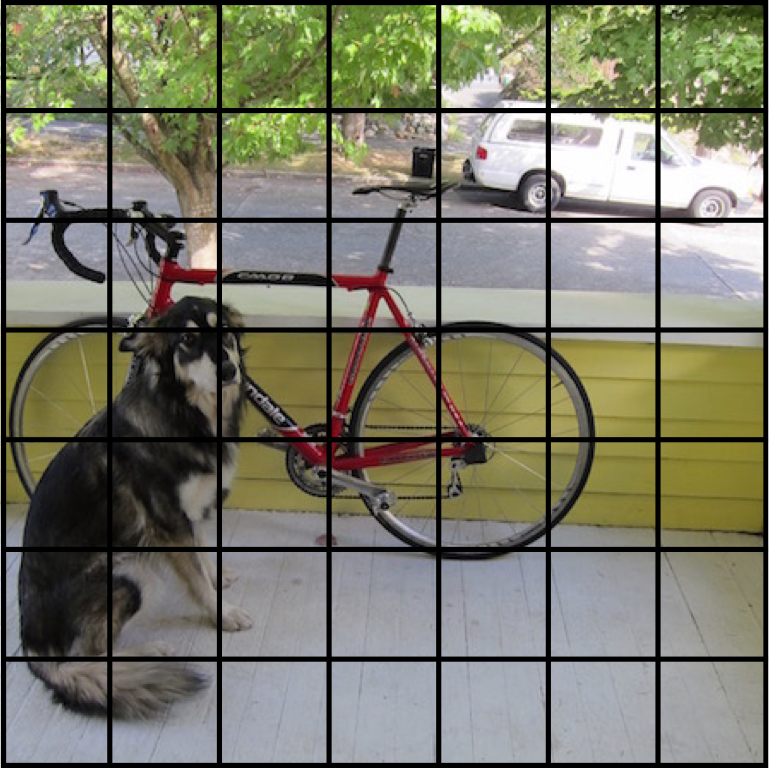 Each cell also predicts a class probability.
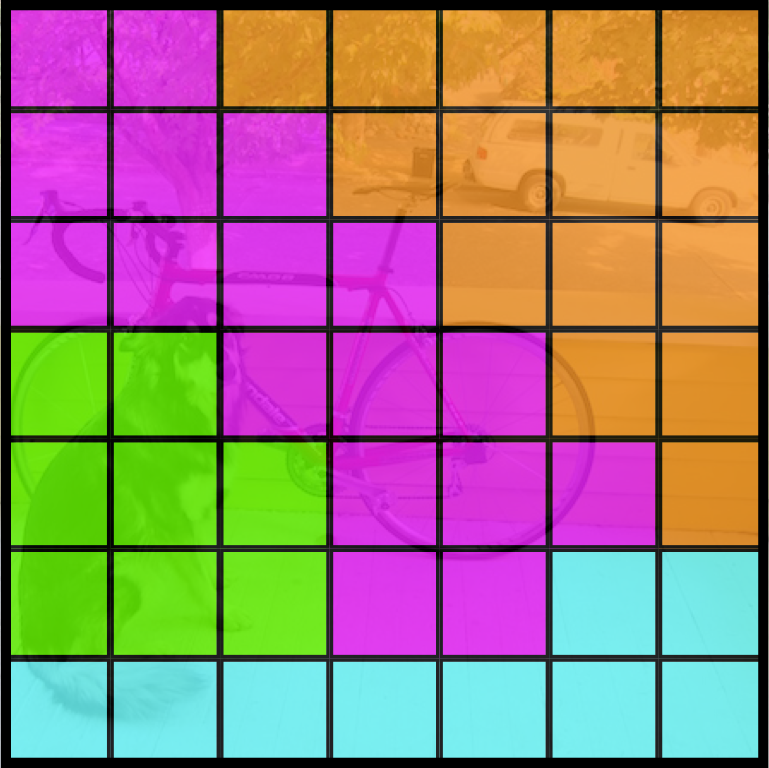 Bicycle
Car
Dog
Dining Table
Conditioned on object: P(Car | Object)
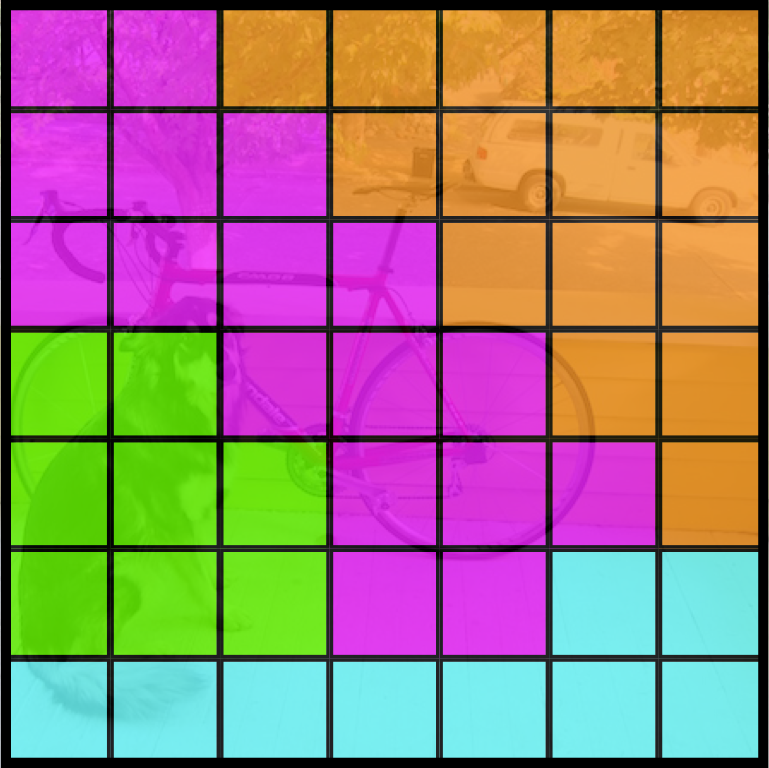 Bicycle
Car
Dog
Dining Table
Then we combine the box and class predictions.
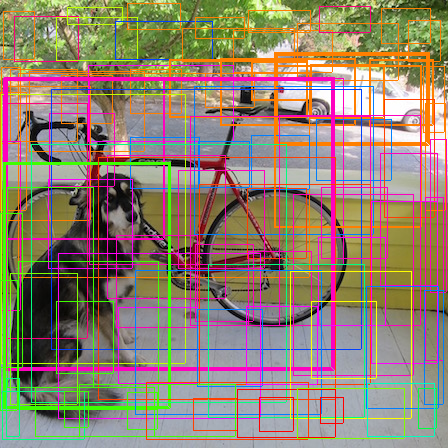 Finally we do NMS and threshold detections
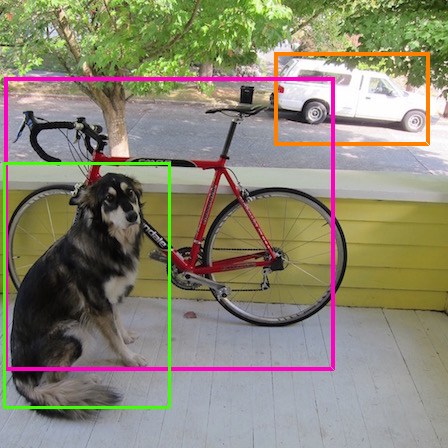 This parameterization fixes the output size
Each cell predicts:
For each bounding box:
4 coordinates (x, y, w, h)
1 confidence value
Some number of class probabilities

For Pascal VOC:
7x7 grid
2 bounding boxes / cell
20 classes
7 x 7 x (2 x 5 + 20) = 7 x 7 x 30 tensor = 1470 outputs
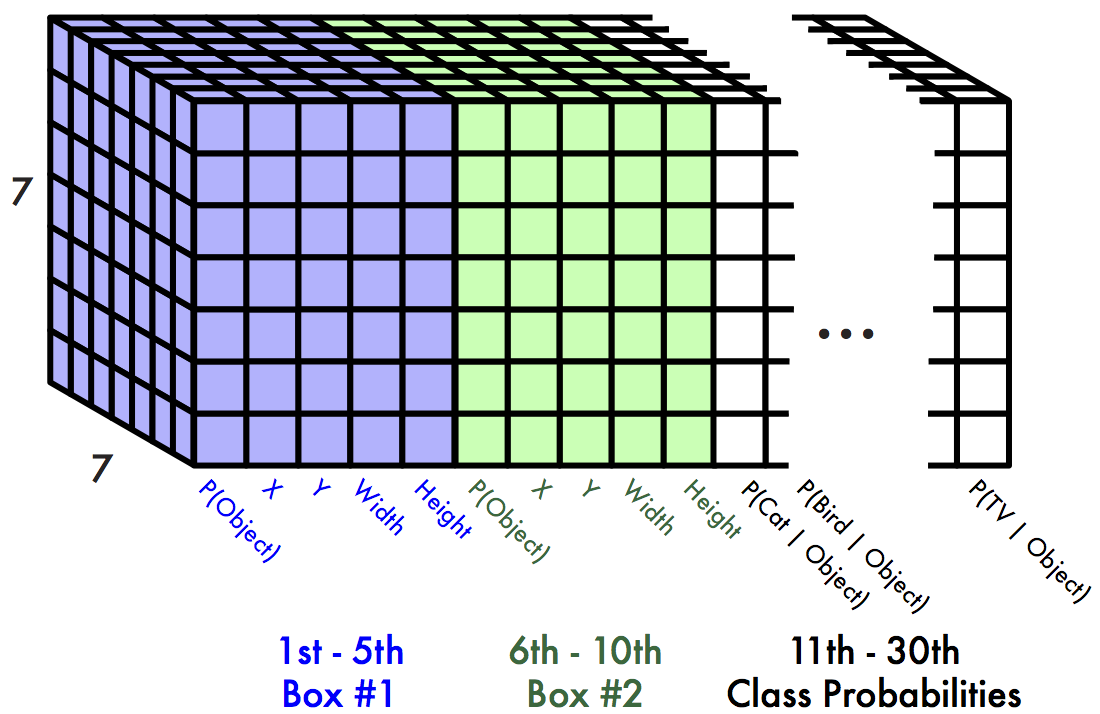 Thus we can train one neural network to be a whole detection pipeline
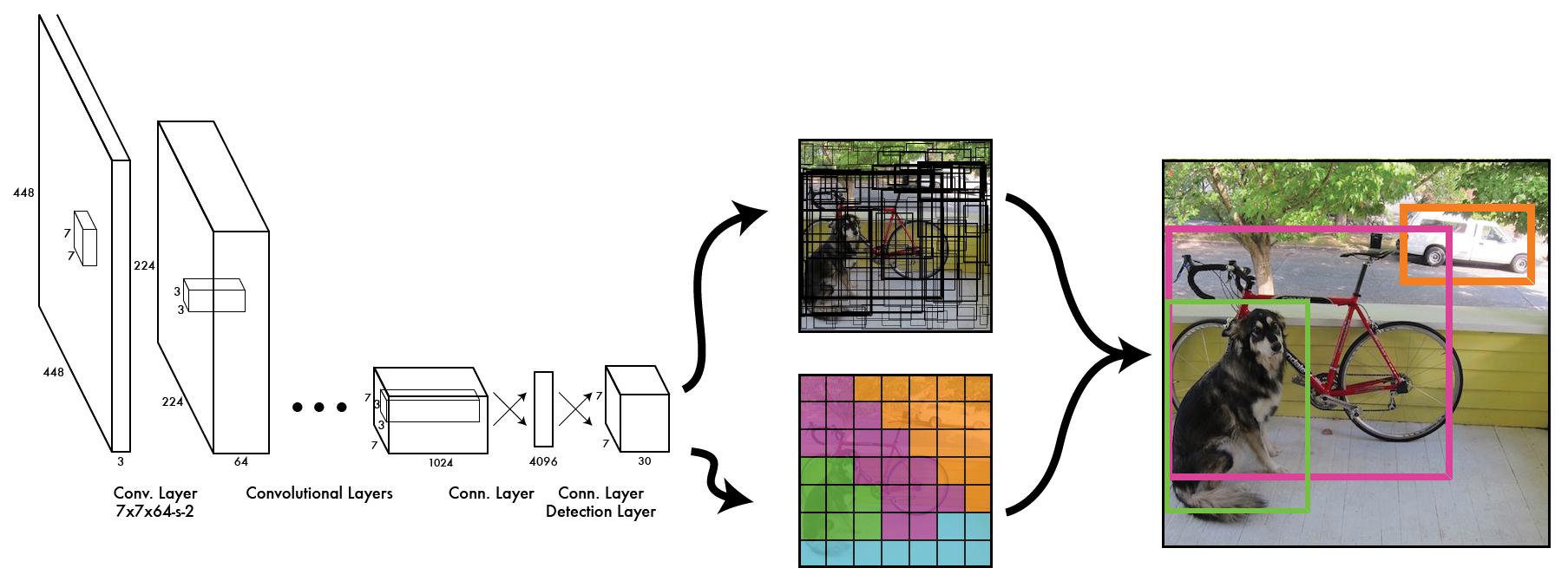 During training, match example to the right cell
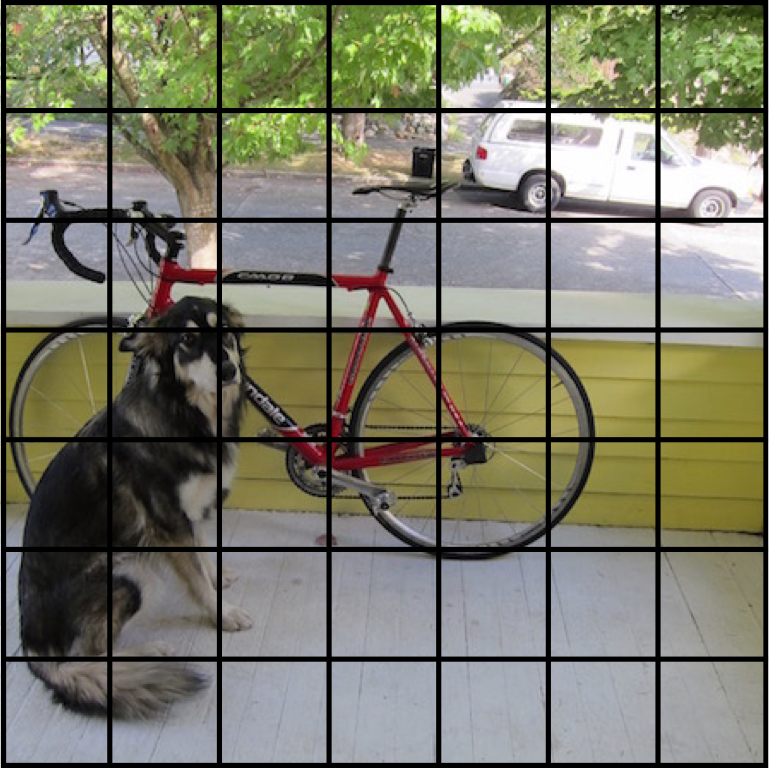 During training, match example to the right cell
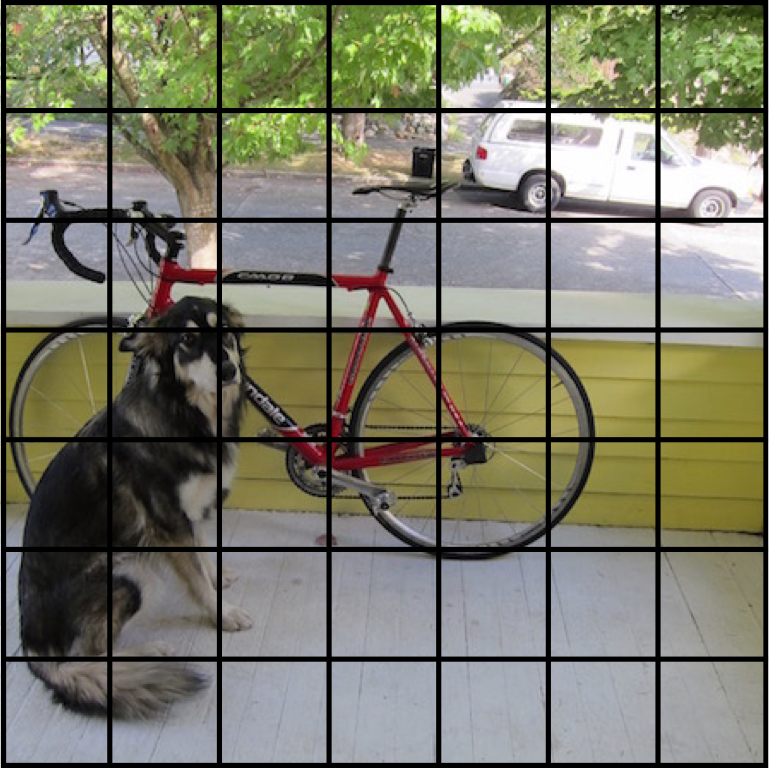 Adjust that cell’s class prediction
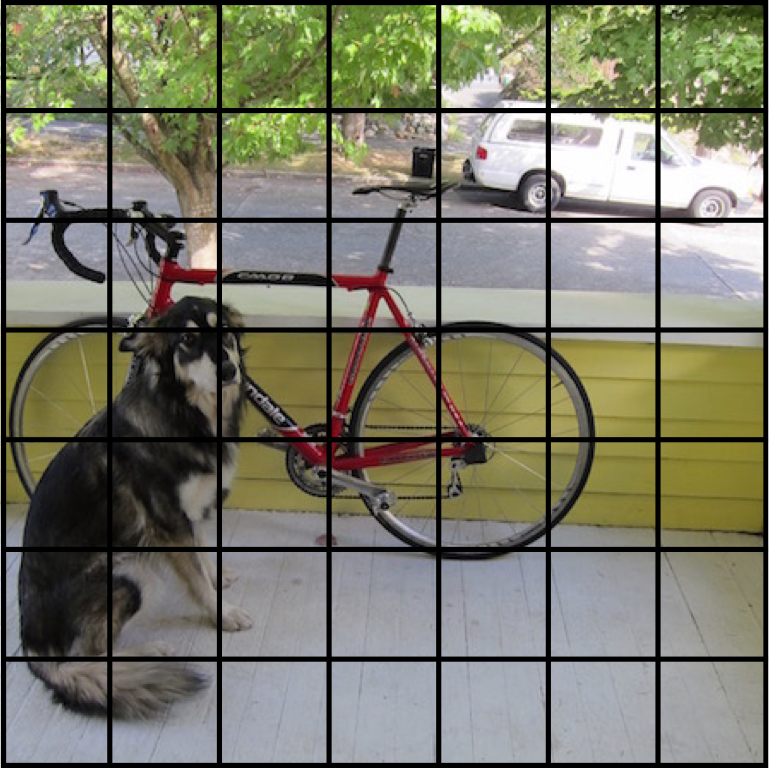 Dog = 1
Cat = 0
Bike = 0
...
Look at that cell’s predicted boxes
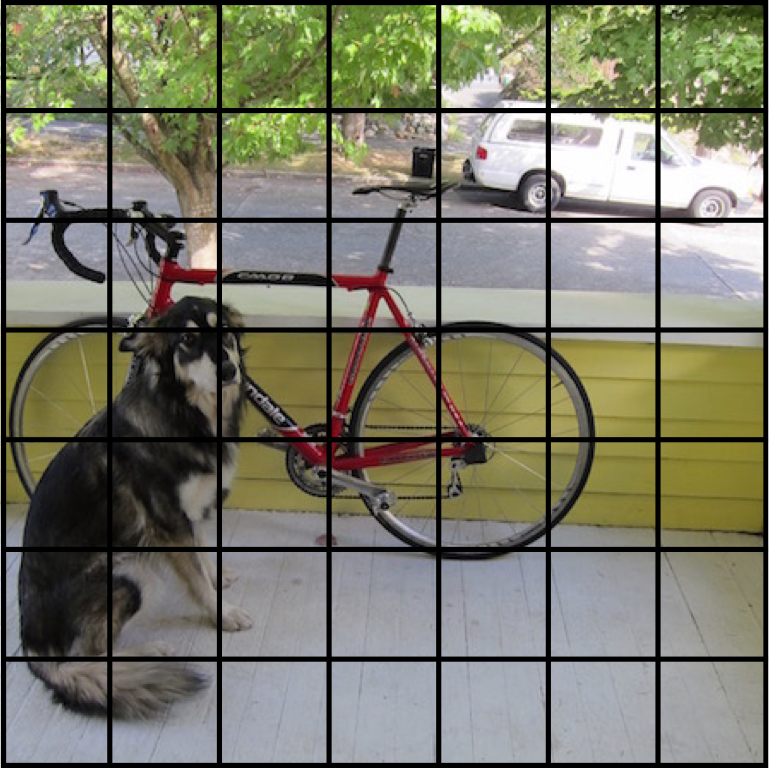 Find the best one, adjust it, increase the confidence
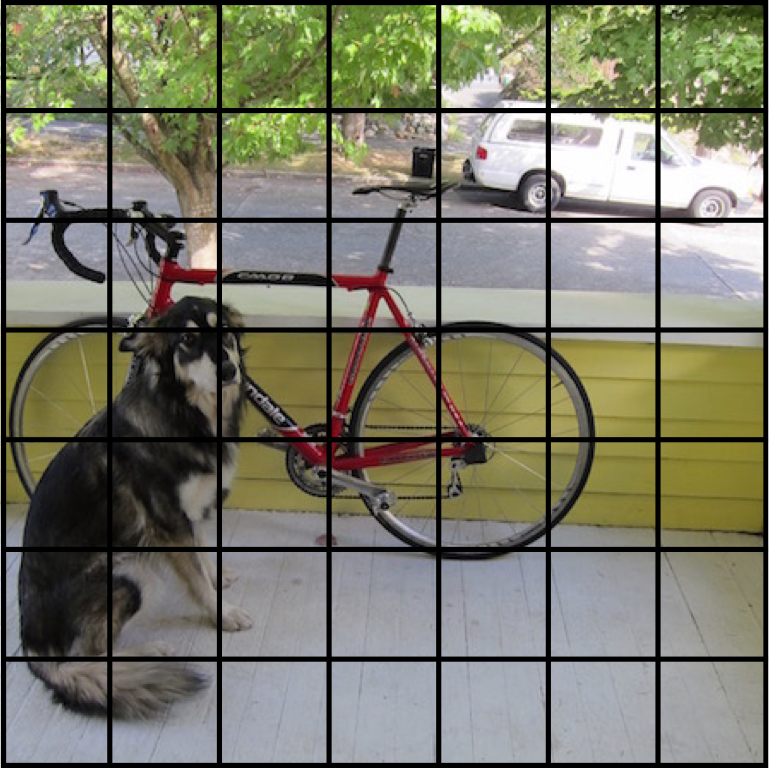 Find the best one, adjust it, increase the confidence
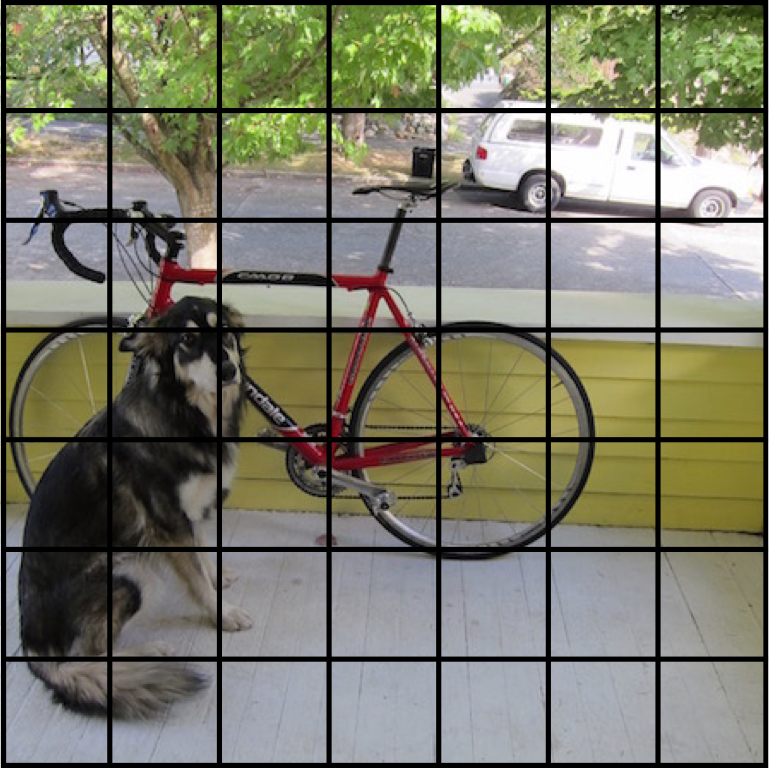 Find the best one, adjust it, increase the confidence
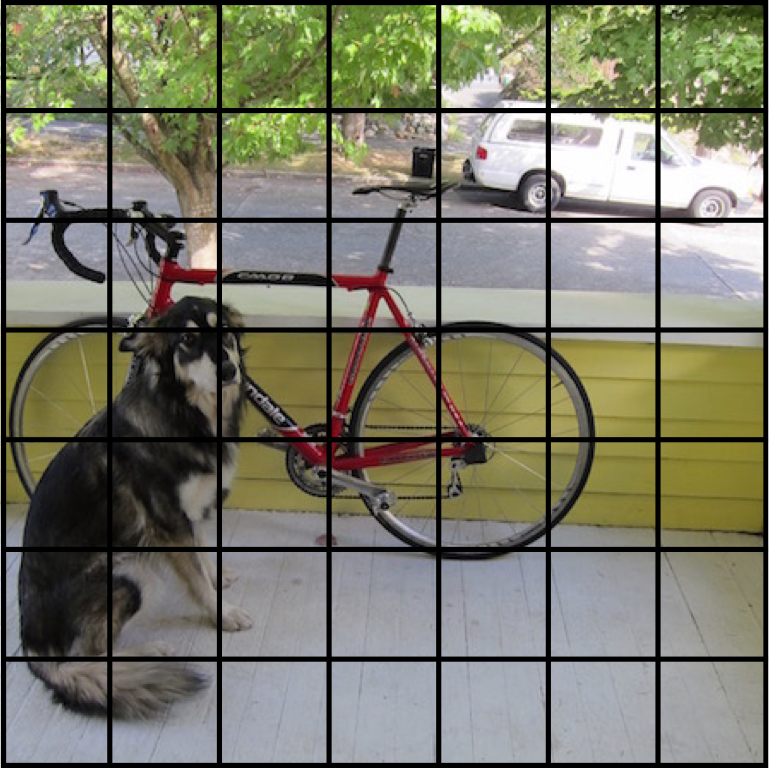 Decrease the confidence of other boxes
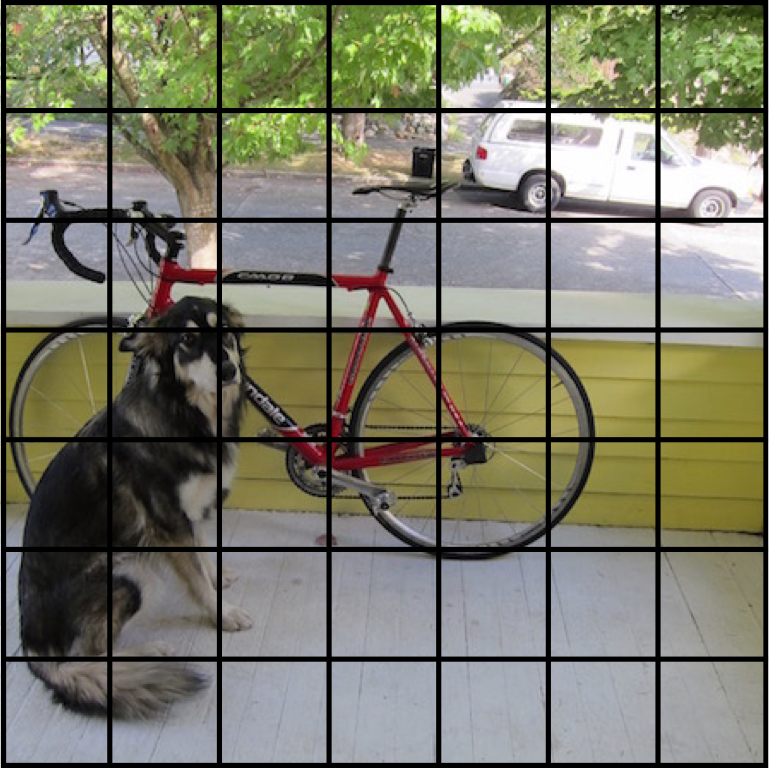 Decrease the confidence of other boxes
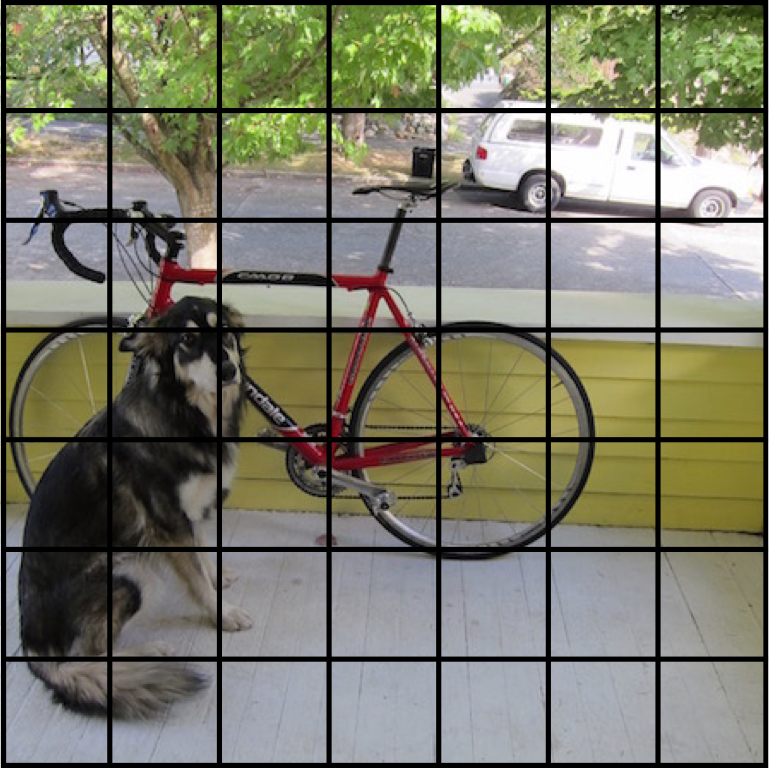 Some cells don’t have any ground truth detections!
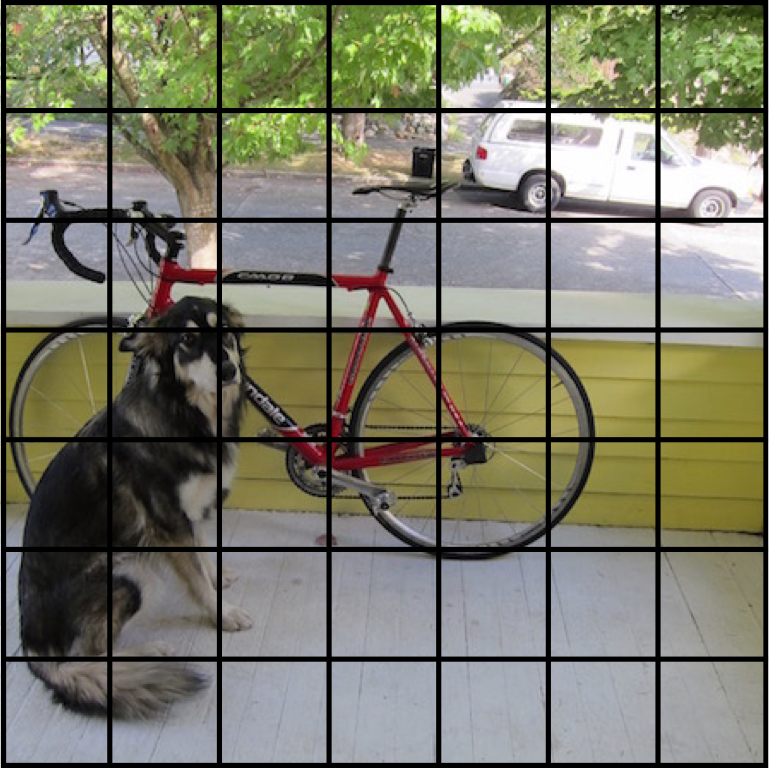 Some cells don’t have any ground truth detections!
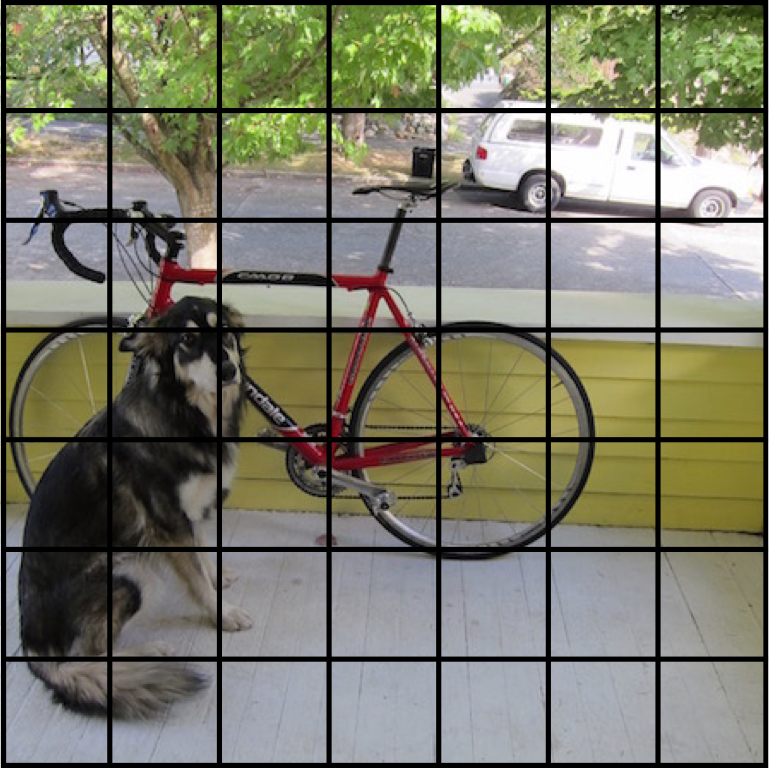 Decrease the confidence of these boxes
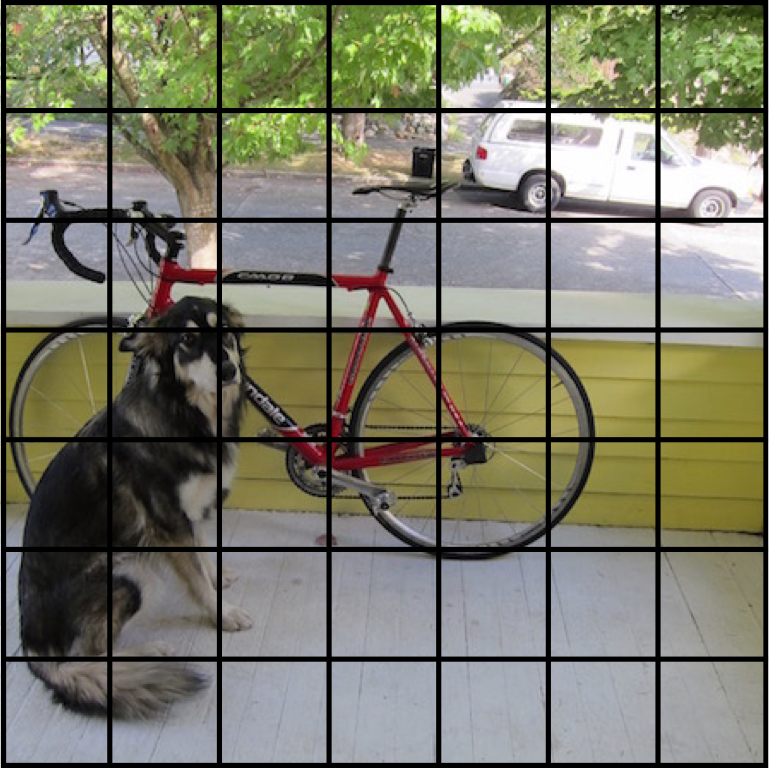 Decrease the confidence of these boxes
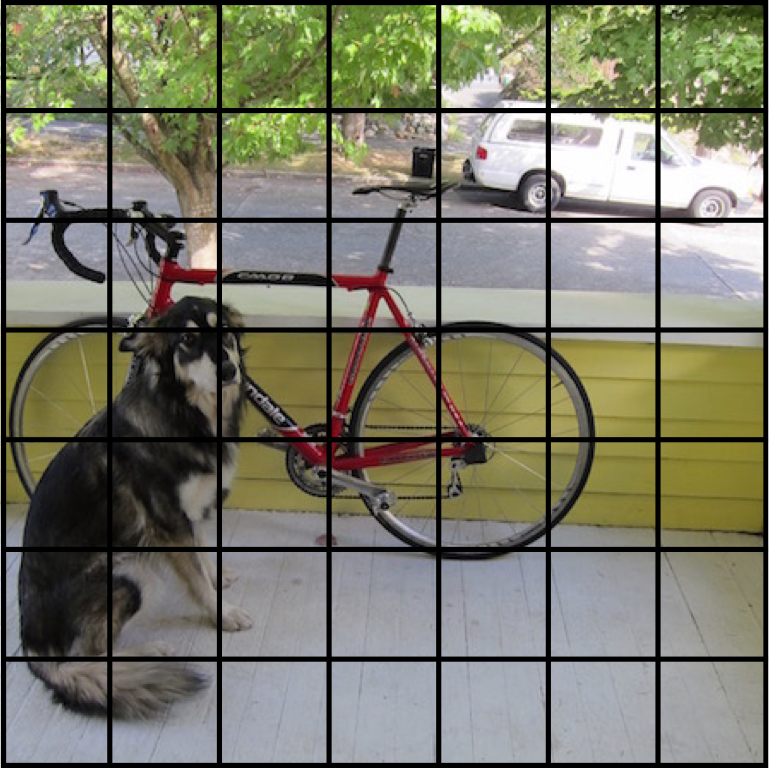 Don’t adjust the class probabilities or coordinates
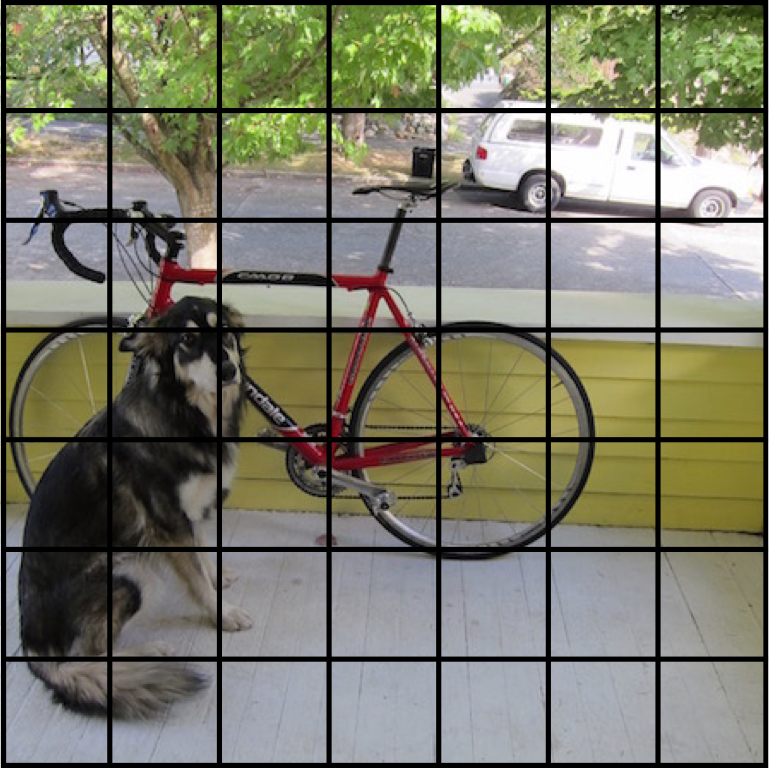 We train with standard tricks:
Pretraining on Imagenet
SGD with decreasing learning rate
Extensive data augmentation
For details, see the paper
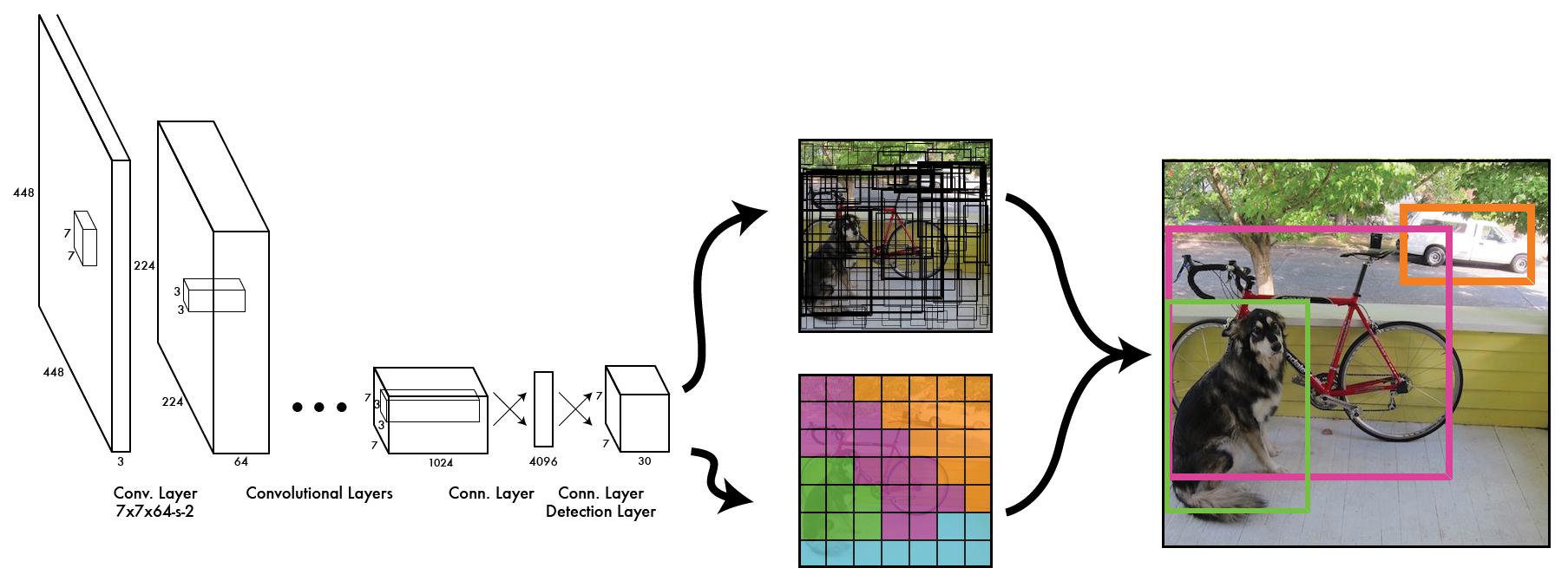 YOLO works across a variety of natural images
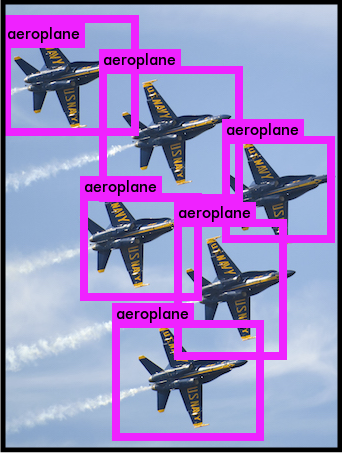 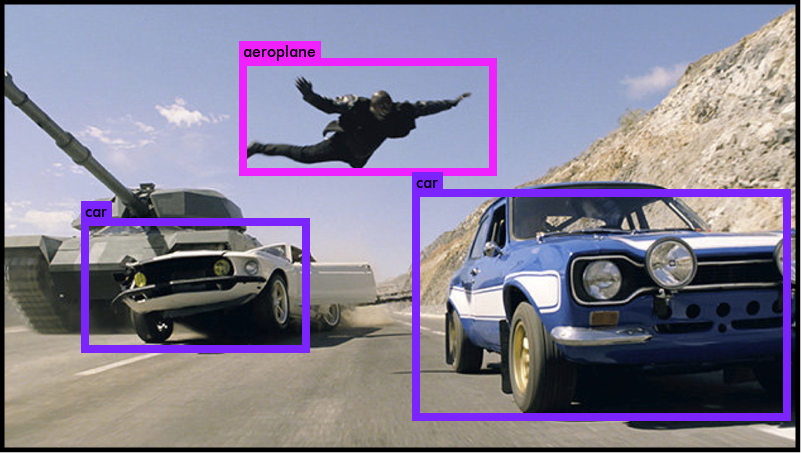 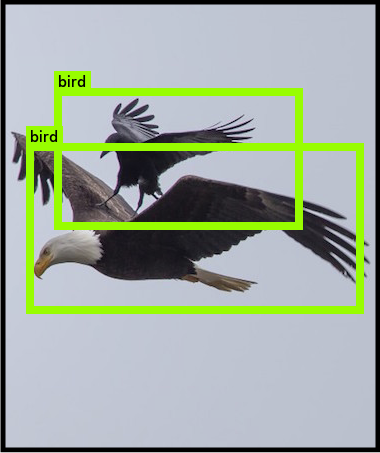 It also generalizes well to new domains (like art)
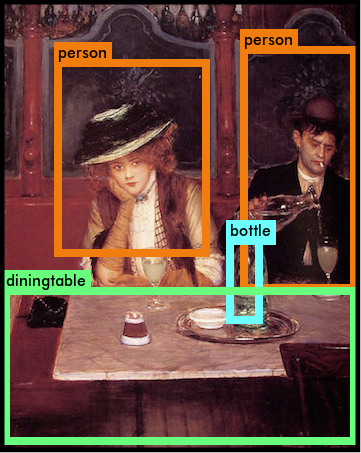 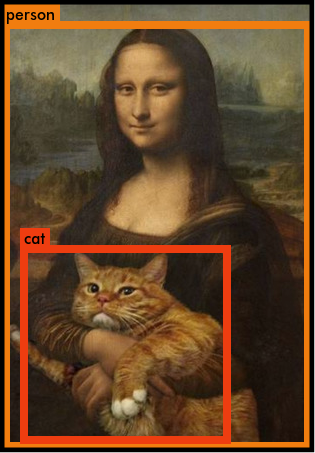 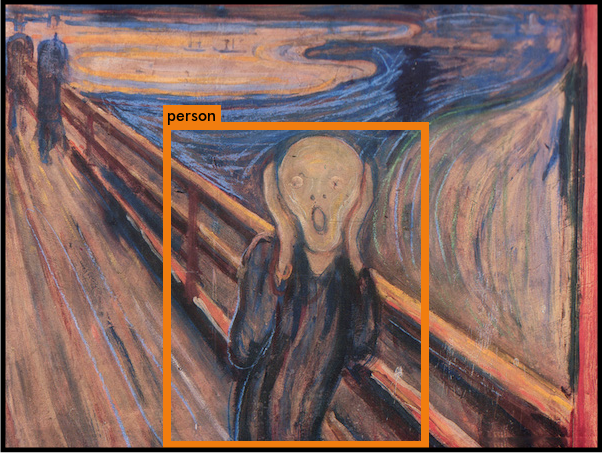 YOLO outperforms methods like DPM and R-CNN when generalizing to person detection in artwork
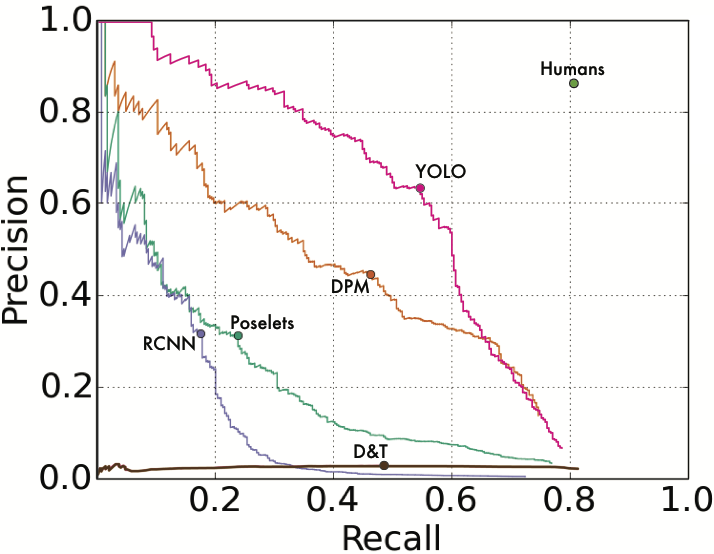 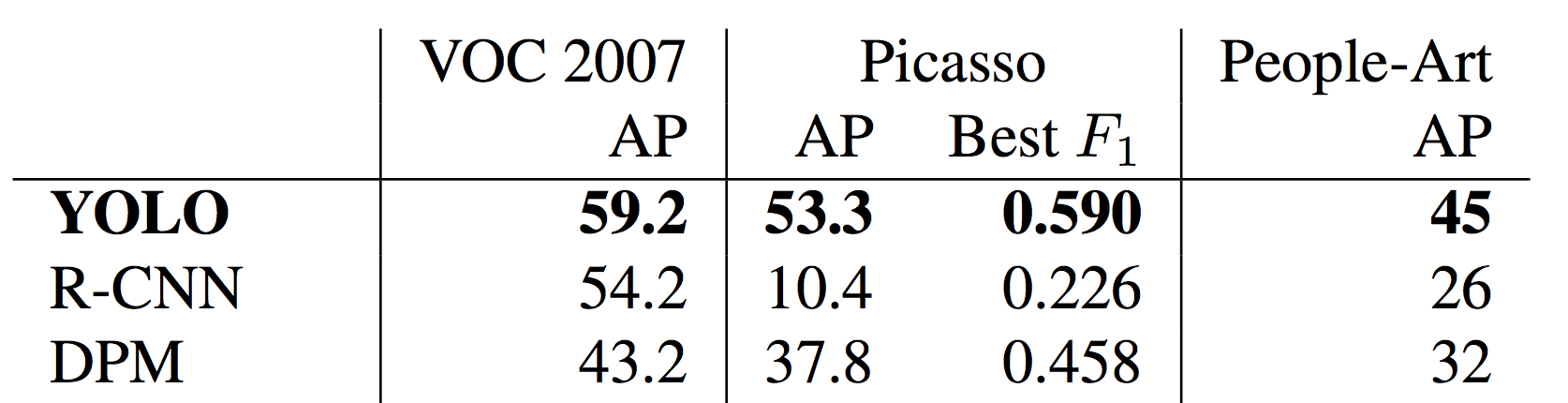 S. Ginosar, D. Haas, T. Brown, and J. Malik. Detecting people in cubist art. In Computer Vision-ECCV 2014 Workshops, pages 101–116. Springer, 2014.

H. Cai, Q. Wu, T. Corradi, and P. Hall. The cross-depiction problem: Computer vision algorithms for recognising objects in artwork and in photographs.
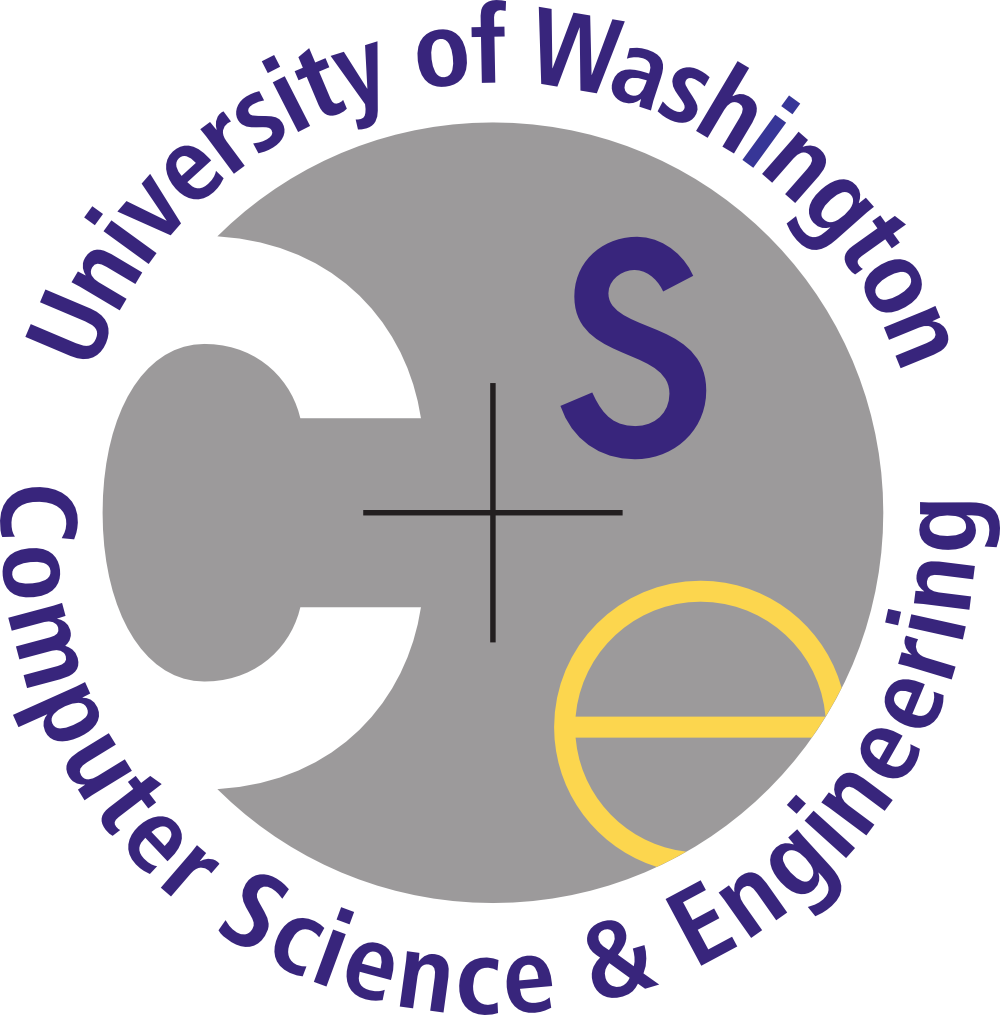 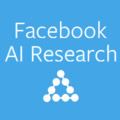 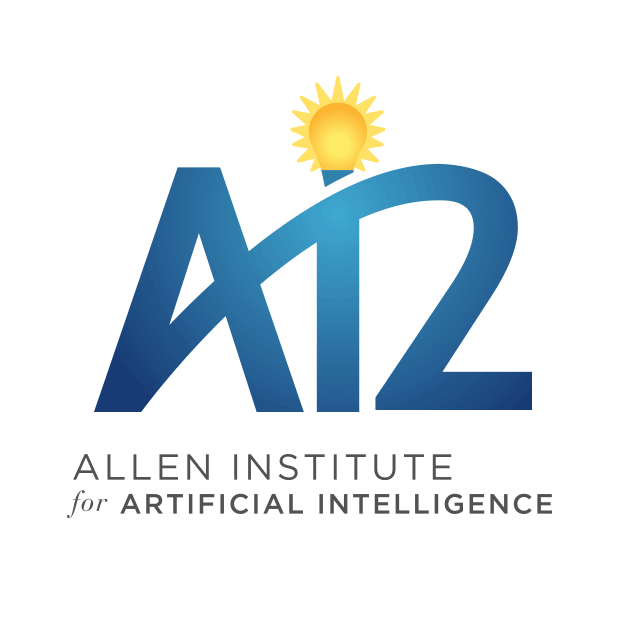 Code available!   pjreddie.com/yolo
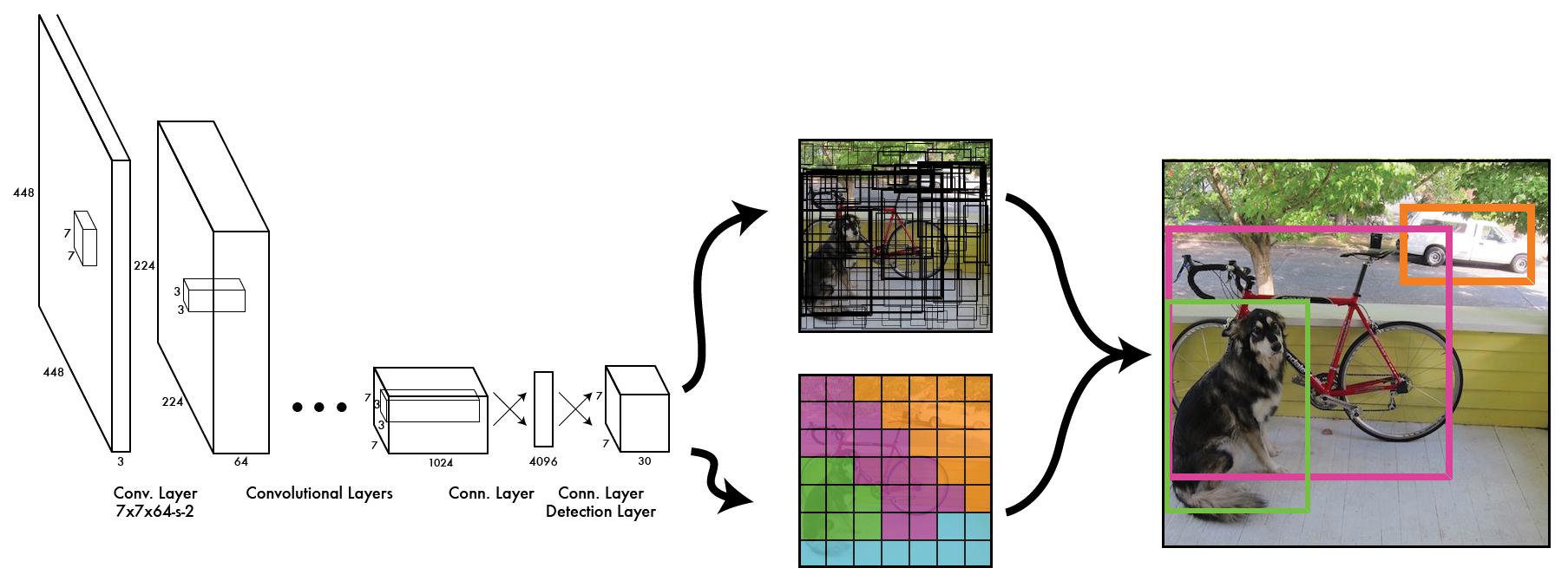 YOLO (V1) Summary
Simple way to detect objects. The problem of arbitrary cardinality output  with continuous positioning is solved by having a bounded, fixed, output (7x7 grid of outputs, with at most 2 boxes per grid cell)
Works well on PASCAL VOC. Doesn’t work well on MS COCO or crowded scenes.
There are a string of works following the original YOLO with various improvements.
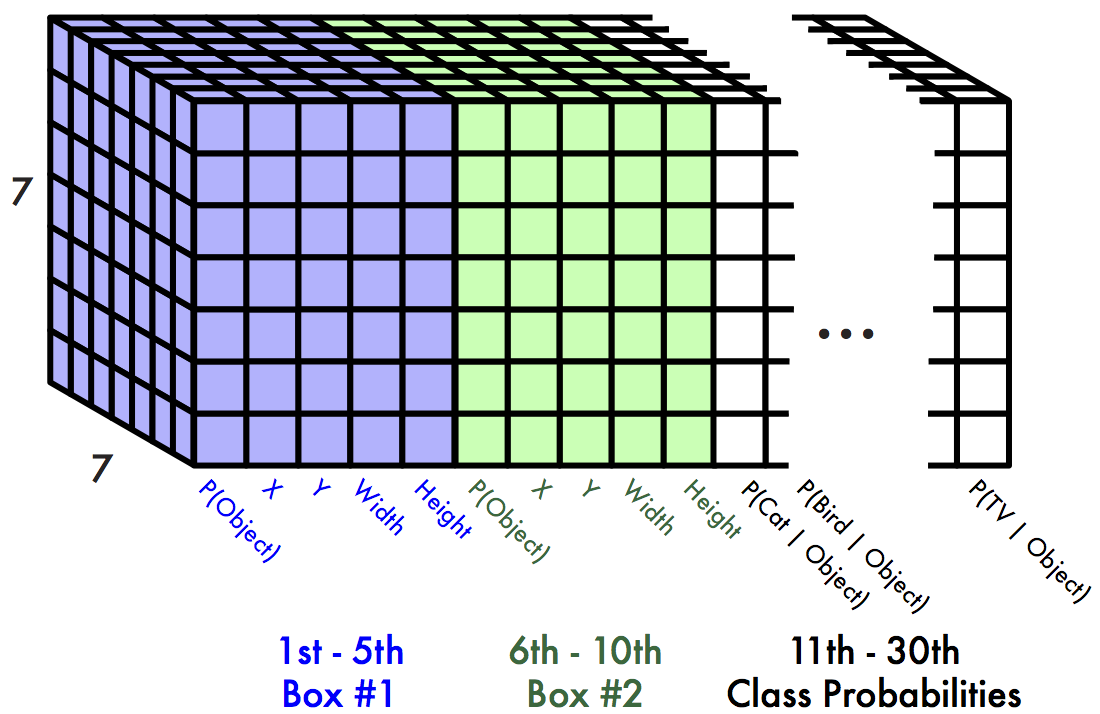 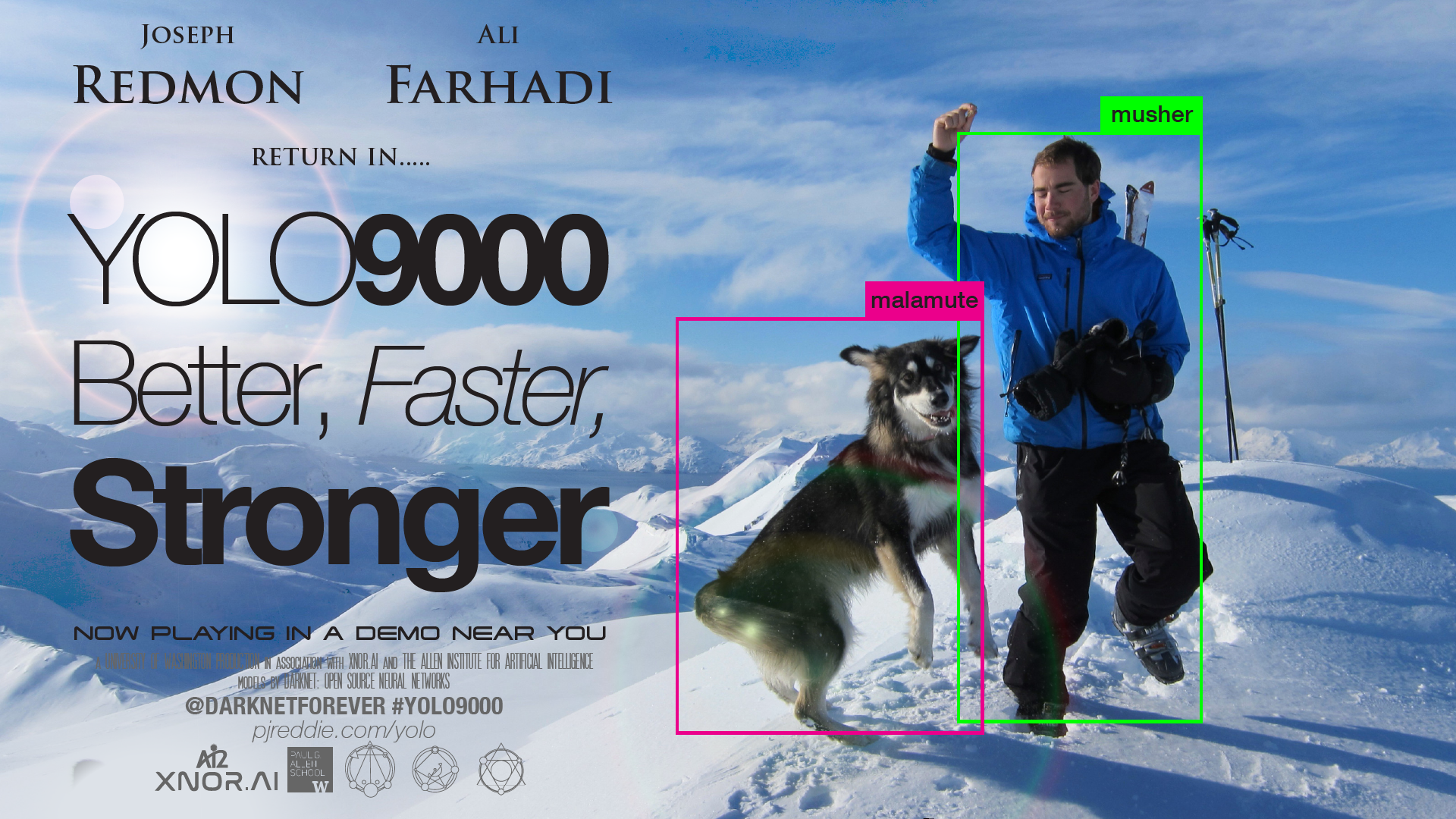 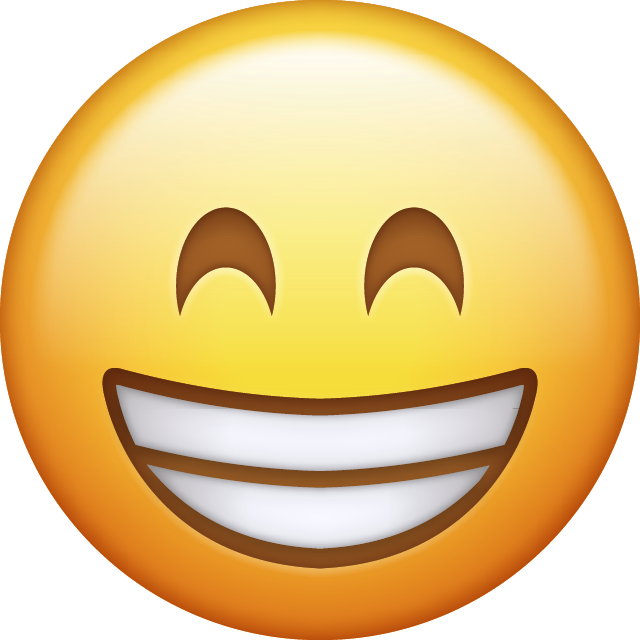 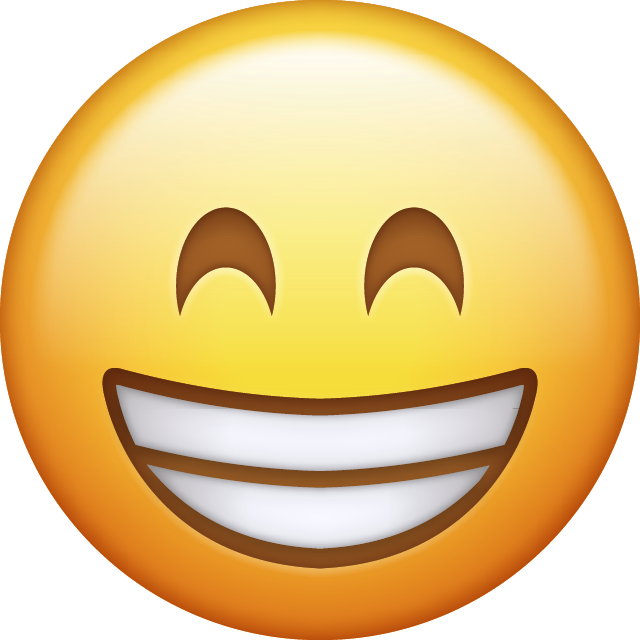 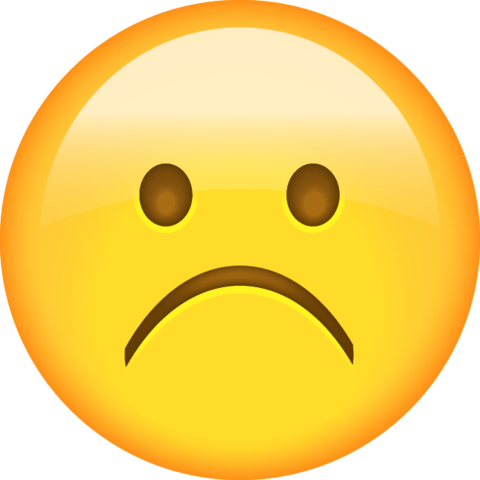 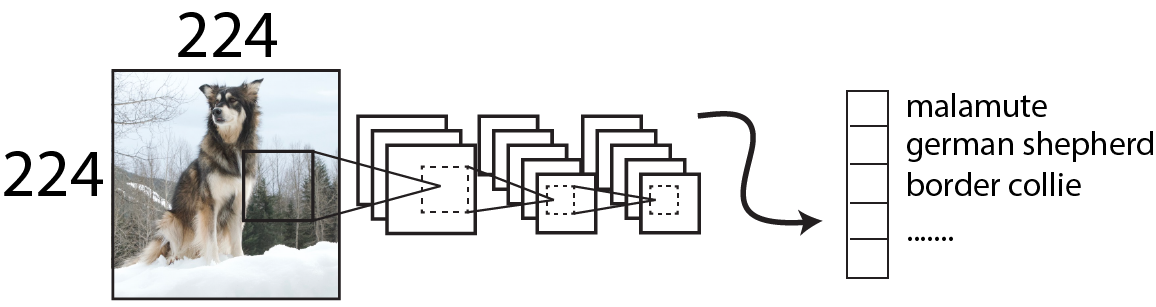 Train on ImageNet
Resize network
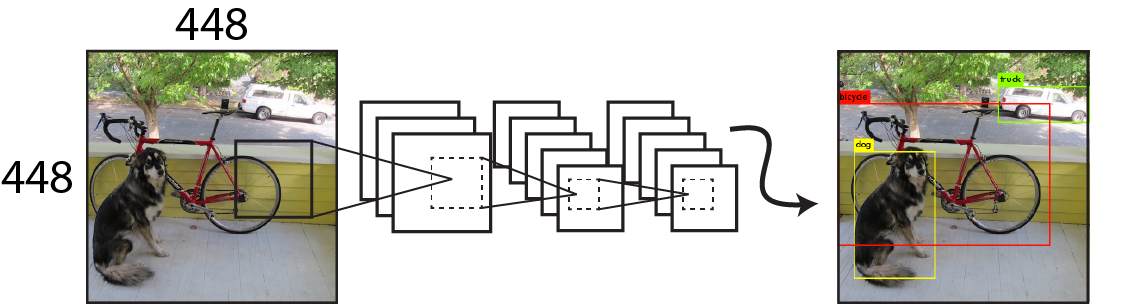 Fine-tune on detection
Fine-tune 448x448 Classifier: +3.5% mAP
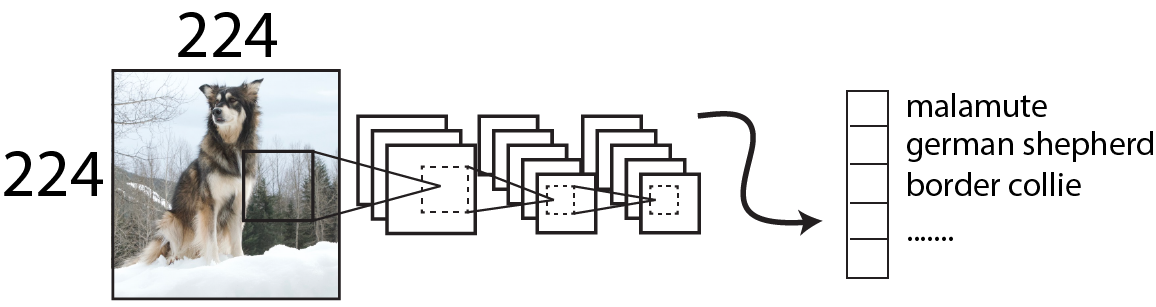 Train on ImageNet
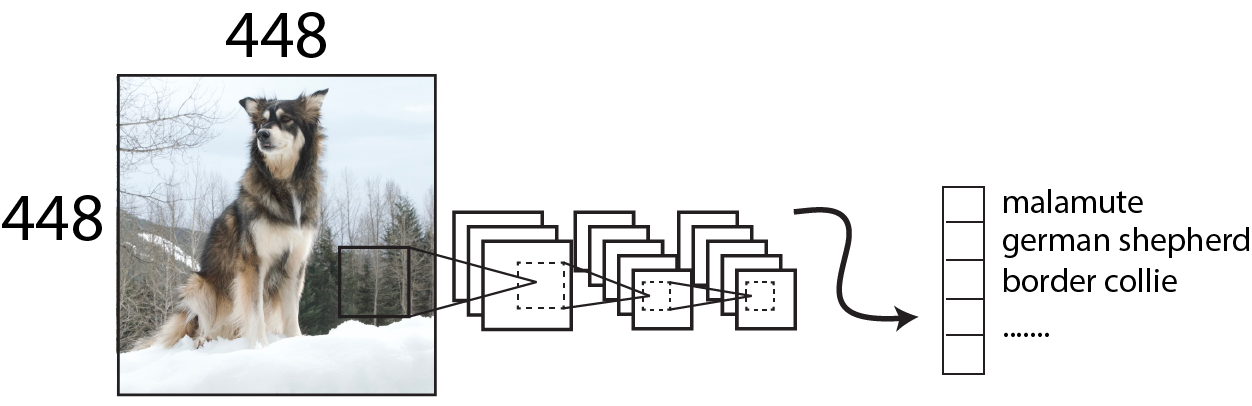 Resize, fine-tune
on ImageNet
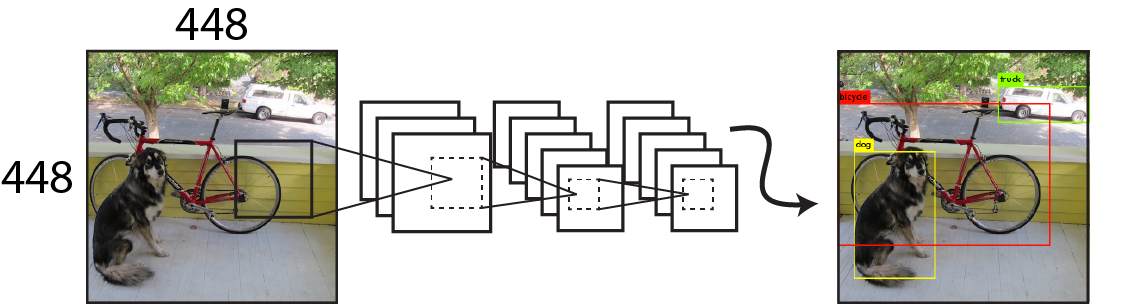 Fine-tune on detection
Anchor boxes use static initialization
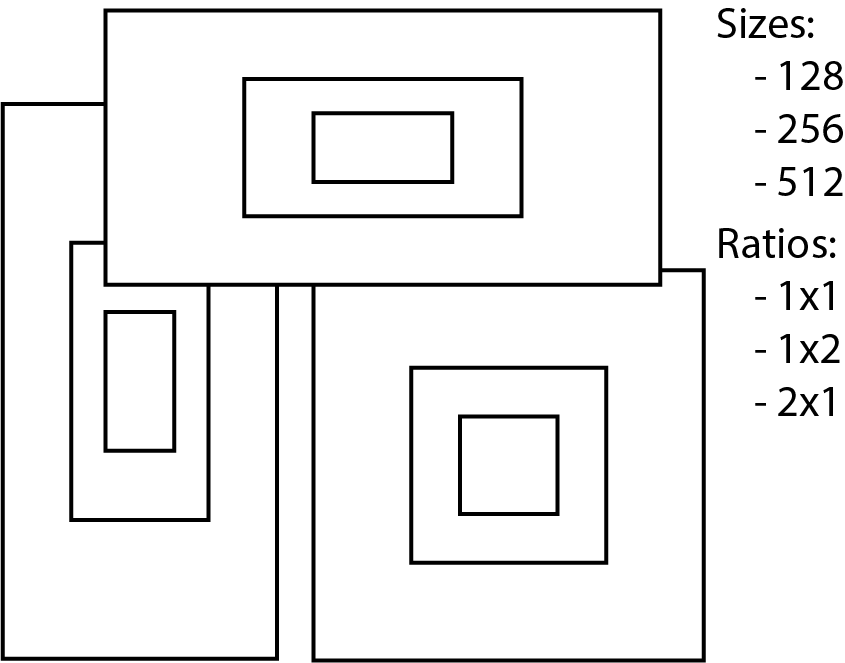 We use k-means to find better initializations
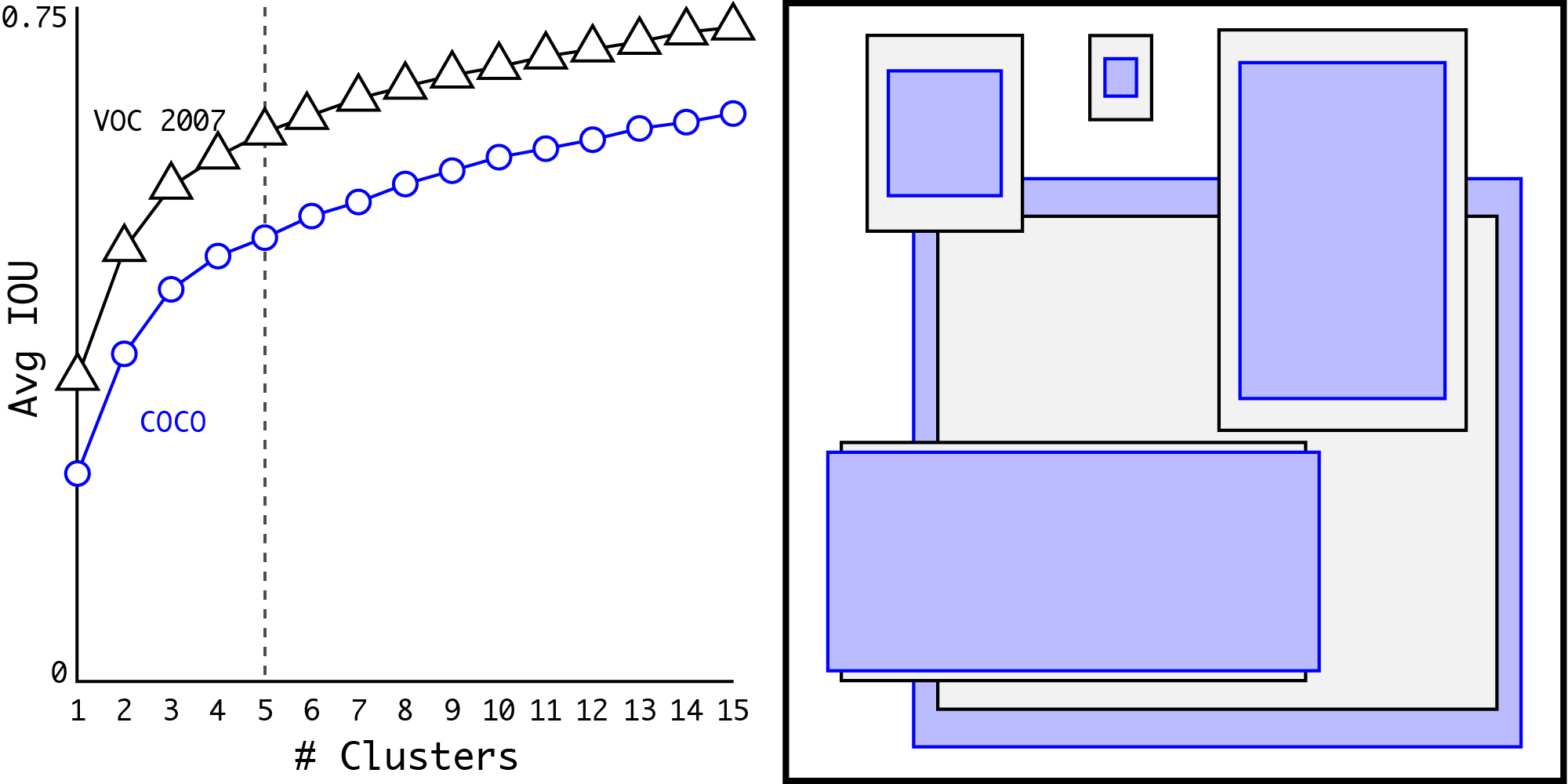 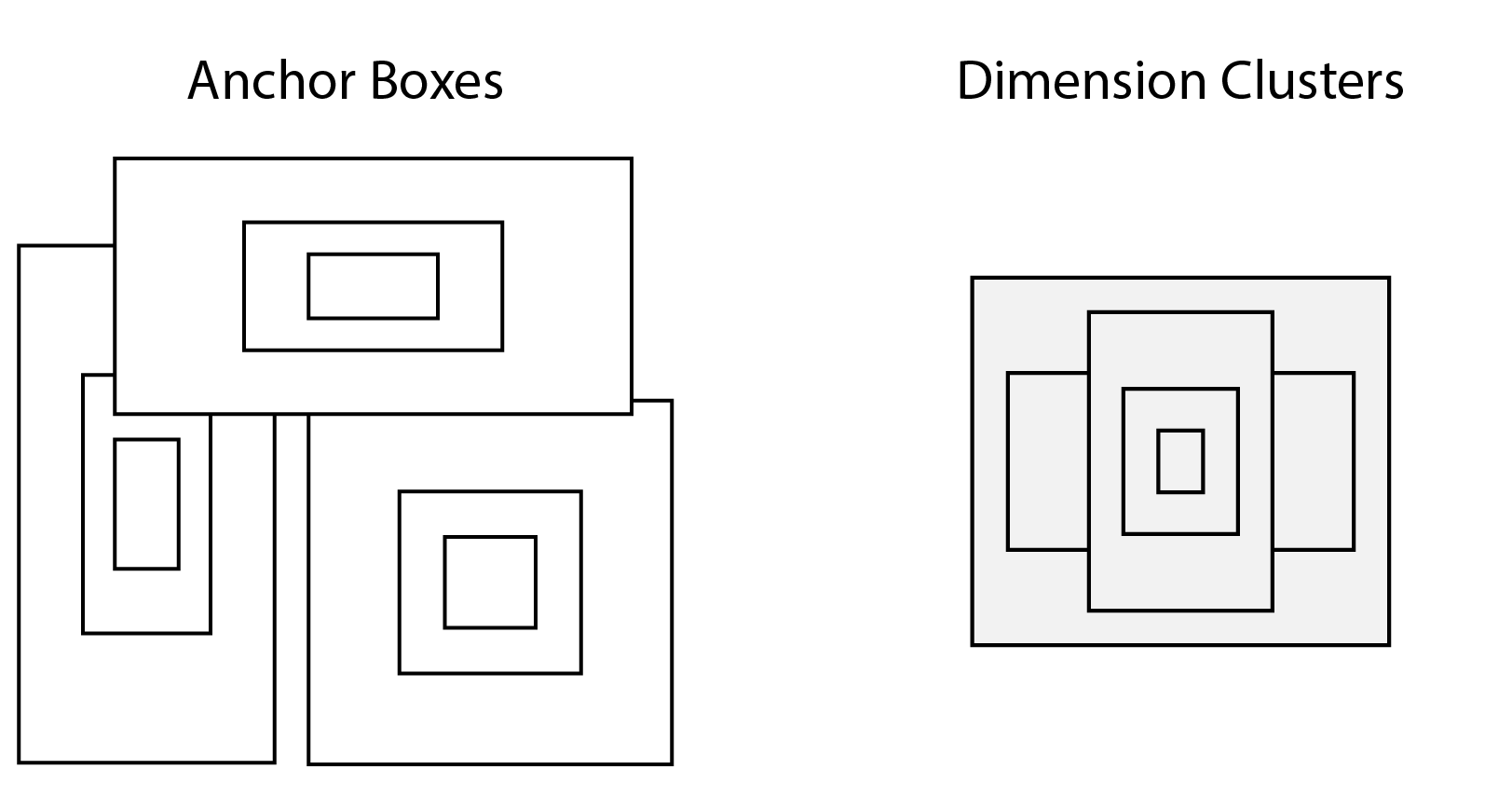 Dimension Clusters: +5% mAP
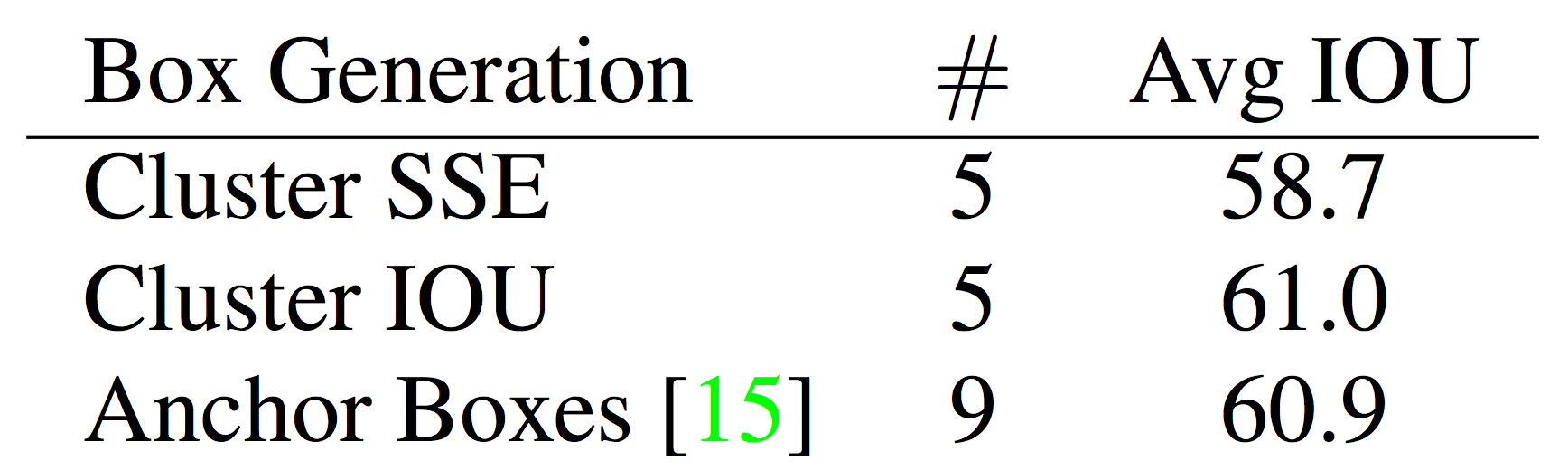 Multi-scale training: +1.5% mAP
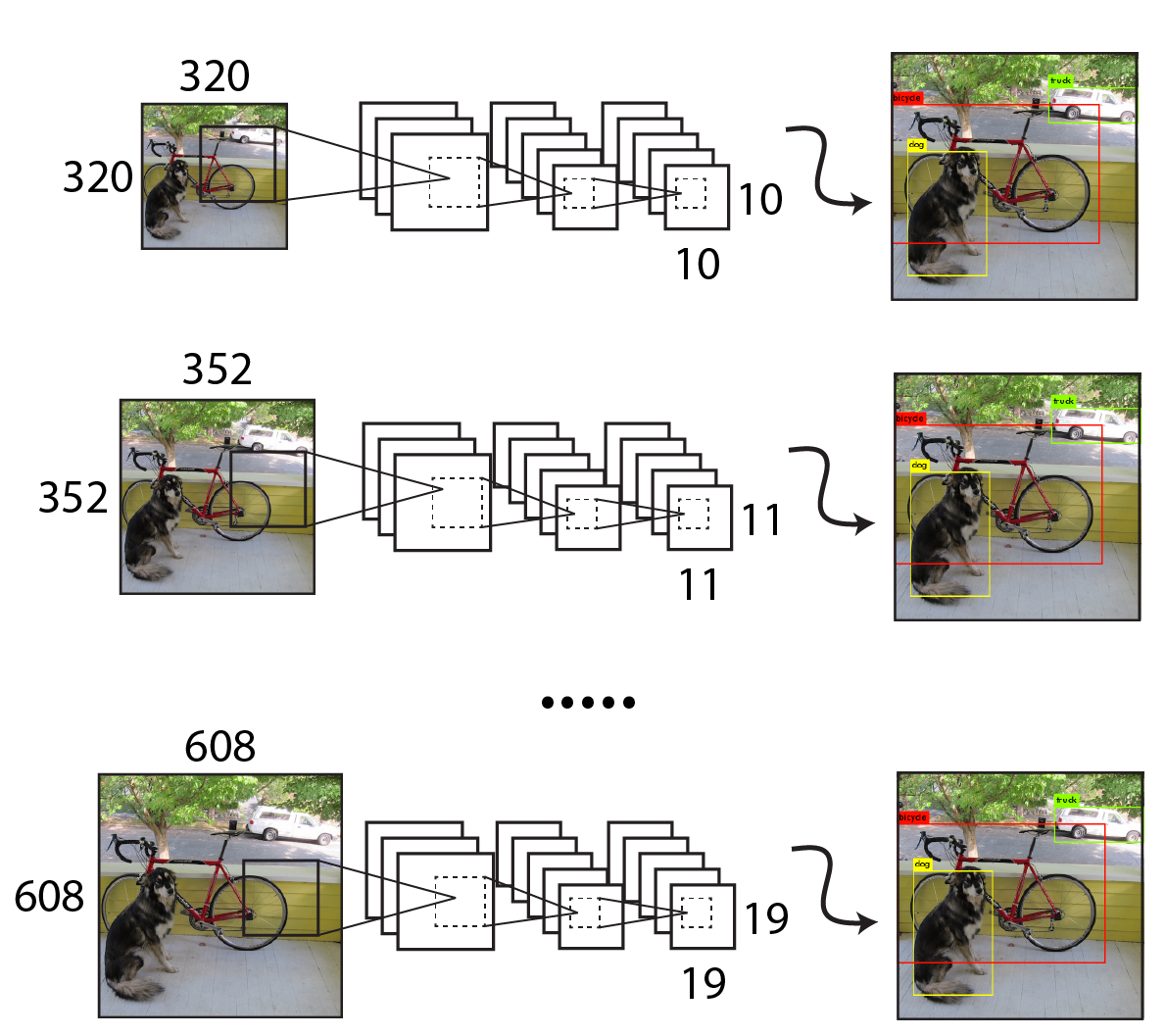 Ablations
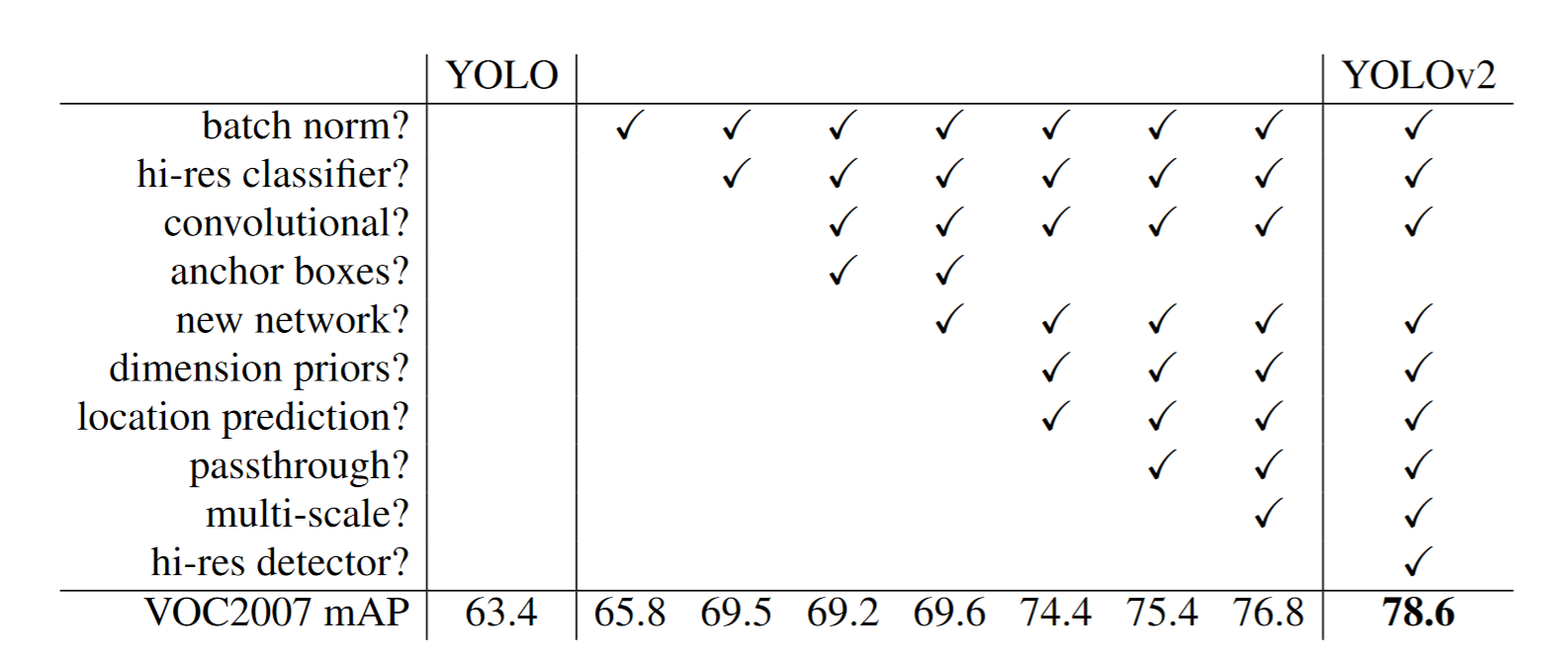 YOLOv2: Fast, Accurate Detection
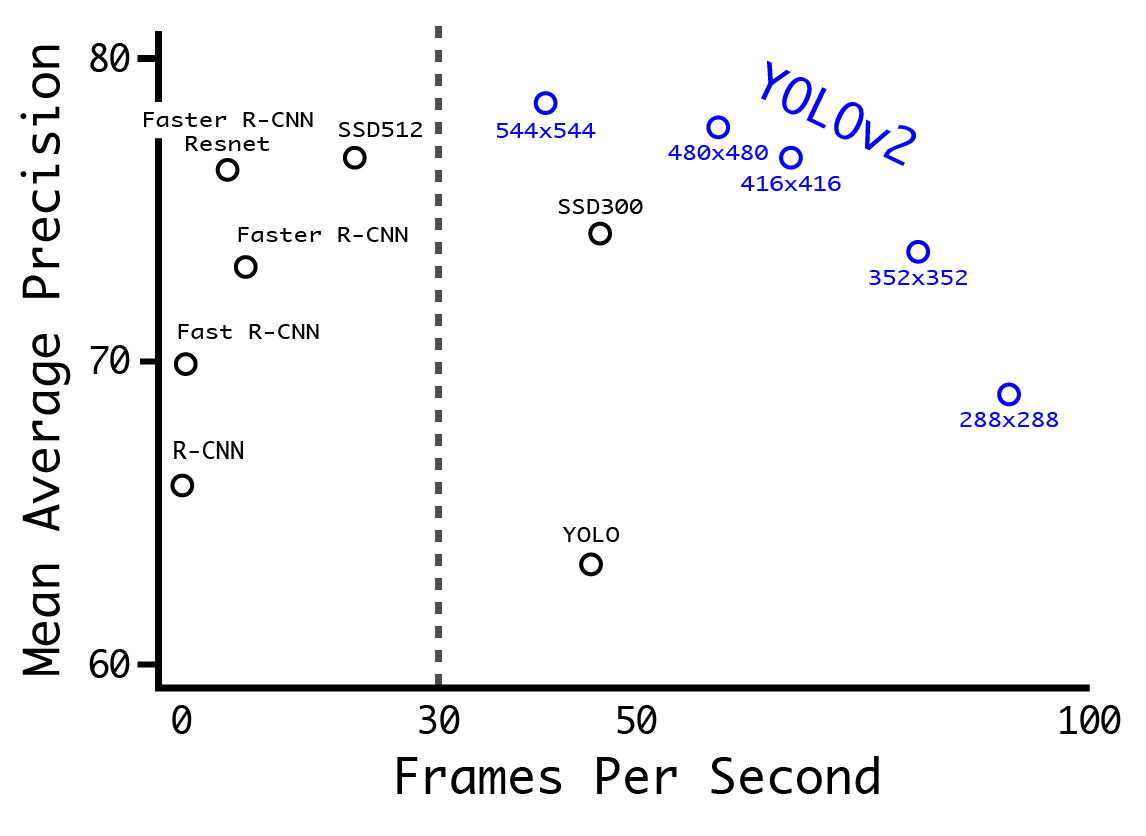 COCO dataset performance
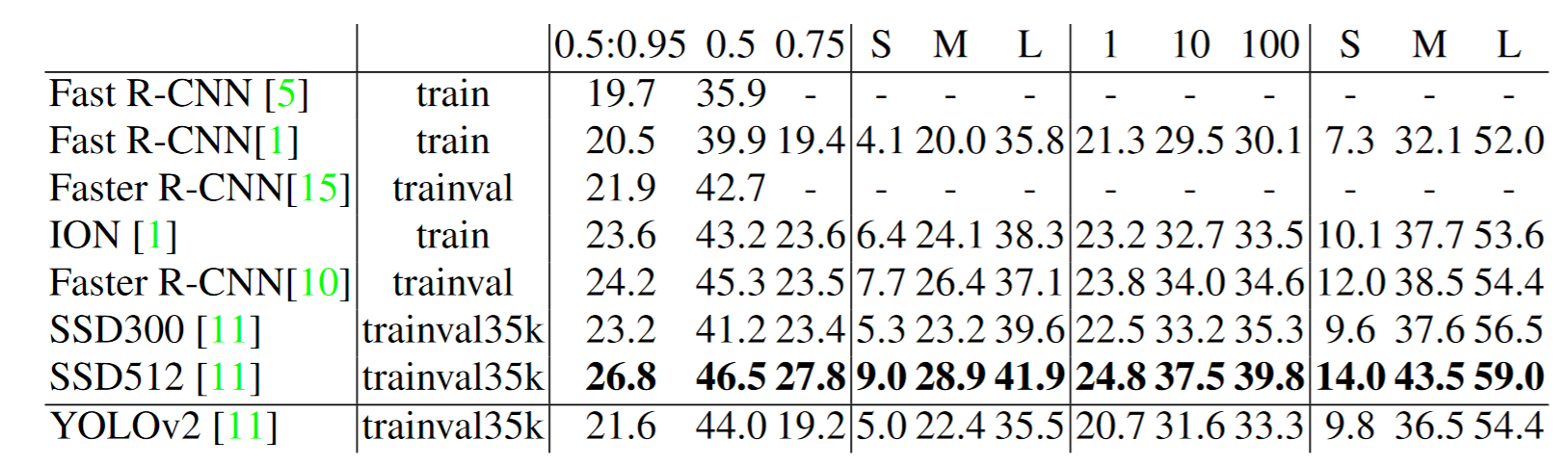 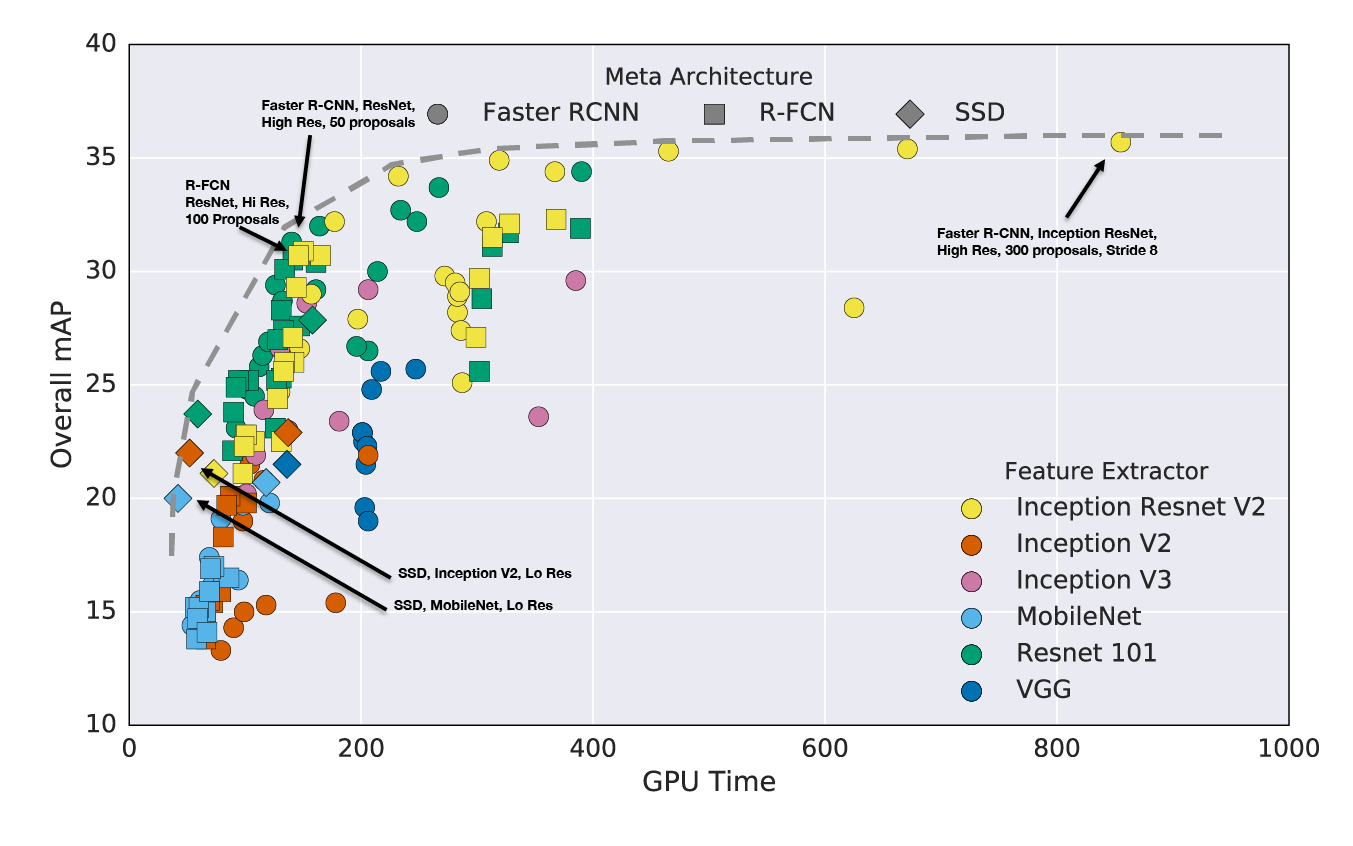 Huang, Jonathan, et al. "Speed/accuracy trade-offs for modern convolutional object detectors." arXiv preprint arXiv:1611.10012 (2016).
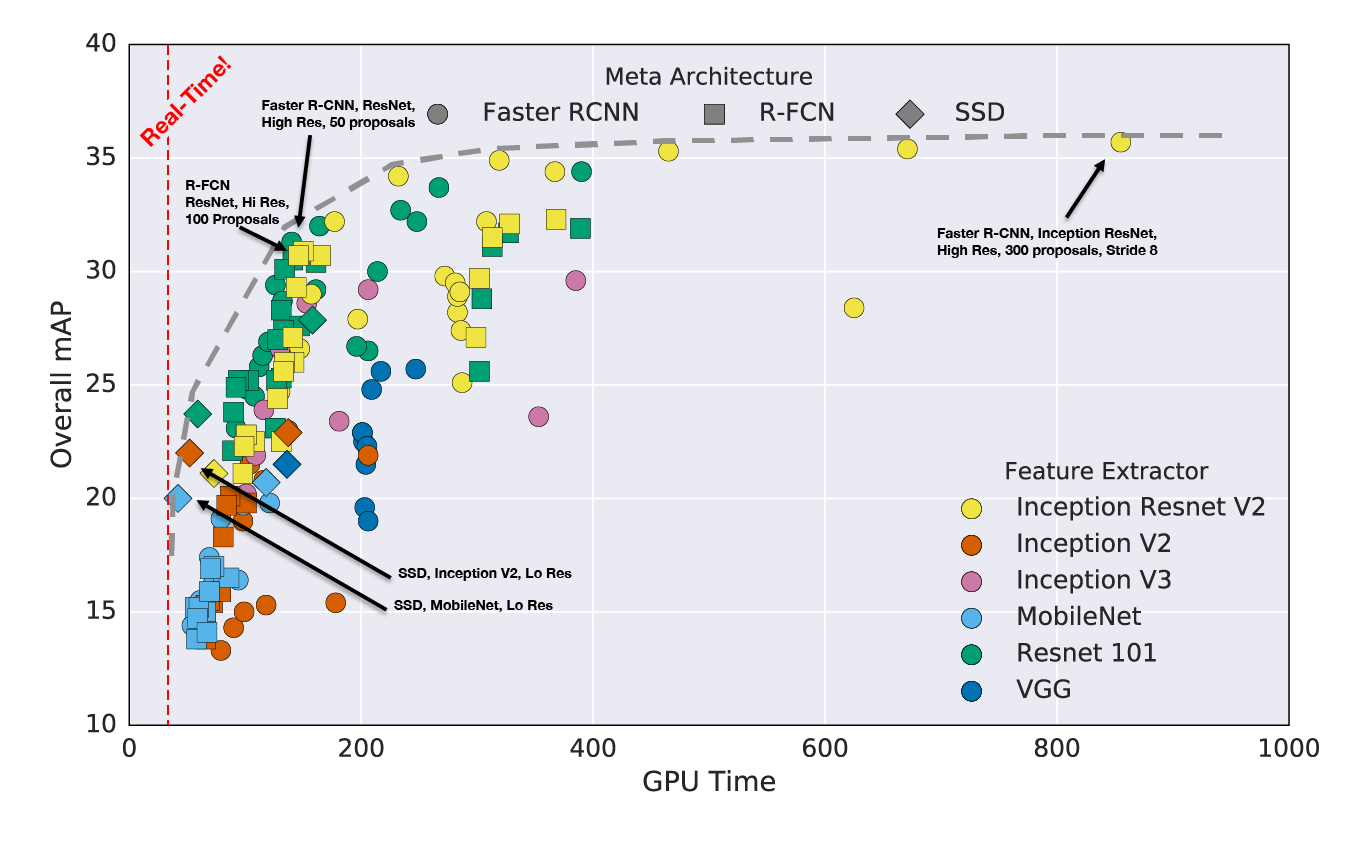 Huang, Jonathan, et al. "Speed/accuracy trade-offs for modern convolutional object detectors." arXiv preprint arXiv:1611.10012 (2016).
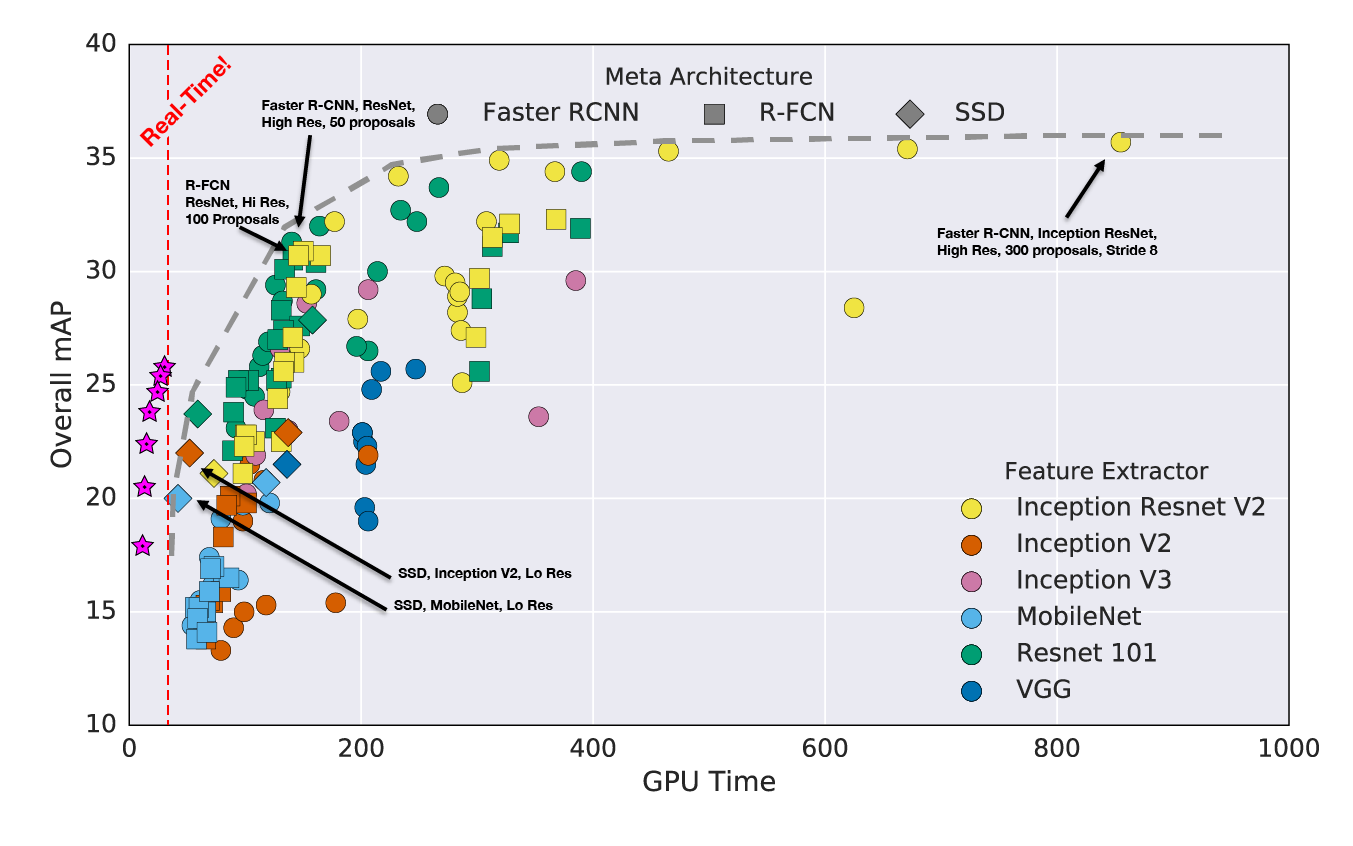 YOLOv2
Huang, Jonathan, et al. "Speed/accuracy trade-offs for modern convolutional object detectors." arXiv preprint arXiv:1611.10012 (2016).
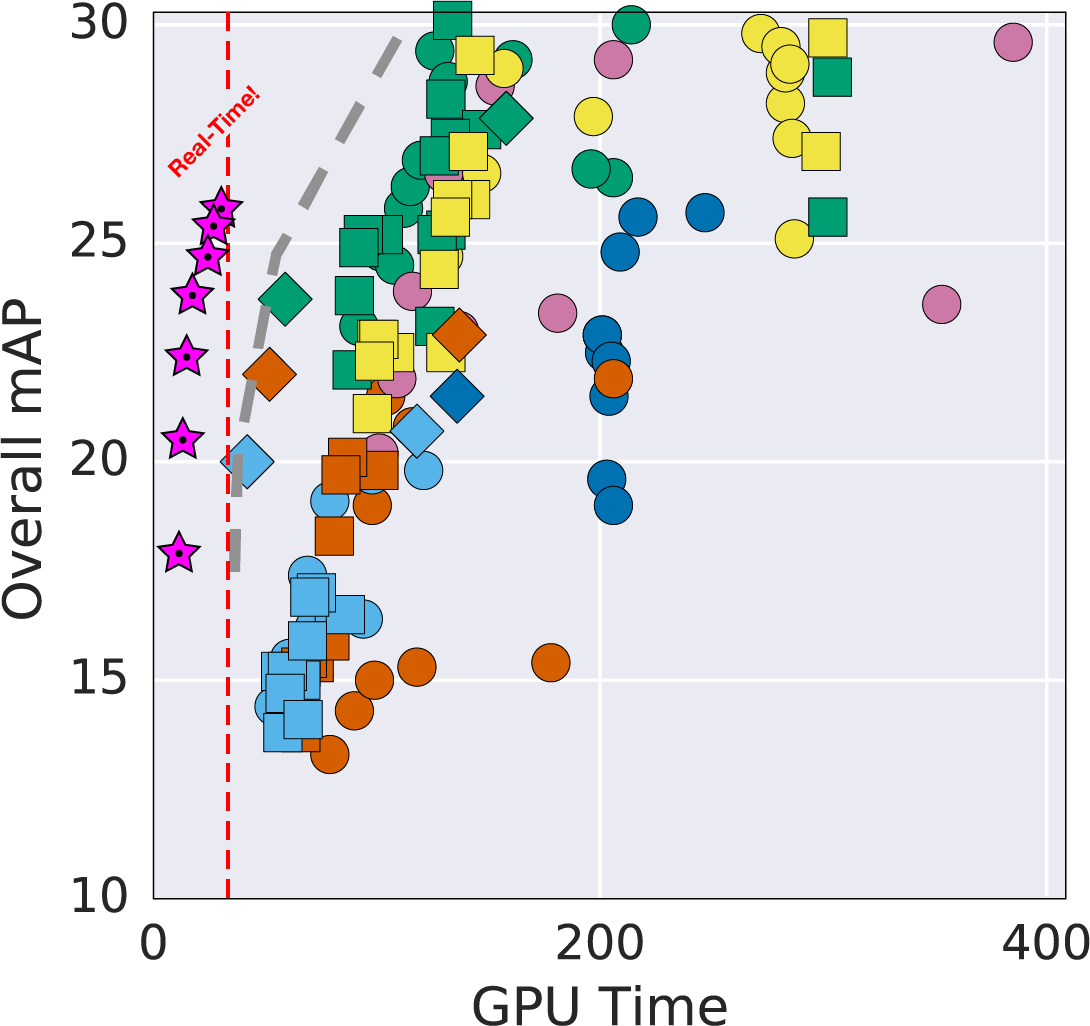 Speed is not just parameter counts or FLOPs
Darknet19: A good balance of speed and accuracy
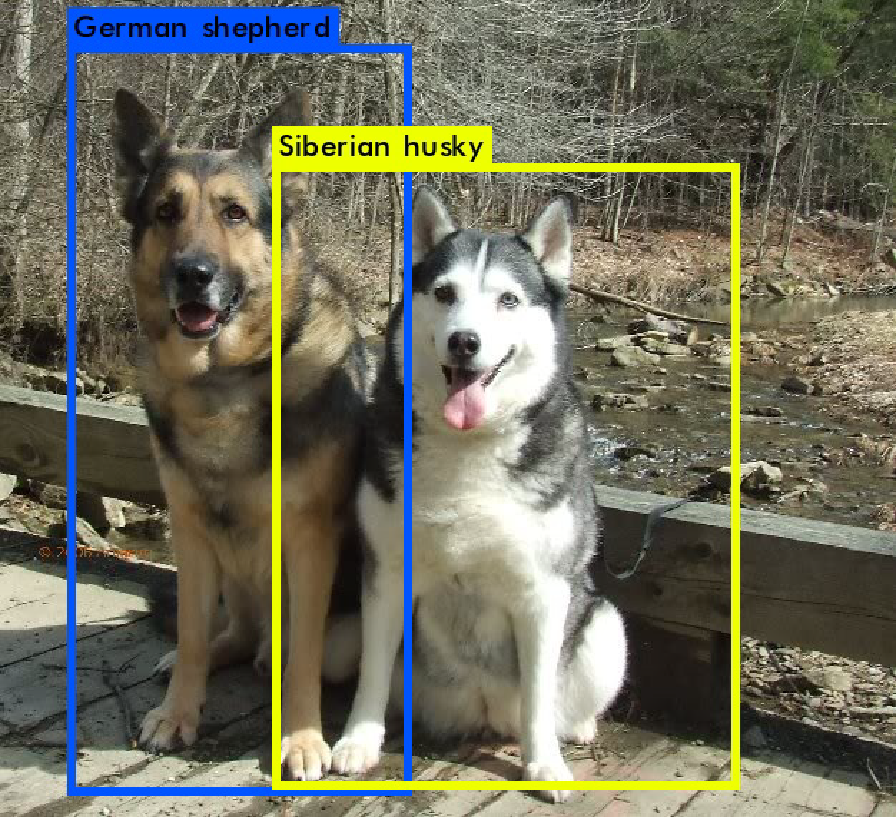 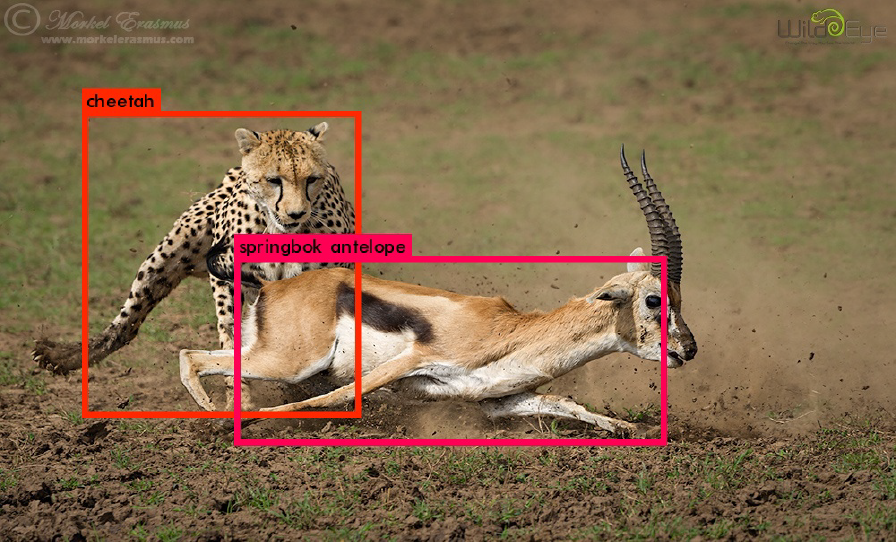 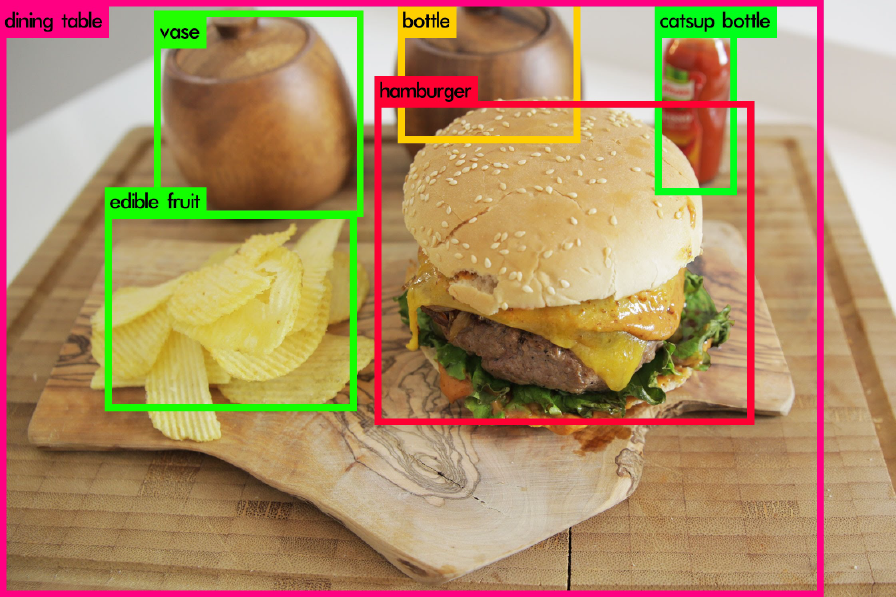 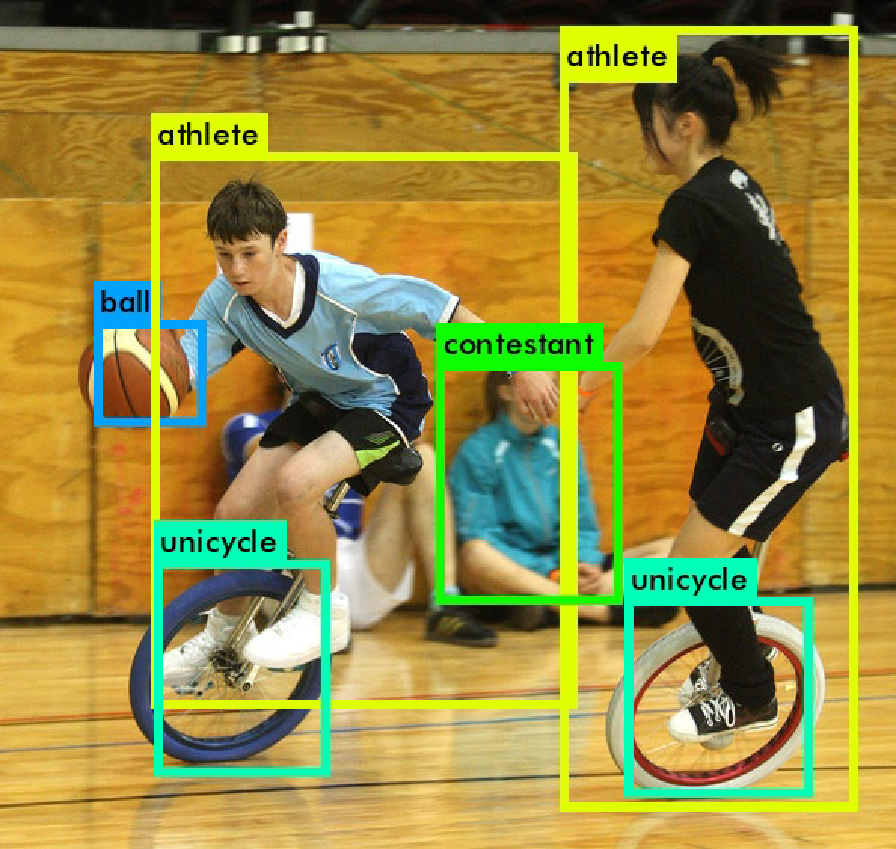 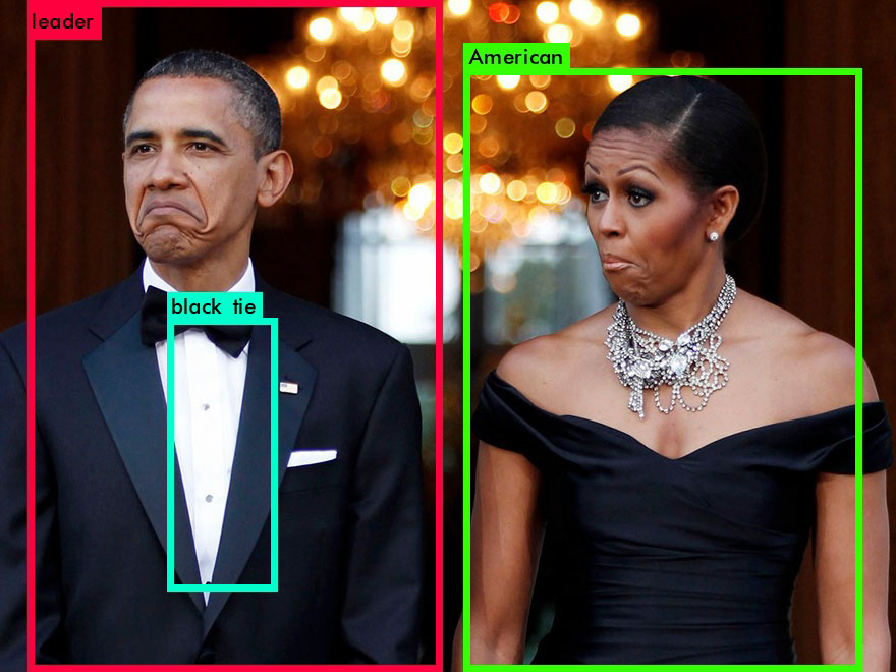 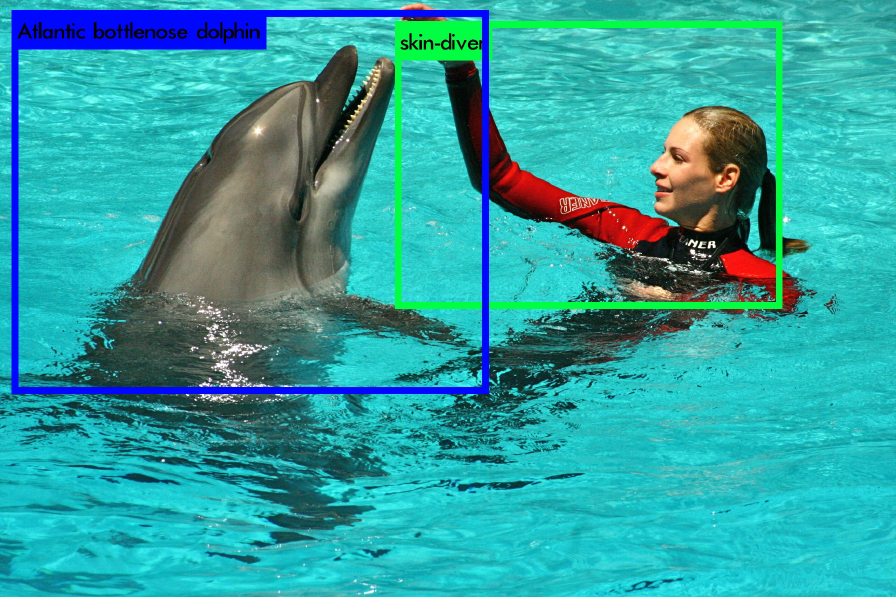 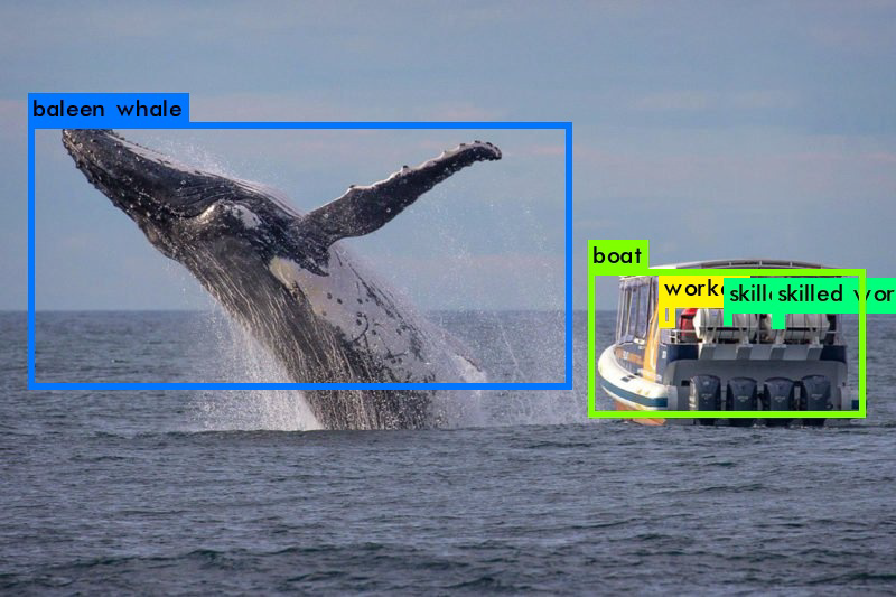 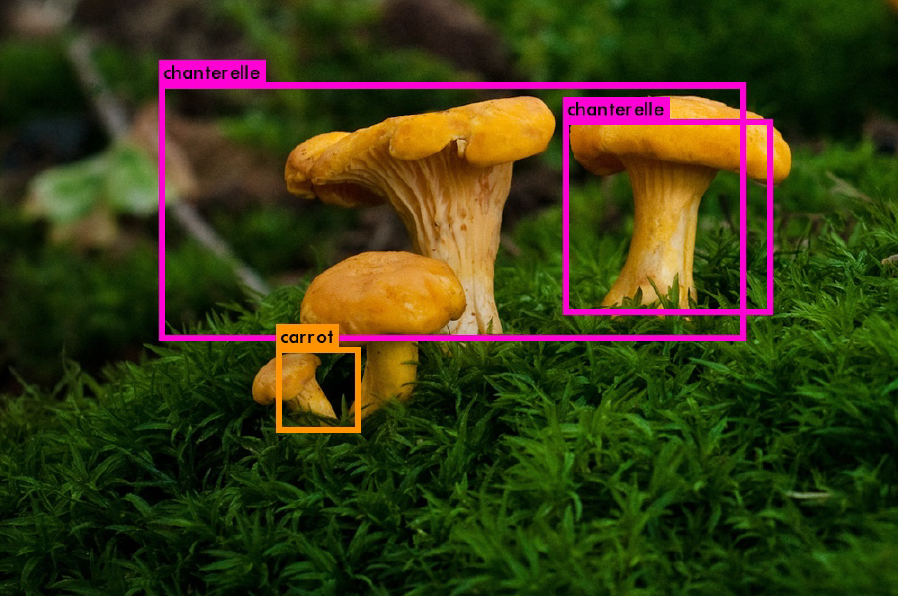 Outline – More complex outputs from deep networks
Image Output (e.g. colorization, semantic segmentation, super-resolution, stylization, depth estimation…)
Attributes
Text Captions
Semantic Keypoints
Object Detection
“Single shot” or “one stage” detectors like YOLO or SSD. The network runs once per image.
“Two stage” detectors like Mask RCNN. A feature extractor network runs once per image, various “head” networks run an arbitrary amount of times.
Mask R-CNN
ICCV 2017
Kaiming He
Georgia Gkioxari, Piotr Dollár, and Ross Girshick  Facebook AI Research (FAIR)
Visual Perception Problems
Person 4
Person 5
Person 1
Person
Person 3
Person 2
Instance Segmentation
?
Semantic Segmentation
Object Detection
✓
✓
A Challenging Problem...
# entries on COCO  leaderboard
31
# entries on Cityscapes  leaderboard
58
11
5
Object Det.
Instance Seg.
Semantic Seg.
Instance Seg.
Object Detection
Fast/Faster R-CNN
Good speed
Good accuracy
Intuitive
Easy to use
Ross Girshick. “Fast R-CNN”. ICCV 2015.  Shaoqing Ren, Kaiming He, Ross Girshick, & Jian Sun. “Faster R-CNN: Towards Real-Time Object Detection with Region Proposal Networks”. NIPS 2015.
Semantic Segmentation
Fully Convolutional Net (FCN)
Good speed
Good accuracy
Intuitive
Easy to use
Figure credit: Long et al

Jonathan Long, Evan Shelhamer, & Trevor Darrell. “Fully Convolutional Networks for Semantic Segmentation”. CVPR 2015.
Instance Segmentation
Goals of Mask R-CNN
Good speed
Good accuracy
Intuitive
Easy to use
Instance Segmentation Methods
R-CNN driven	FCN driven
?
?
?
person
?
?
(proposals)
Person 4
Person 5
Person 4
Person 5
Person 1
Person 1
Person 3
Person 3
Person 2
Person 2
Instance Segmentation Methods
?
?
?
Person
?
?
SDS [Hariharan et al, ECCV’14]
HyperCol [Hariharan et al, CVPR’15]
CFM [Dai et al, CVPR’15]
MNC [Dai et al, CVPR’16]
Person 4

Person 3
Person 4

Person 3
Person 1
Person 1
Person 5
Person 5
Person 2
Person 2
PFN [Liang et al, arXiv’15]
RCNN-driven
FCN-driven
InstanceCut [Kirillov et al, CVPR’17]
Watershed [Bai & Urtasun, CVPR’17]

FCIS [Li et al, CVPR’17]
DIN [Arnab & Torr, CVPR’17]
Mask R-CNN
Mask R-CNN = Faster R-CNN with FCN on RoIs
Faster R-CNN
FCN on RoI
Parallel Heads
Easy, fast to implement and train
cls
cls
step1  cls
bbox  reg
Feat.
Feat.
Feat.
step2  bbox  reg
bbox  reg
mask
(slow) R-CNN
Fast/er R-CNN
Mask R-CNN
A Perspective on Equivariance
How can we draw the Apple logo?
How can we draw the Apple logo?
figure source: http://mymodernmet.com/famous-company-logos-memory/
How can we draw the Apple logo?
ground truth
figure source: http://mymodernmet.com/famous-company-logos-memory/
What is given?
What can be drawn?
apple, with a bite
+
memory
blank paper
apple, with a bite on the right,  a leaf on top
+
ground truth  seen
blank paper
THE apple logo,
pixel-to-pixel aligned
ground truth reference  on paper
Invariance vs. Equivariance
“apple”

“apple”
translation-equivariant
“apple, bite on right”
“apple, bite on right”
scale-equivariant

see also “What is wrong with convolutional neural nets?”, Geoffrey Hinton, 2017
Invariance vs. Equivariance
Equivariance: changes in input lead to corresponding changes in output

Classification desires invariant representations: output a label
Instance Seg. desires equivariant representations:
Translated object => translated mask
Scaled object => scaled mask
Big and small objects are equally important (due to AP metric)
unlike semantic seg. (counting pixels)
Invariance vs. Equivariance
Convolutions are translation-equivariant

Fully-ConvNet (FCN) is translation-equivariant

ConvNet becomes translation-invariant due to fully-connected or global  pool layers
Equivariance in Mask R-CNN
1. Fully-Conv Features:
equivariant to global (image) translation
Equivariance in Mask R-CNN
2. Fully-Conv on RoI:
equivariant to translation within RoI
Fully-Conv on RoI
target masks on RoIs
Translation of object in RoI => Same translation of mask in RoI
Equivariant to small translation of RoIs
More robust to RoI’s localization imperfection
Equivariance in Mask R-CNN
3. RoIAlign:
3a. maintain translation-equivariance before/after RoI
FAQs: how to sample grid points within a cell?
RoIAlign
4 regular points in 2x2 sub-cells
other implementation could work
conv feat. map
(Fixed dimensional  representation)
RoIAlign  output
Grid points of  bilinear interpolation
(Variable size RoI)
see also “What is wrong with convolutional neural nets?”, Geoffrey Hinton, 2017
RoIAlign vs. RoIPool
😖
RoIPool breaks pixel-to-pixel translation-equivariance
😖
RoIPool coordinate
quantization
quant
ized RoI
😖
Equivariance in Mask R-CNN
3. RoIAlign:
3b. Scale-equivariant (and aspect-ratio-equivariant)
RoIAlign: Scale-Equivariance
normalized w.r.t RoI,
invariant representations
RoI

RoI


RoI


image
RoIAlign
output
RoIAlign creates scale-invariant representations
RoIAlign + “output pasted back” provides scale-equivariance
More about Scale-Equivariance: FPN
FPN
RoIAlign is scale-invariant if on raw pixels:
•	= (slow) R-CNN: crops and warps RoIs
RoIAlign is scale-invariant if on scale-invariant  feature maps

Feature Pyramid Network (FPN) [Lin et al. CVPR’17]
creates approx. scale-invariant features
Equivariance in Mask R-CNN: Summary
Translation-equivariant
FCN features
FCN mask head
RoIAlign (pixel-to-pixel behavior)

Scale-equivariant	(and aspect-ratio-equivariant)
RoIAlign (warping and normalization behavior) + paste-back
FPN features
Instance Seg: When we don’t want equivariance?
A pixel x could have a different label w.r.t.  different RoIs
zero-padding in RoI boundary breaks equivariance
outside objects are suppressed
only equivariant to small changes of RoIs  (which is desired)
object  surrounded by  same-category  objects
Mask R-CNN results on COCO
Result Analysis
Ablation: RoIPool vs. RoIAlign
baseline: ResNet-50-Conv5 backbone, stride=32
mask AP	box AP
huge gain at high IoU,  in case of big stride (32)
Ablation: RoIPool vs. RoIAlign
baseline: ResNet-50-Conv5 backbone, stride=32
mask AP	box AP
nice box AP without dilation/upsampling
Ablation: Multinomial vs. Binary Masks
cls head: did recognition
cls
baseline: ResNet-50-Conv4 backbone, stride=16
“apple”
bbox  reg
Feat.
mask
mask head: no need to recognize again
Ablation: MLP vs. FCN mask
MLP: lose “place-coded” info,  too abstract
baseline: ResNet-50-FPN backbone
FCN: translation-equivariant
•	+2.1 point
Instance Segmentation Results on COCO
2 AP better than SOTA w/ R101, without bells and whistles
200ms / img
Instance Segmentation Results on COCO
benefit from better features (ResNeXt [Xie et al. CVPR’17])
Object Detection Results on COCO
bbox detection improved by:
RoIAlign
Object Detection Results on COCO
bbox detection improved by:
RoIAlign
Multi-task training w/ mask
disconnected  object
Mask R-CNN results on COCO
small  objects
Mask R-CNN results on COCO
Mask R-CNN results on CityScapes
Failure case: detection/segmentation
missing
missing,  false mask
Mask R-CNN results on COCO
Failure case: recognition
not a kite
Mask R-CNN results on COCO
28x28 soft prediction from Mask R-CNN
(enlarged)
Soft prediction resampled to image coordinates
(bilinear and bicubic interpolation work equally well)
Final prediction (threshold at 0.5)
Validation image with box detection shown in red
28x28 soft prediction
Resized Soft prediction
Final mask
Validation image with box detection shown in red
Mask R-CNN: for Human Keypoint Detection
1 keypoint = 1-hot “mask”
Human pose = 17 masks

Softmax over spatial locations
e.g. 562-way softmax on 56x56

Desire the same equivariances
translation, scale, aspect ratio
Conclusion
Mask R-CNN
Good speed
Good accuracy
Intuitive
Easy to use
Equivariance matters
Code will be open-sourced as  Facebook AI Research’s Detectron platform
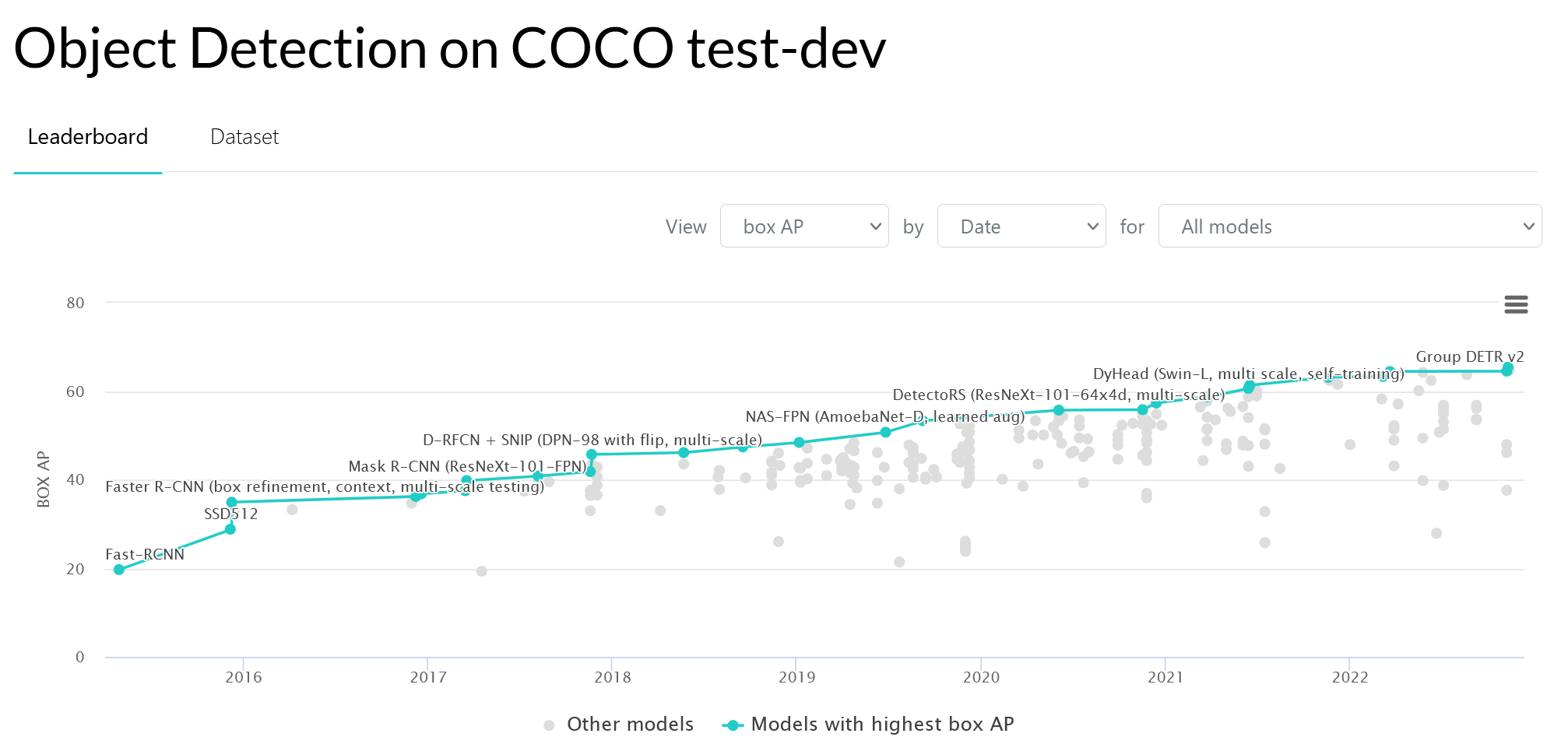 https://paperswithcode.com/sota/object-detection-on-coco
Summary – More complex outputs from deep networks
Image Output (e.g. colorization, semantic segmentation, super-resolution, stylization, depth estimation…)
Attributes
Text Captions
Semantic Keypoints
Object Detection